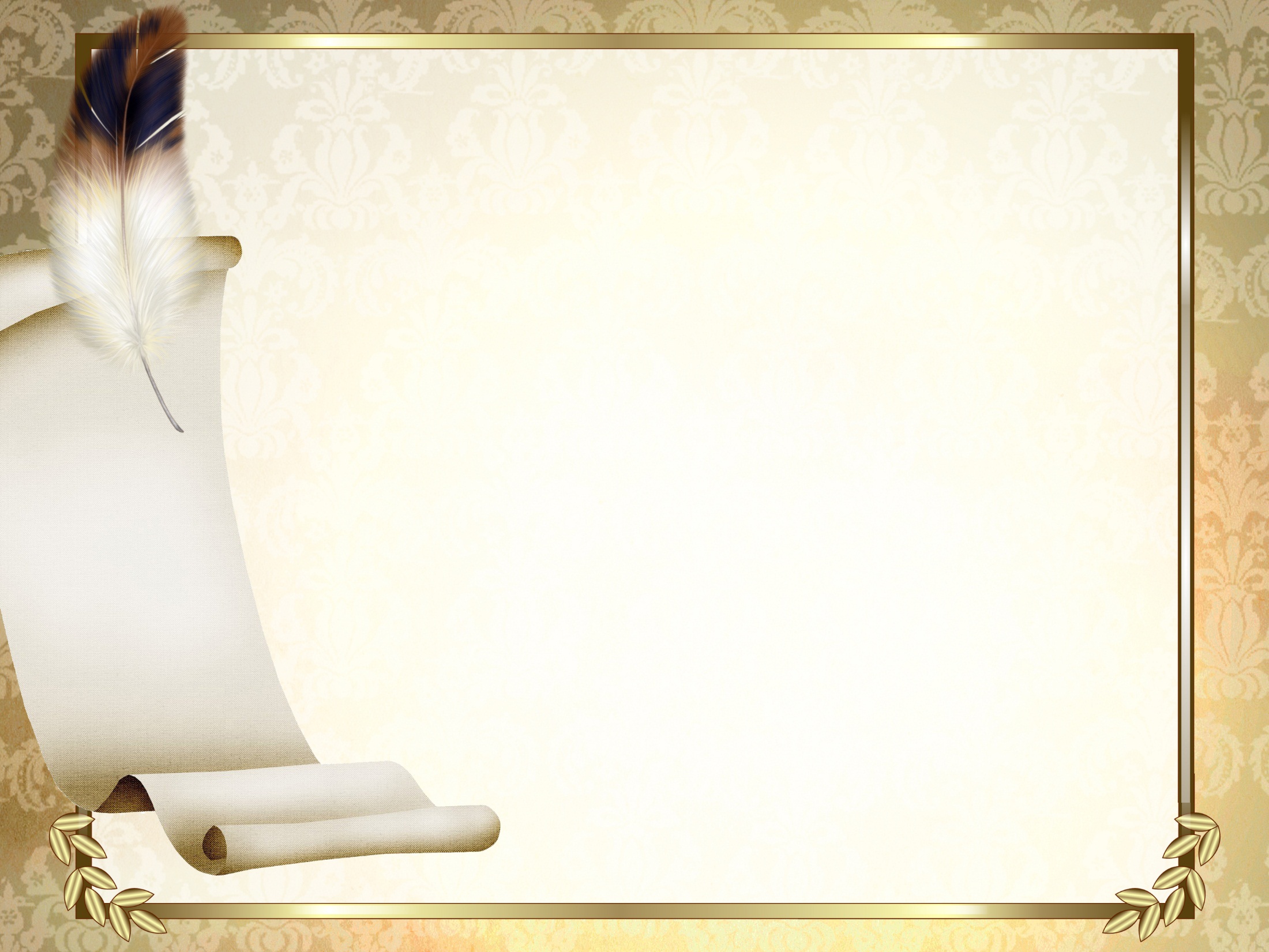 «Собраться вместе – это начало.
Оставаться вместе – это прогресс.
Работать вместе – это успех»
Г. Форд
Студенческое самоуправление
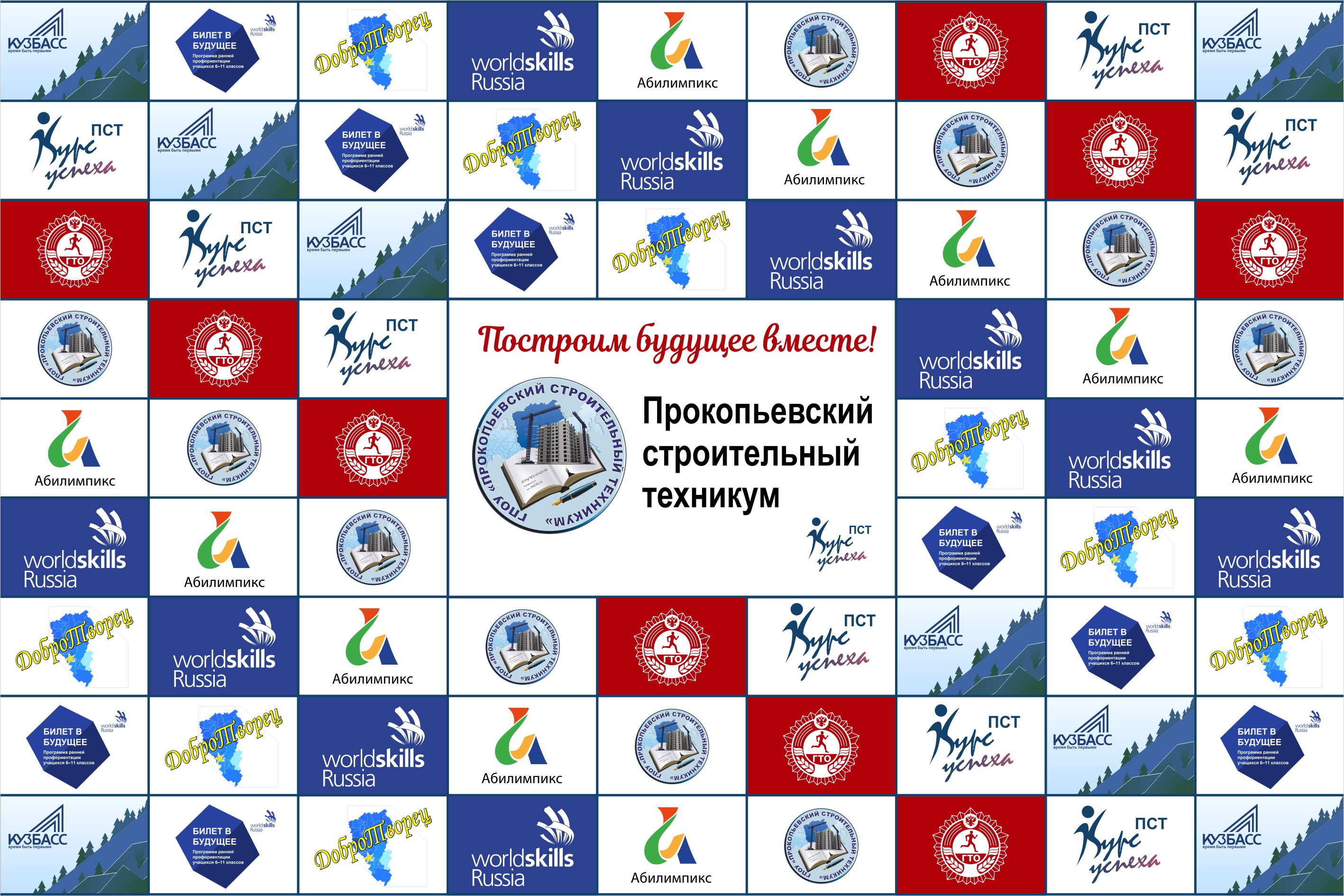 Председатель студенческого совета:
Трофименко Ирина, студентка 4 курса
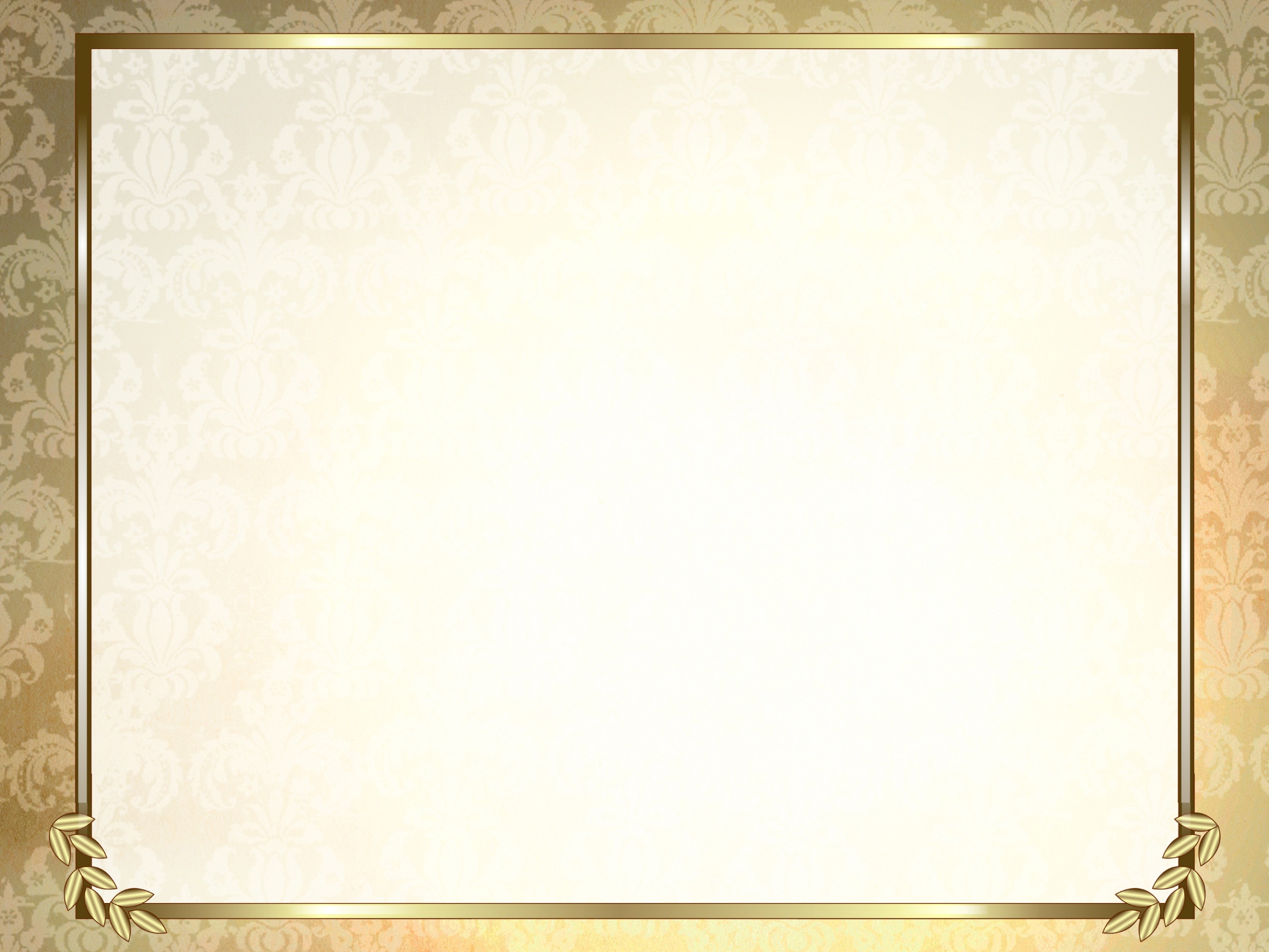 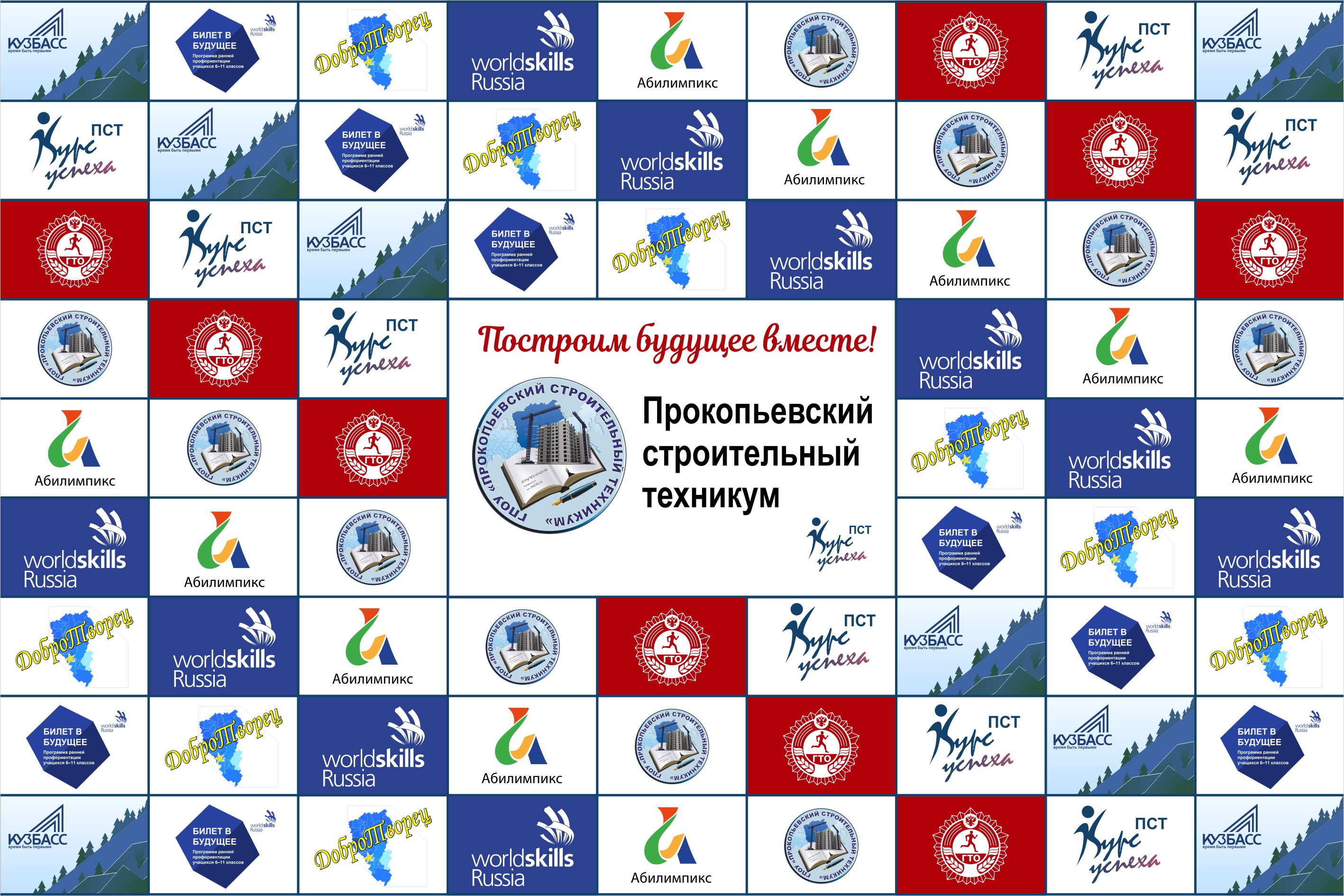 Реализация  программ тренингов личностного роста
 «Лидер в тебе», «Первый среди равных» 
для представителей студенческого совета 
и старостата ГПОУ ПСТ 
совместно с Центром психологической помощи населению г. Прокопьевска и педагогом-психологом учебного заведения
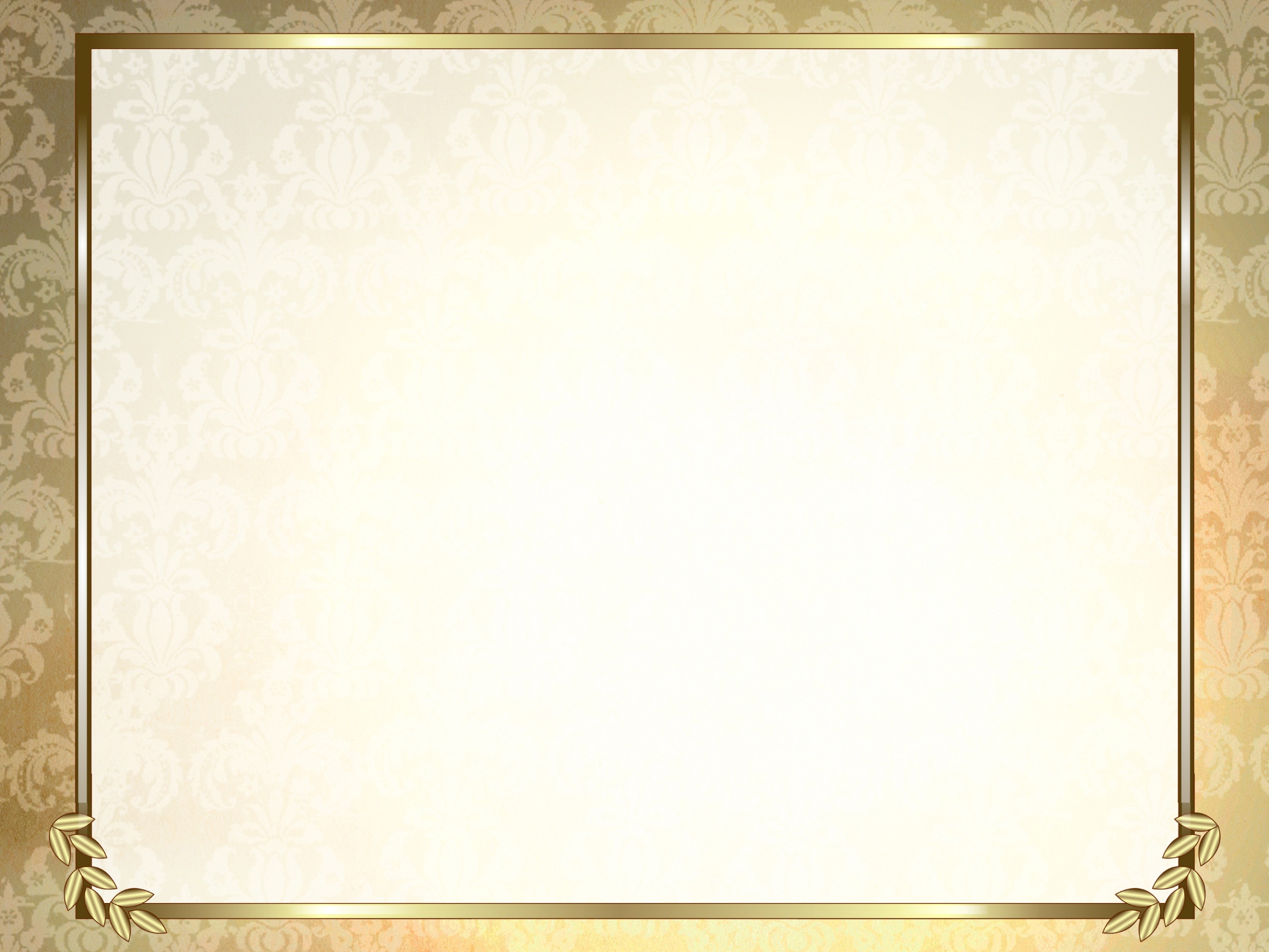 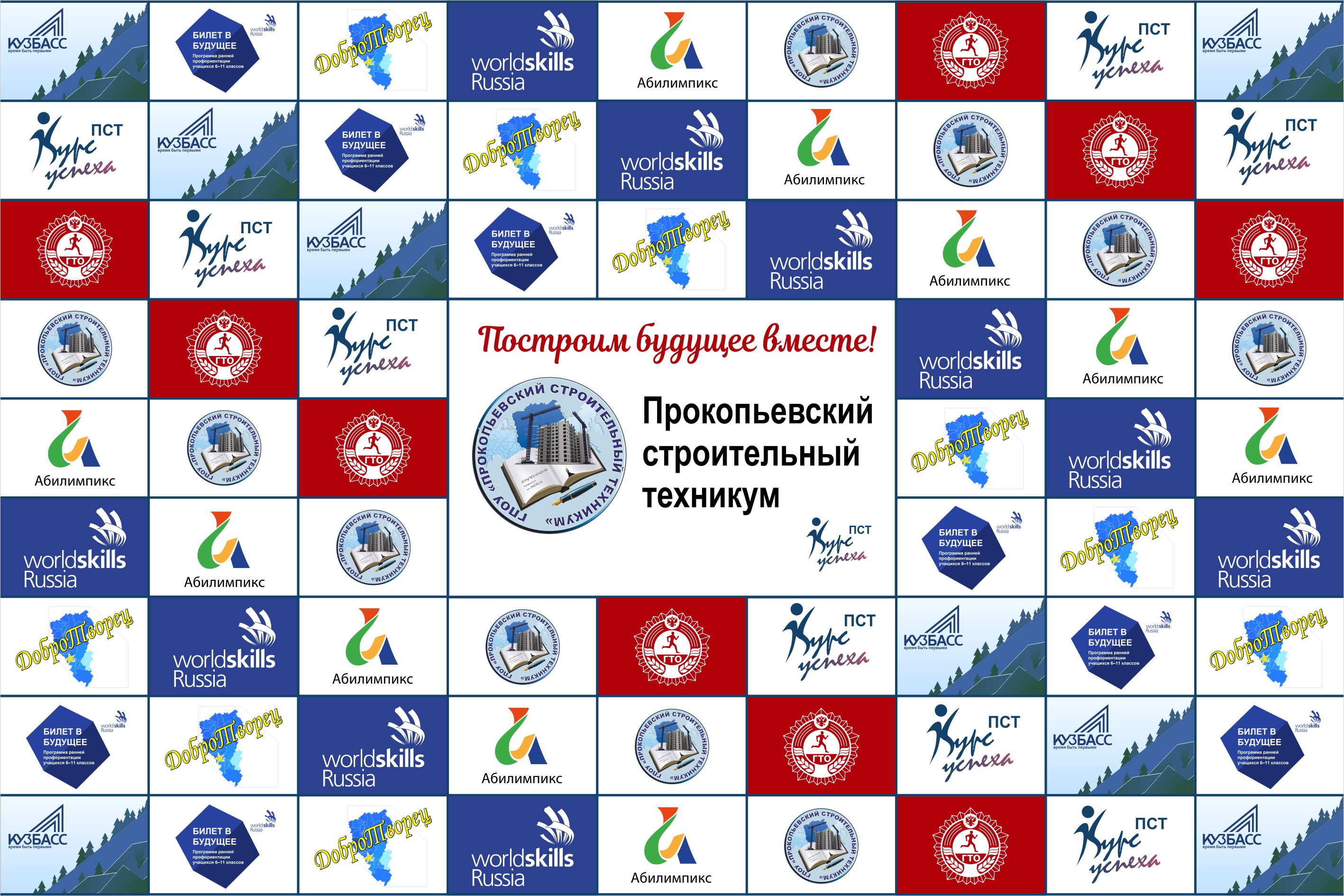 Студенческий  совет
«Курс успеха»
Объединение «Школа реальных дел»
Спортивная площадка «Стартинейджер»
Объединение «Студенческий меридиан»
Патриотический клуб «Студенческий дозор»
Городские
 мероприятия
Творческая студия «ТриО»
Пресс-центр 
«До 16 и старше»
Областные мероприятия
Нулевой семестр «Запуск 2020»
Тренинг «Лидер в тебе»
Гранты
Всероссийские
 мероприятия
Тренинг «Первый 
среди равных»
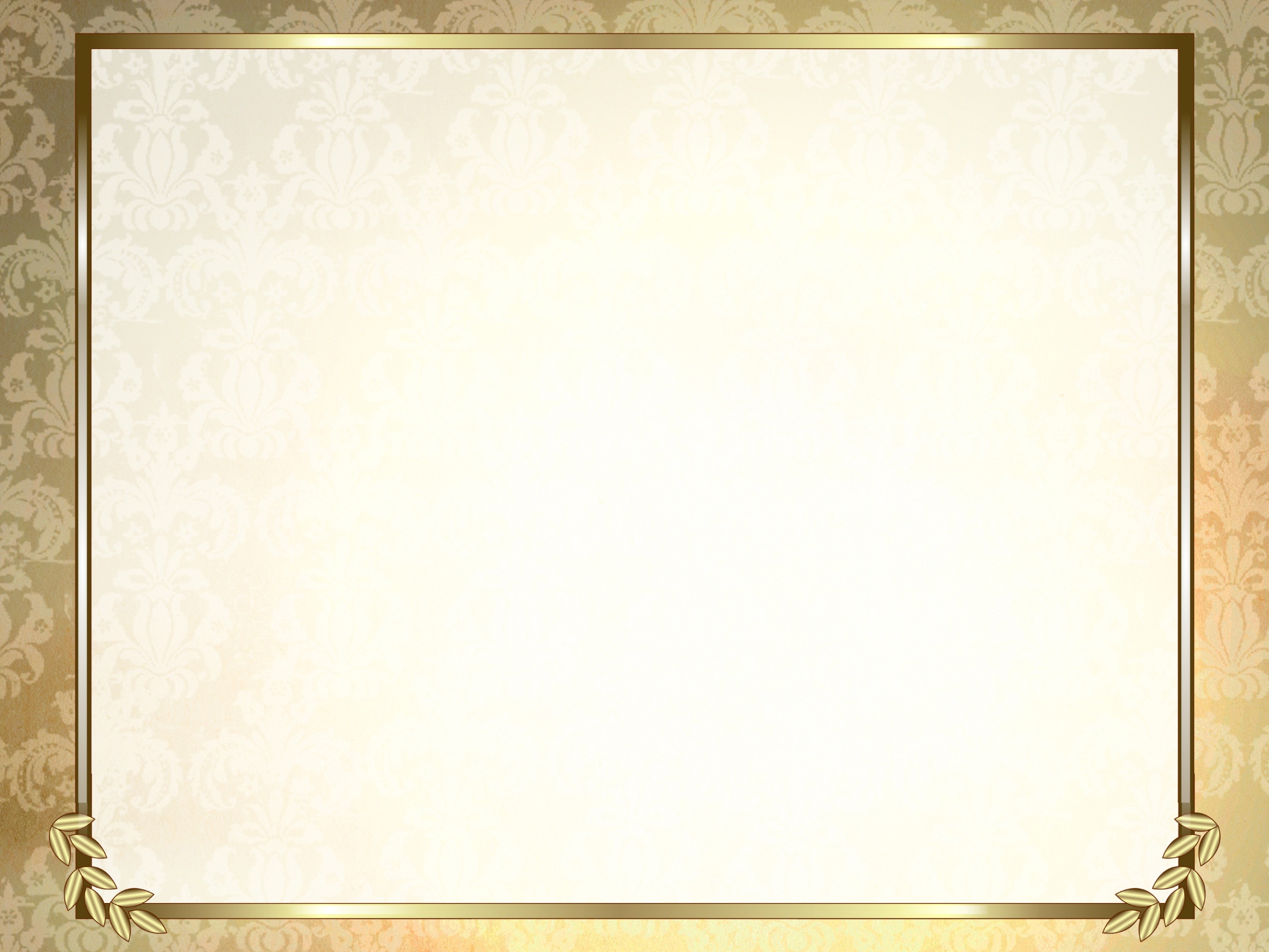 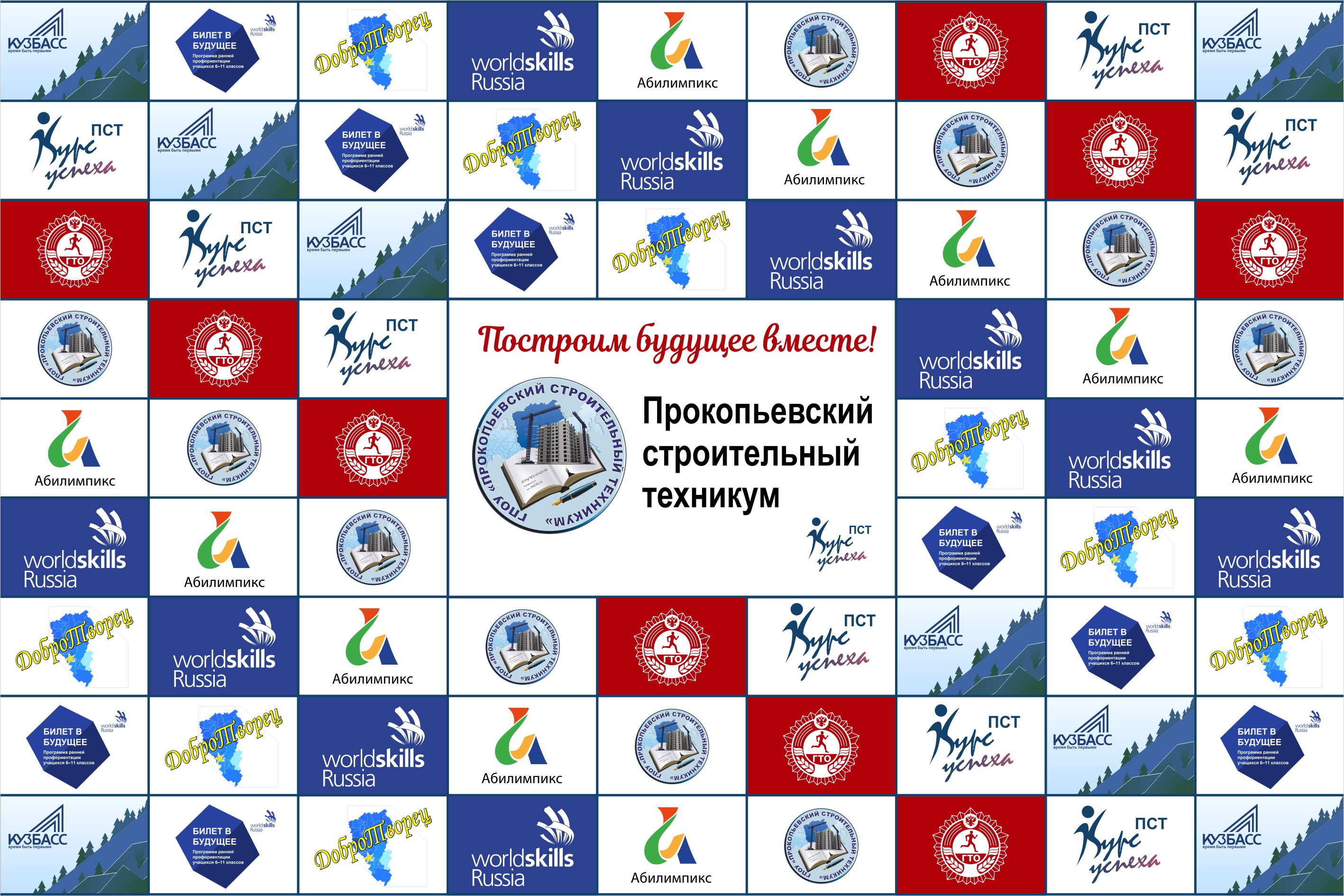 «Лидер в тебе» -
тренинг,  направленный  на формирование лидерских качеств студенческого совета
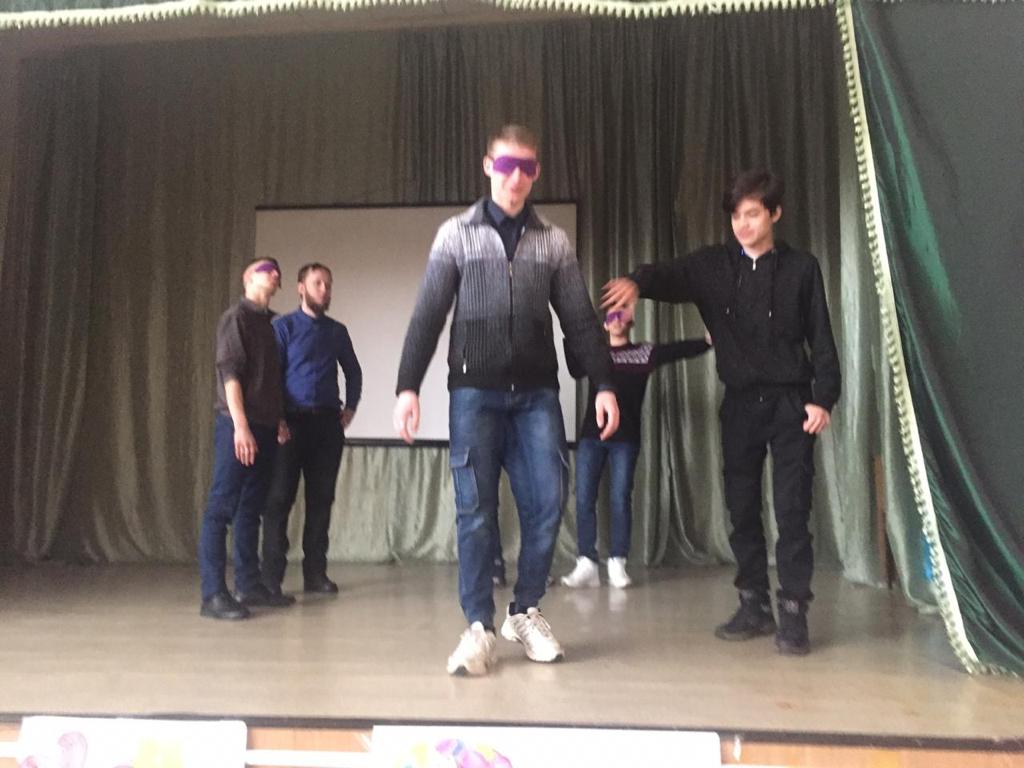 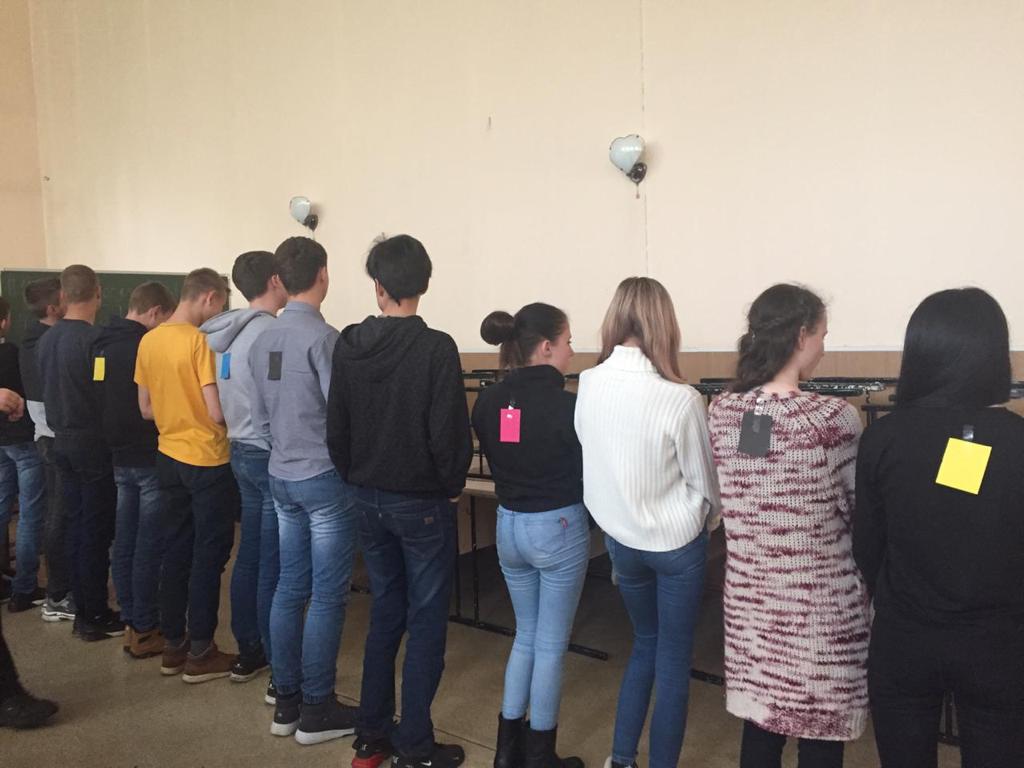 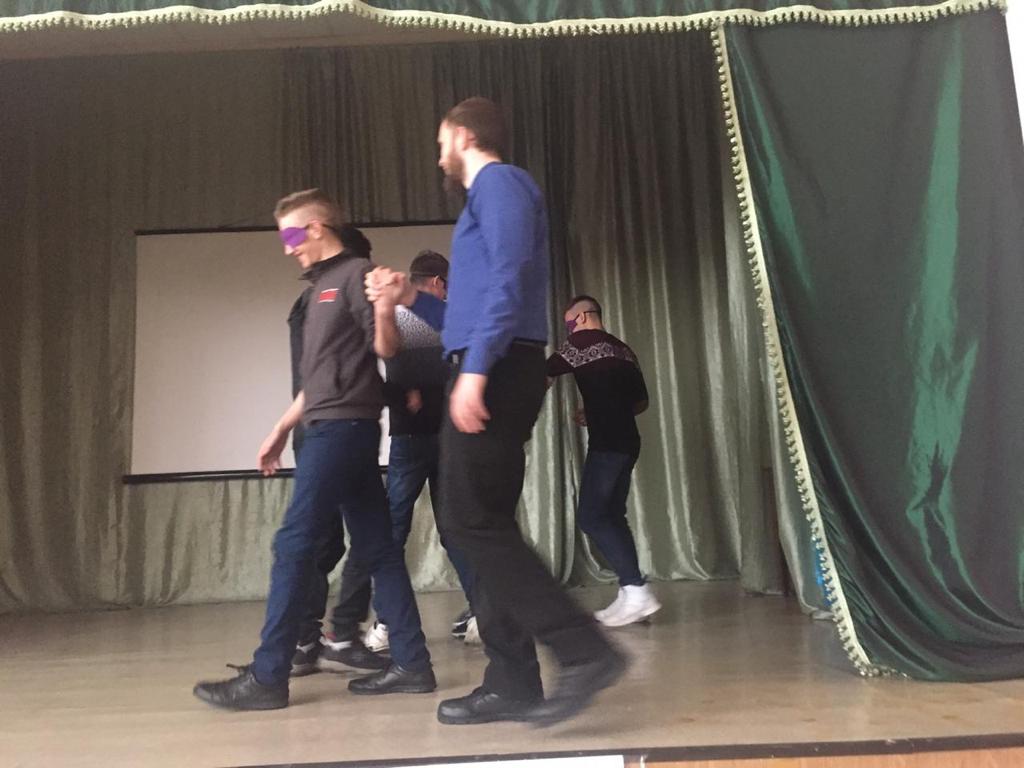 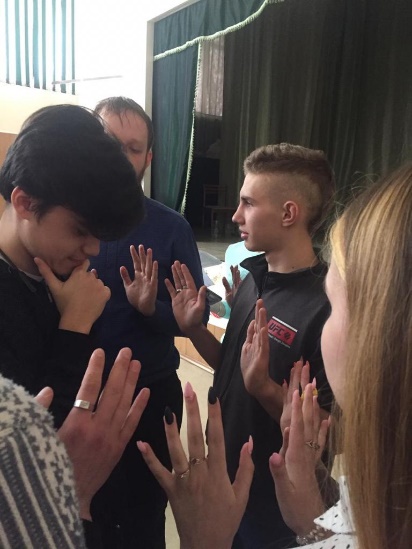 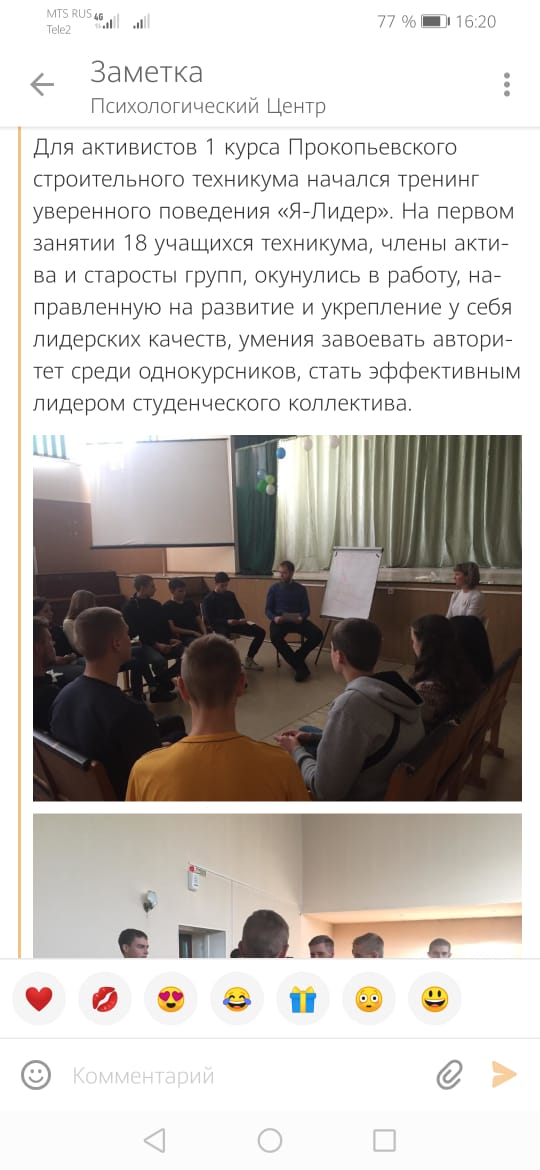 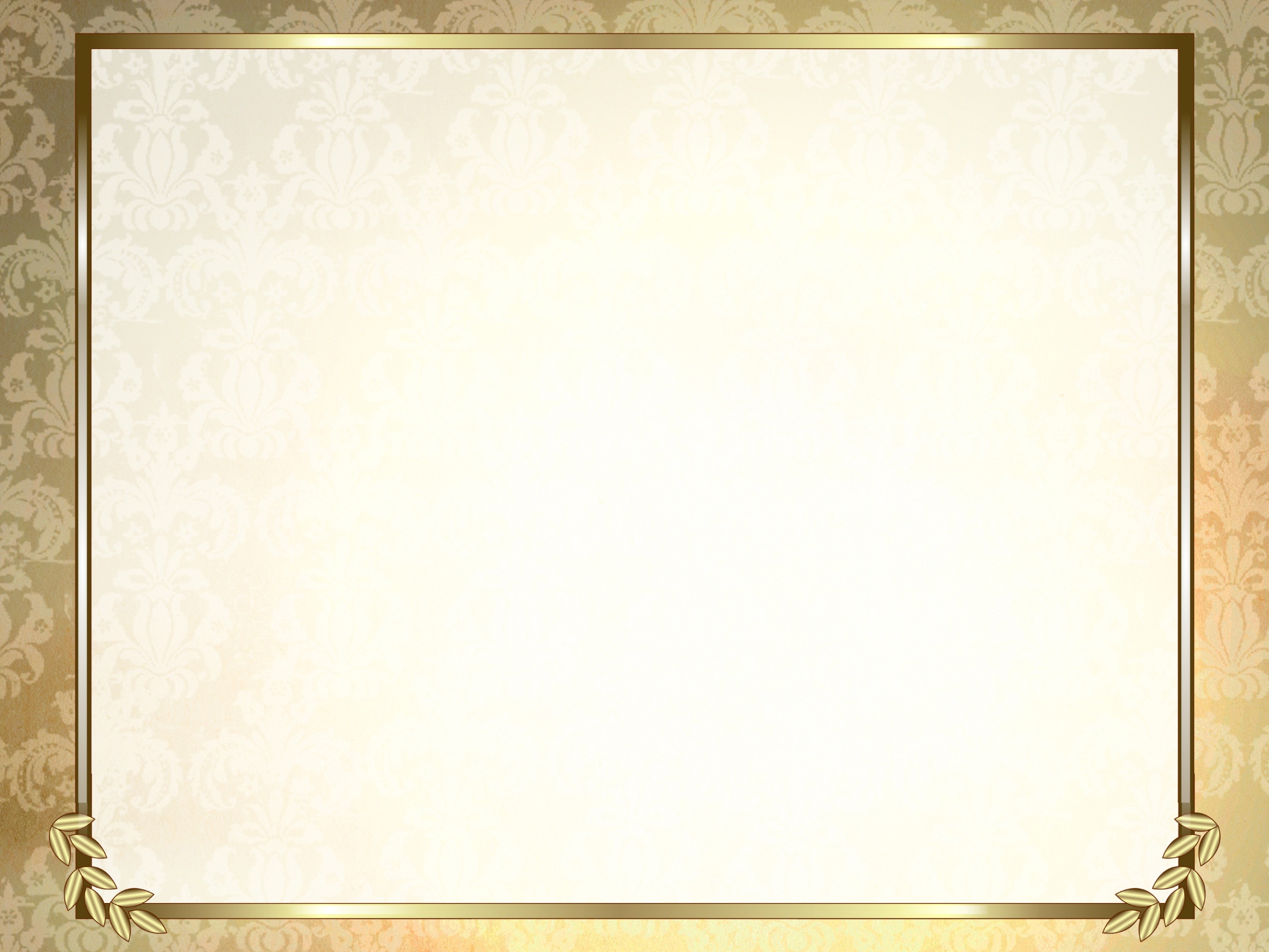 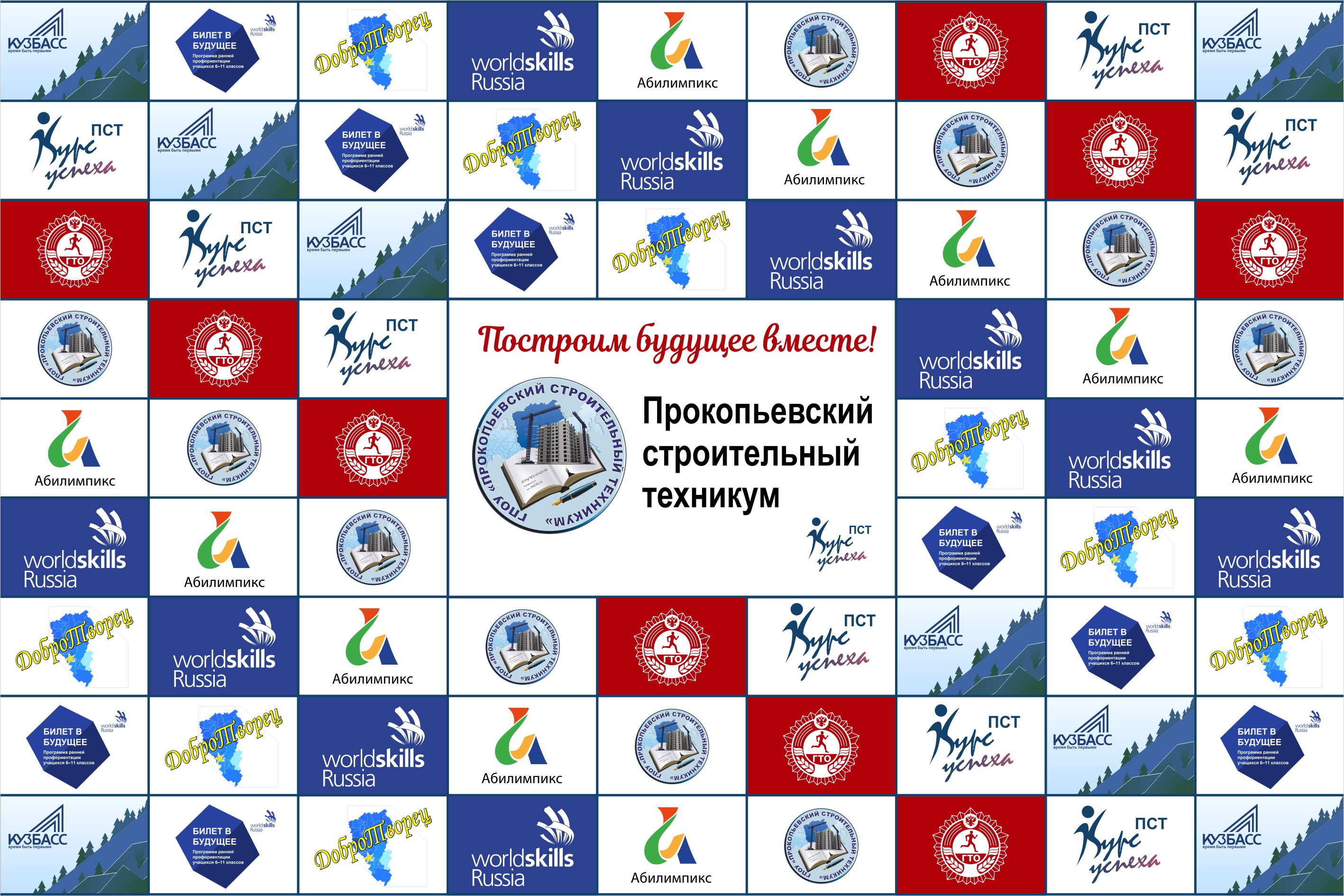 «Первый среди равных»
курс занятий с элементами тренинга для студенческого совета и старостата ПСТ
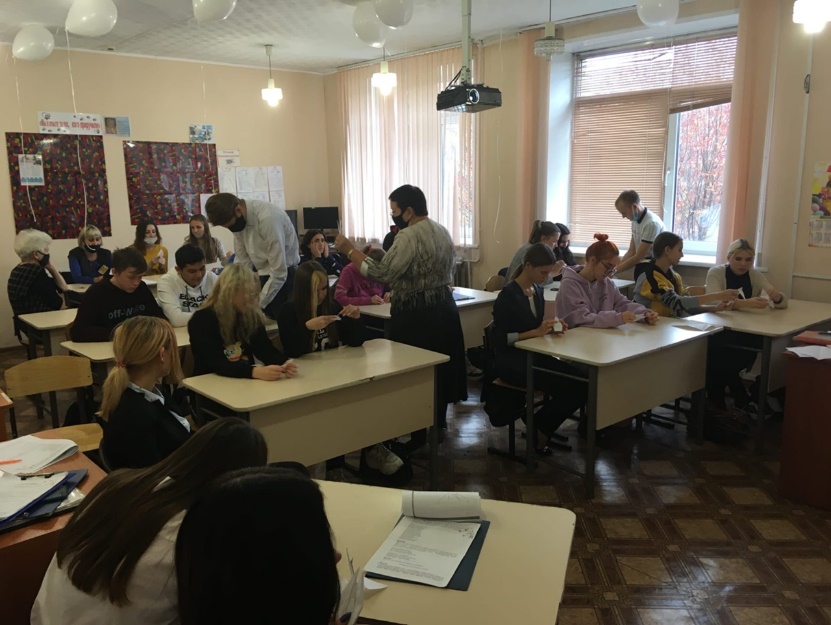 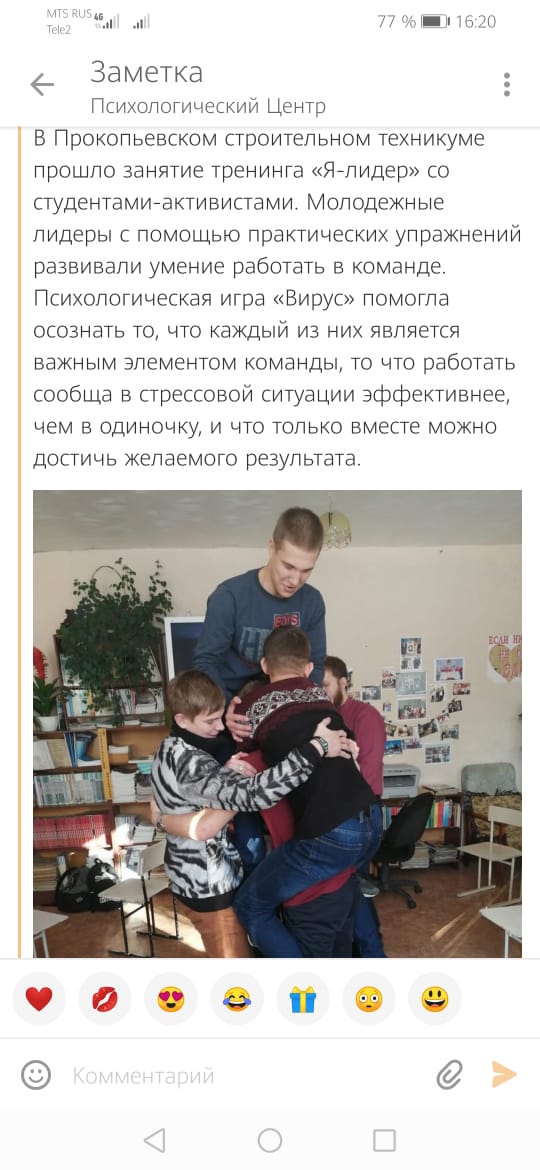 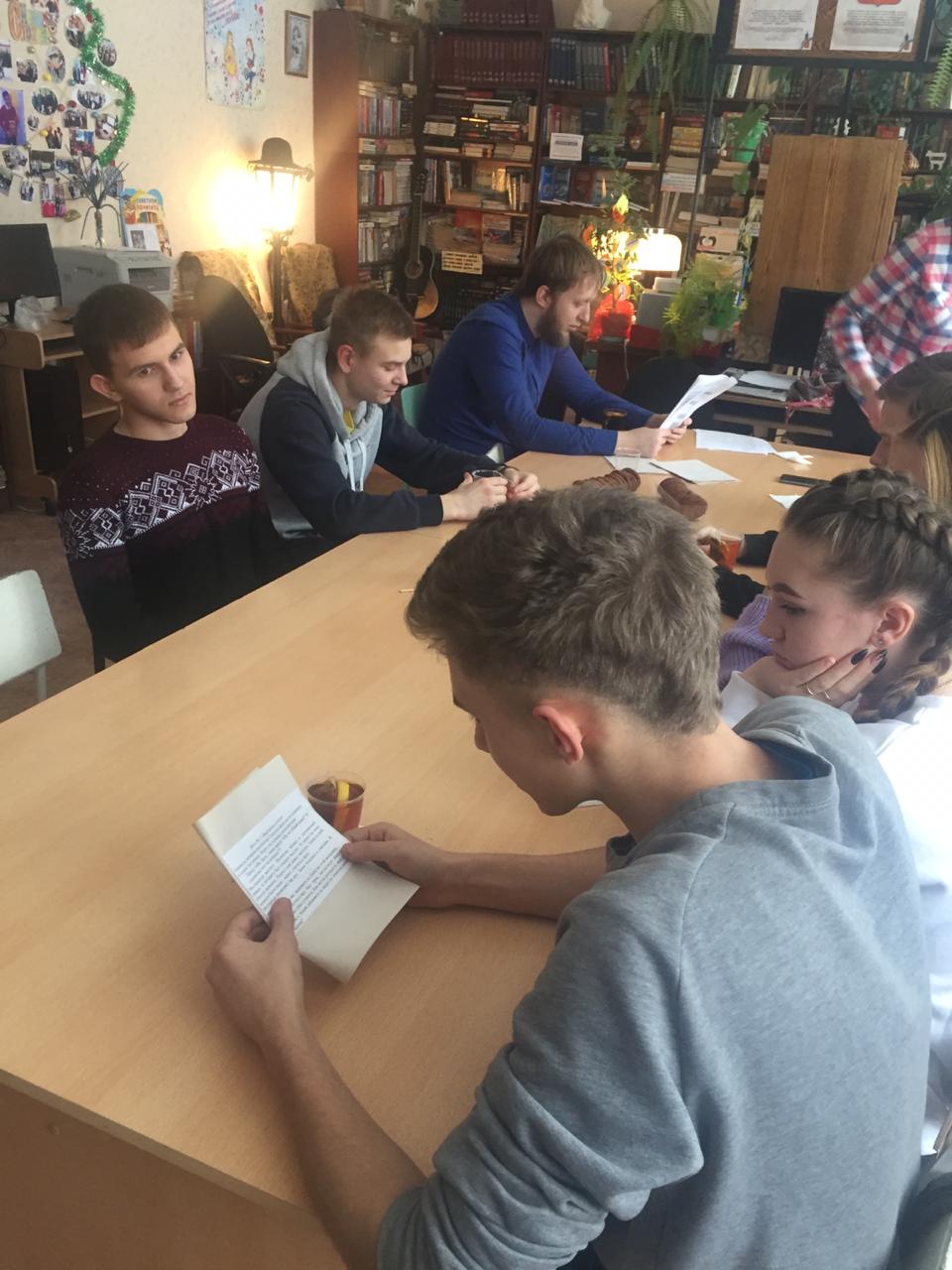 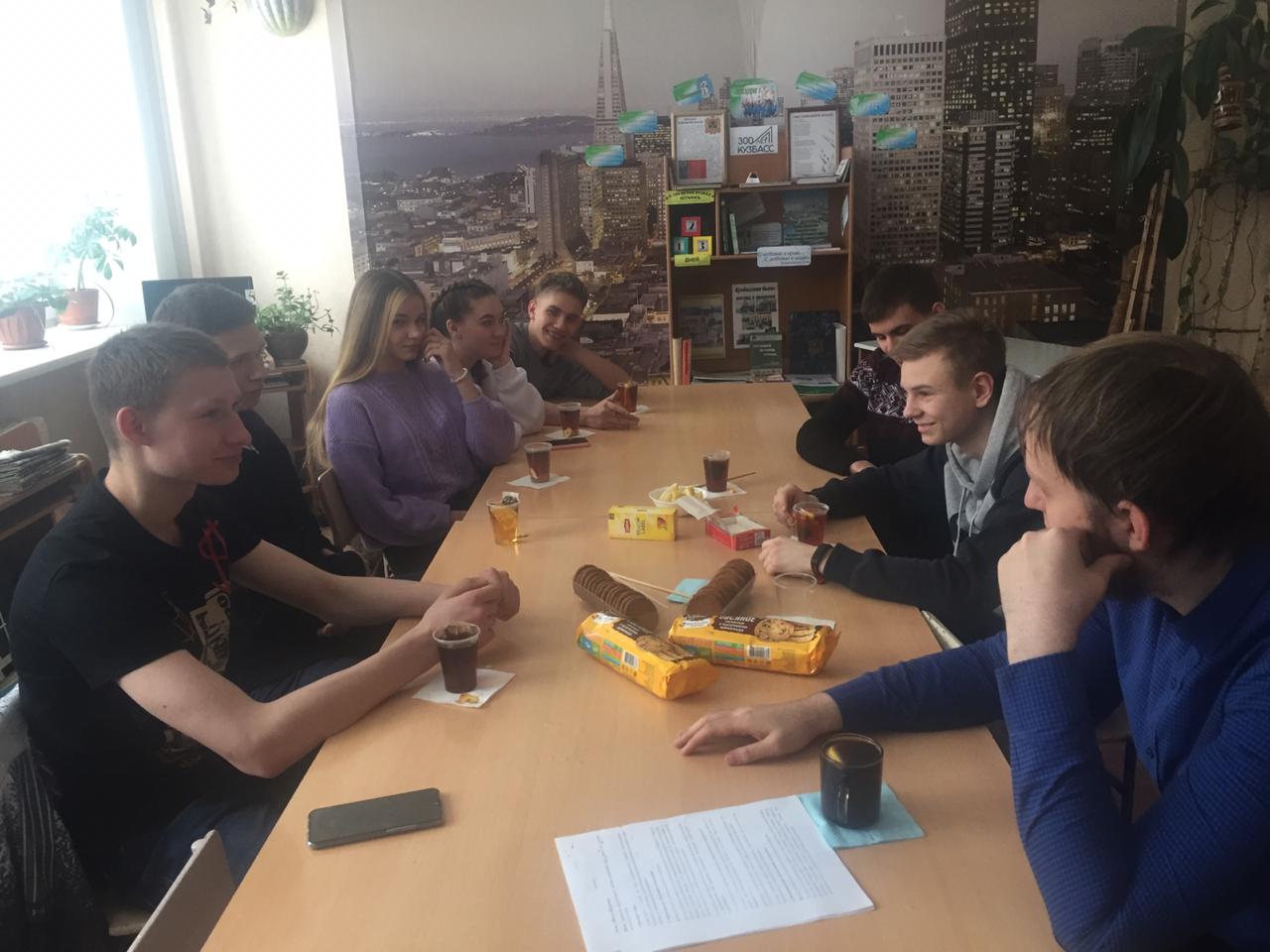 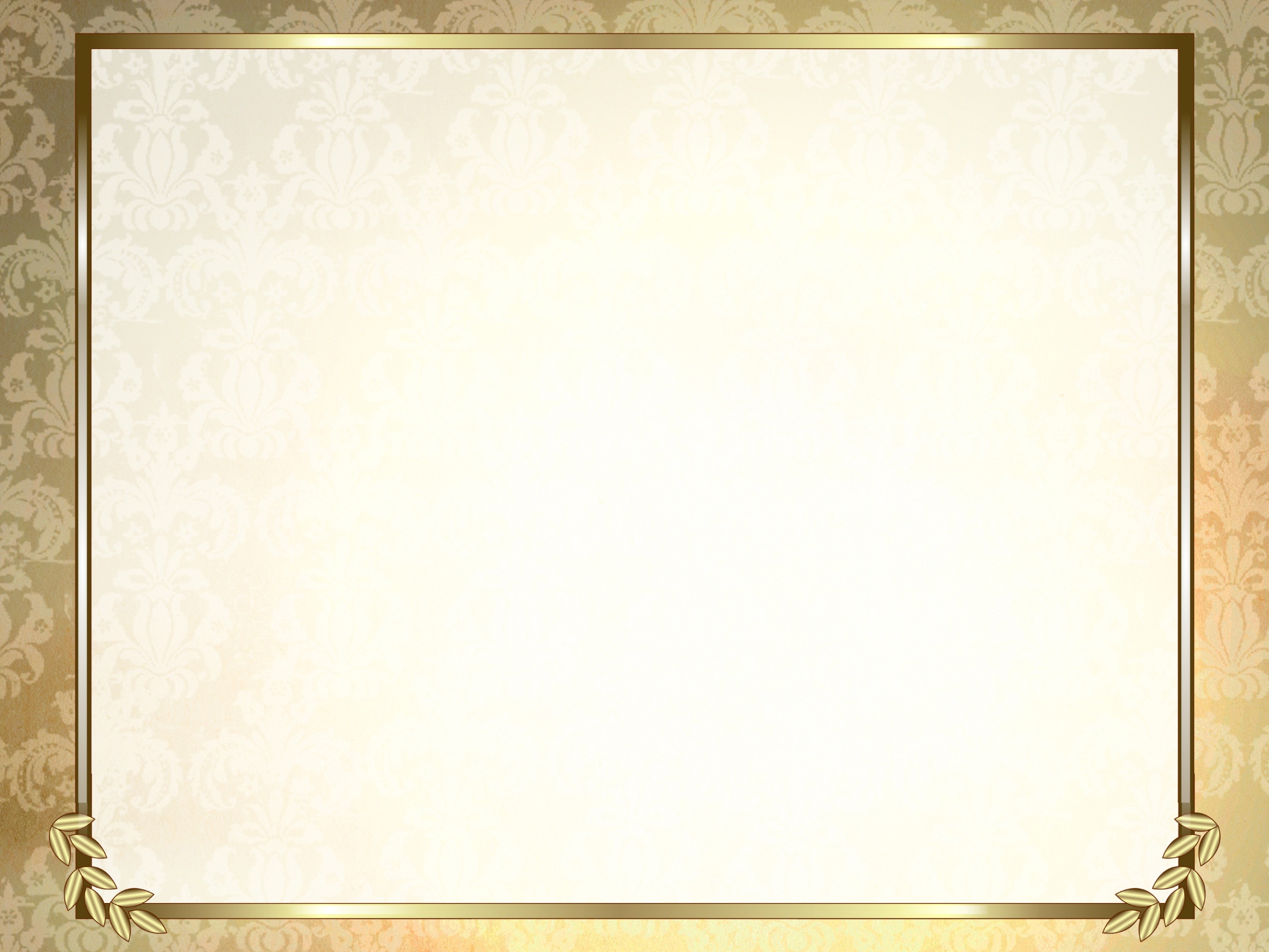 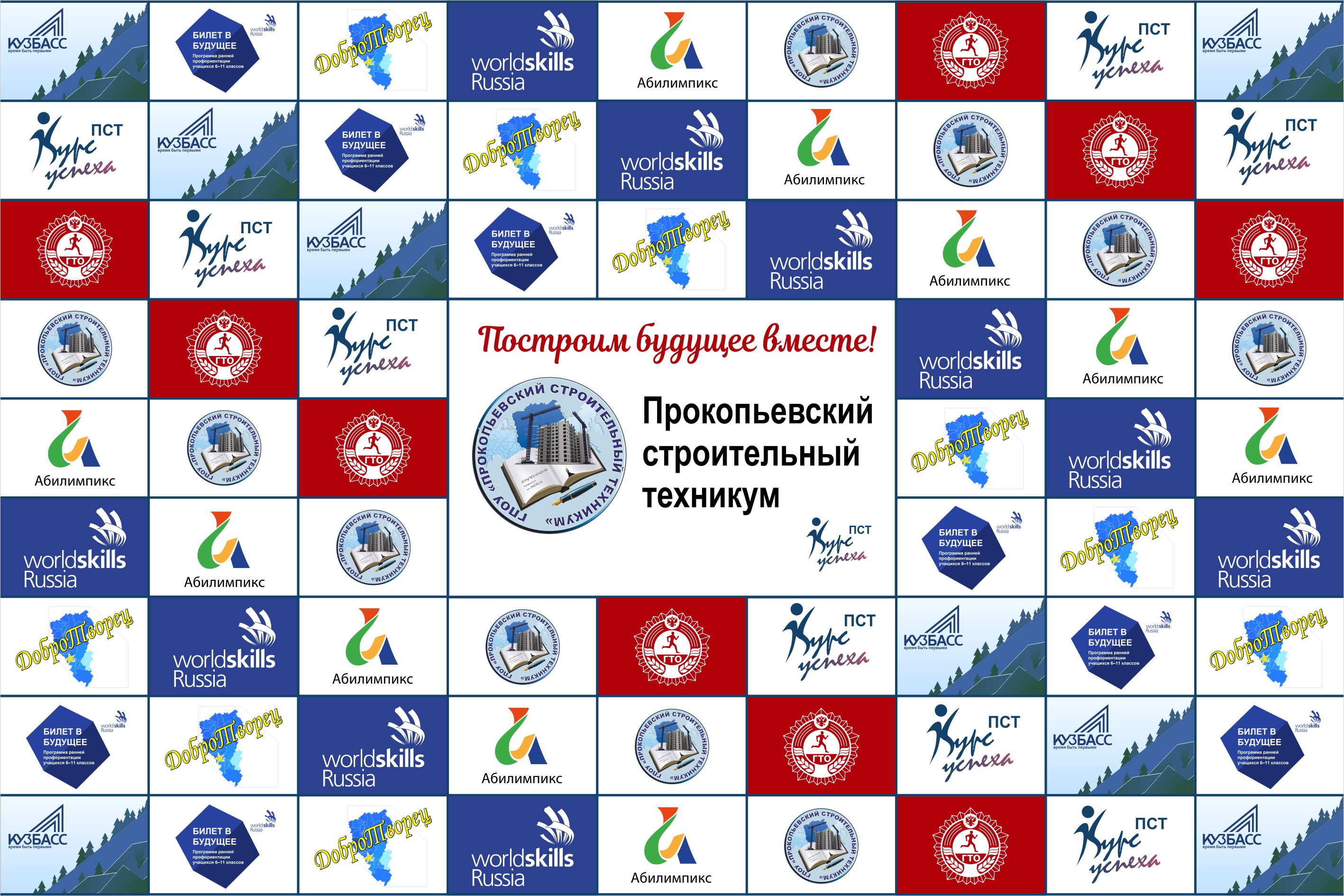 Объединение  «Школа реальных дел» - участие в решении социально-трудовых и  экологических    вопросов 
города Прокопьевска
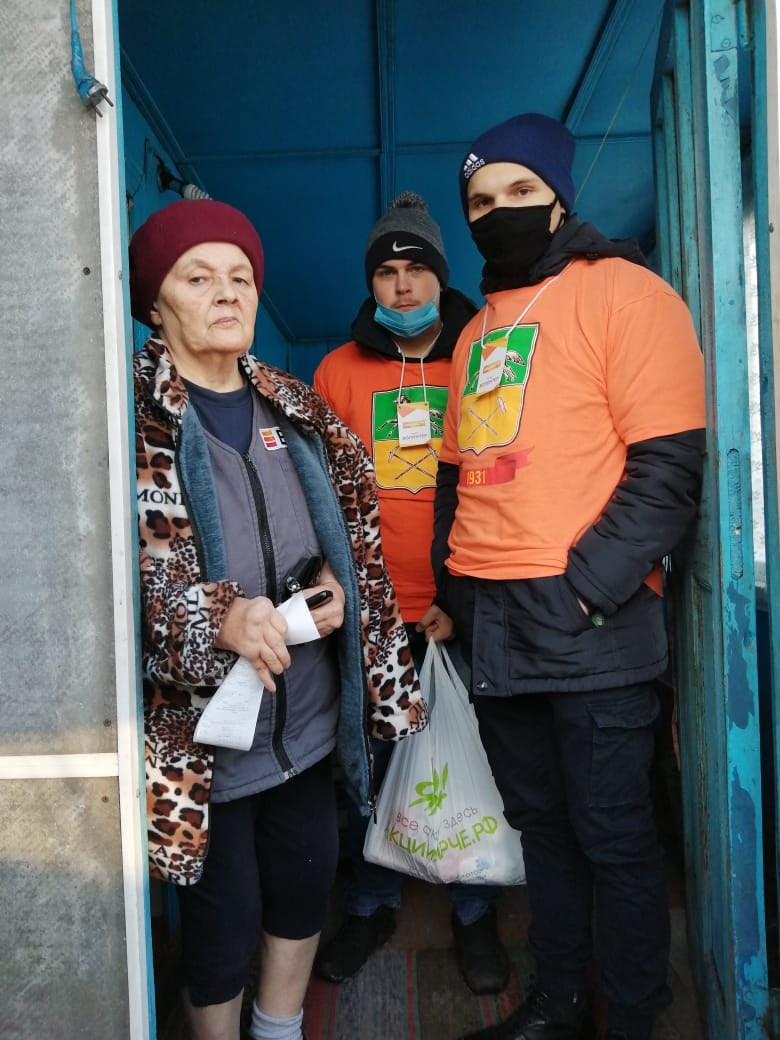 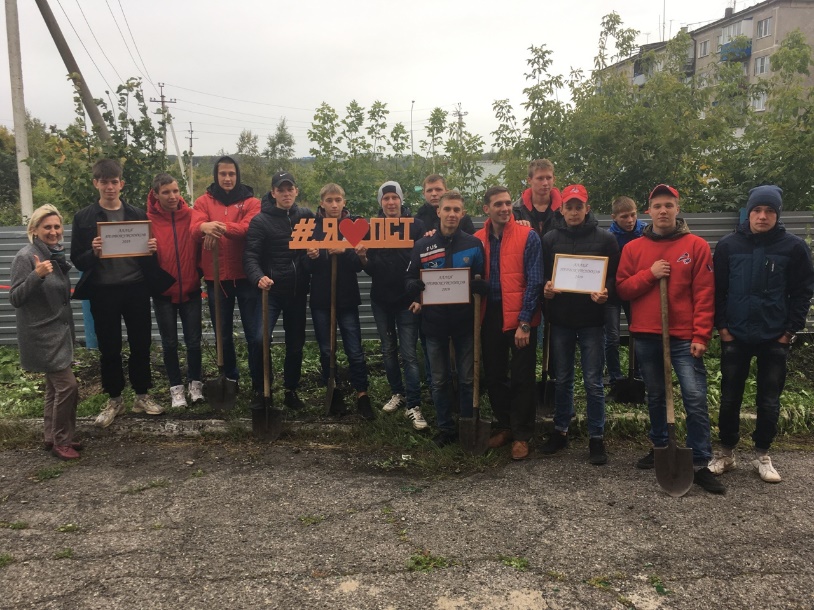 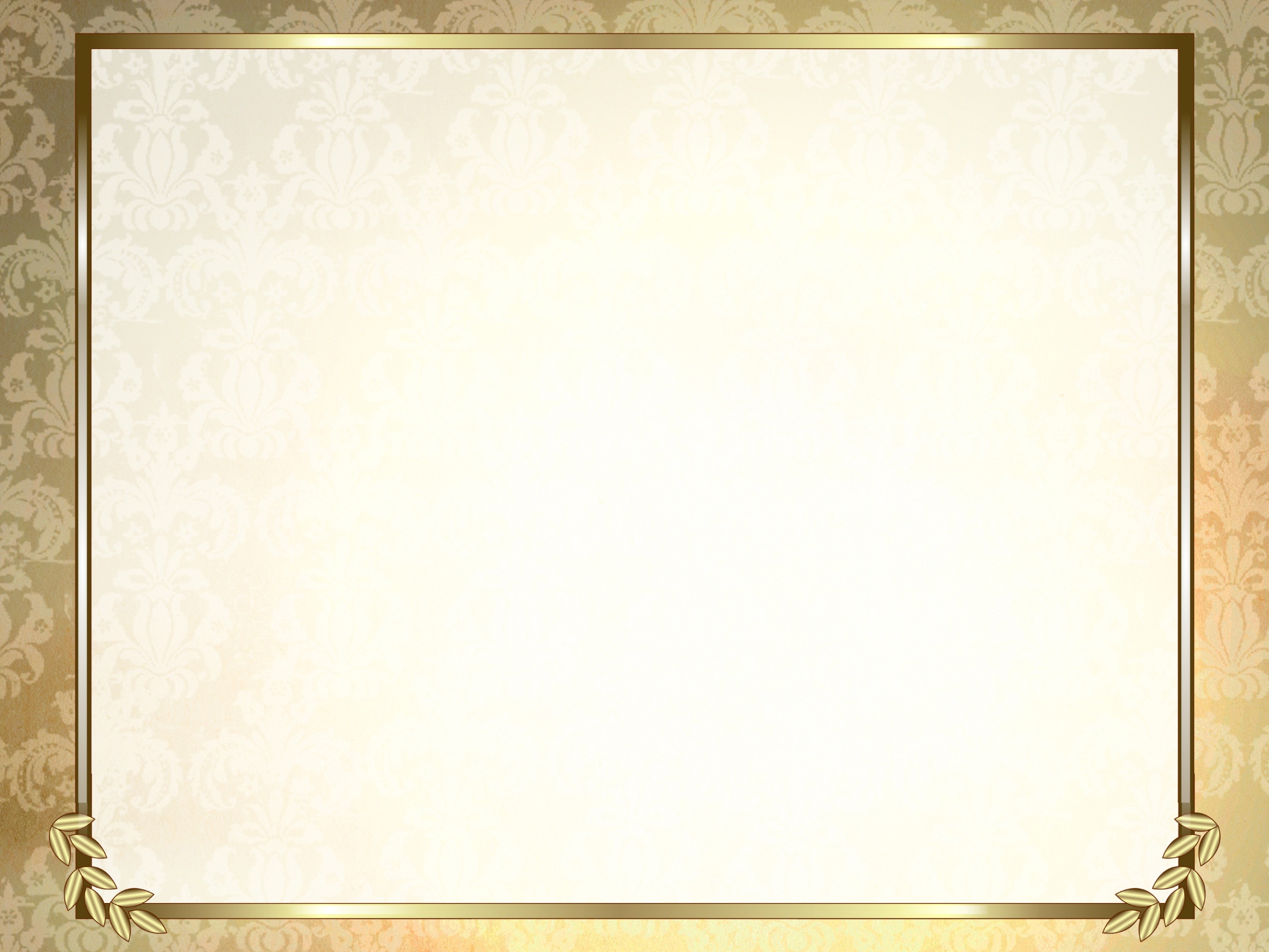 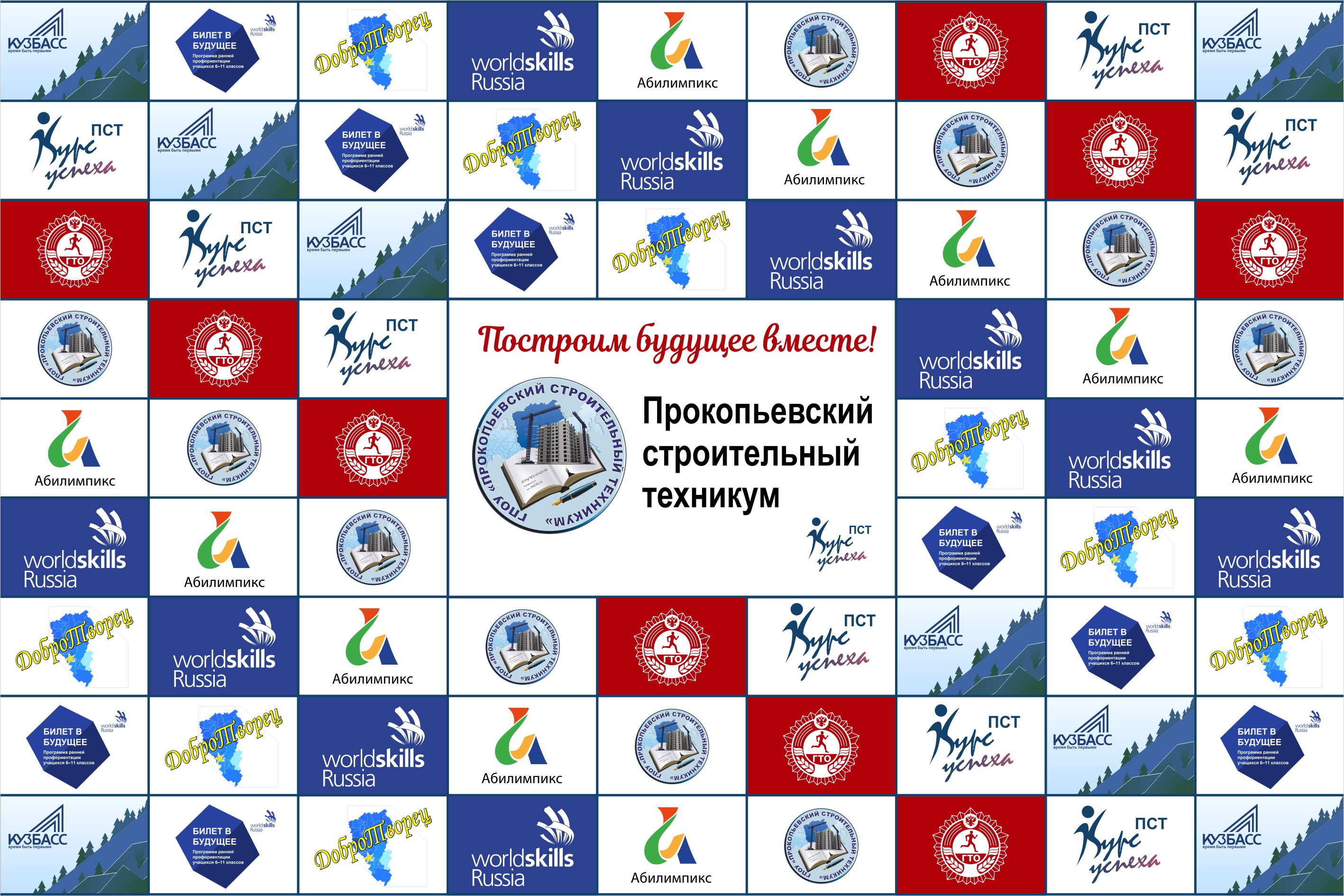 Спортивная площадка «Стартинейджер» -  спортивно-оздоровительное движение лидеров студенческого совета ПСТ
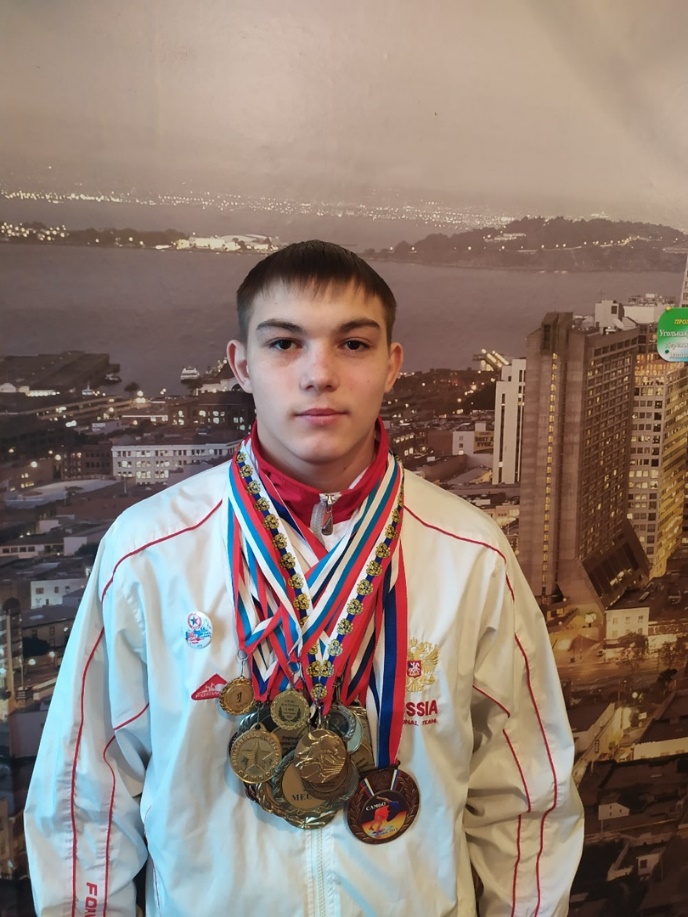 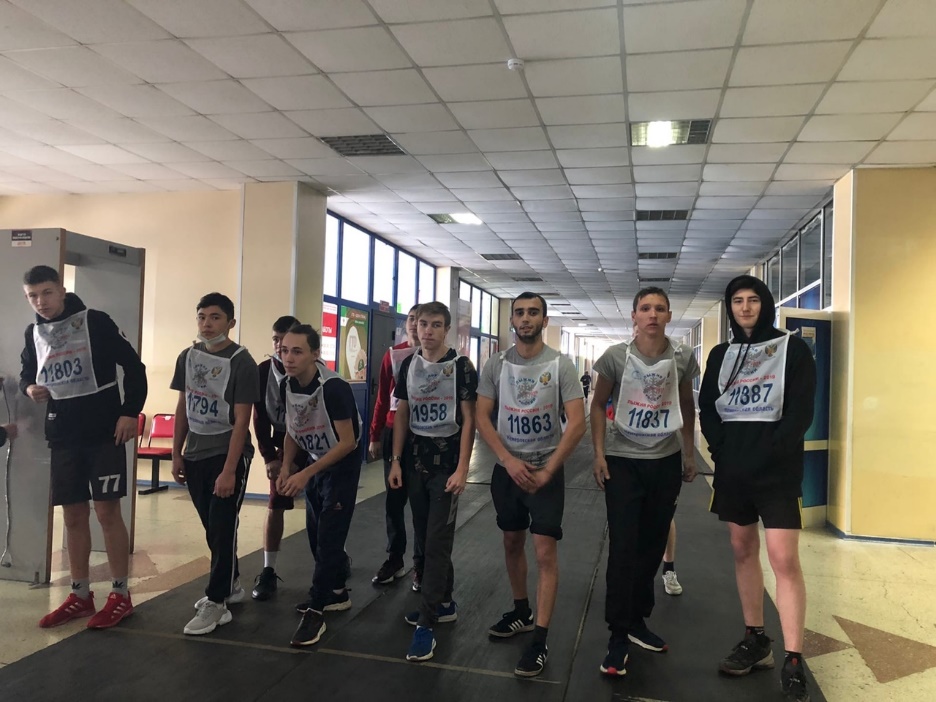 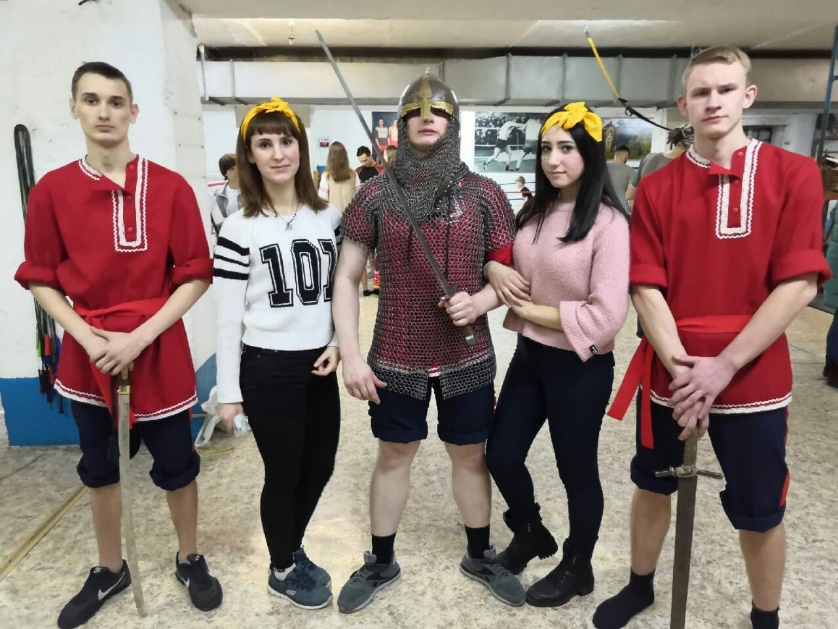 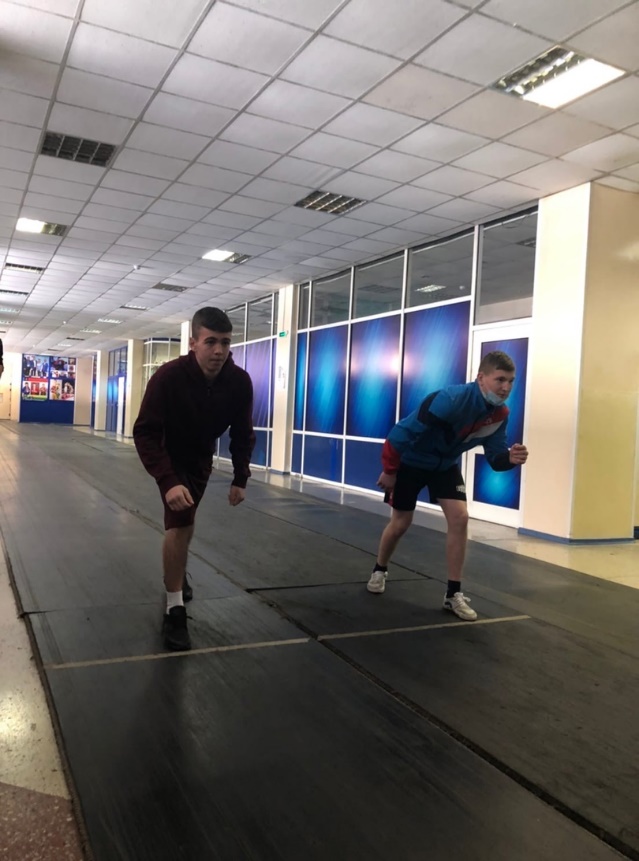 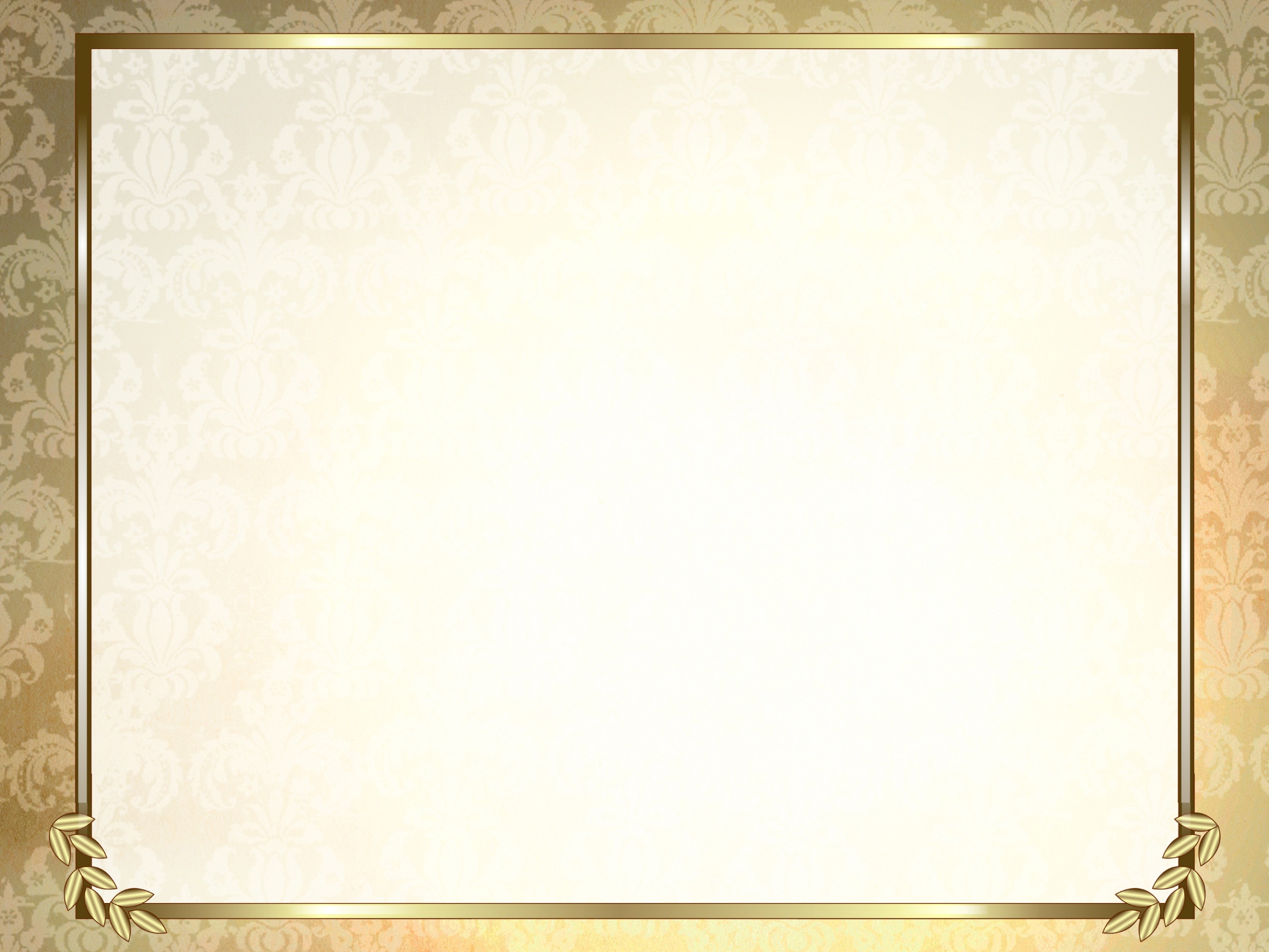 Объединение 
«Студенческий меридиан» - 
участие лидеров студсовета в областных форумах, слетах
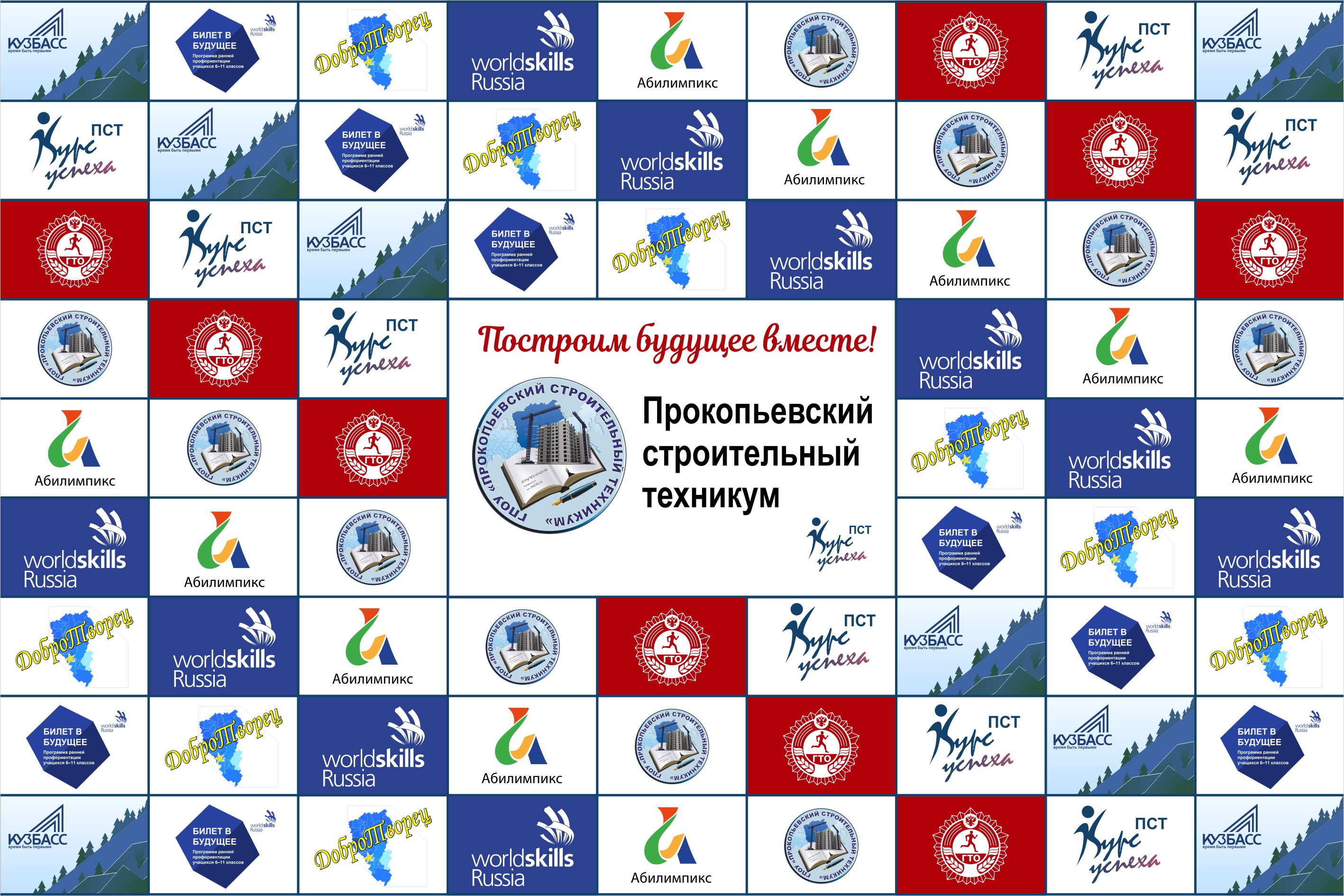 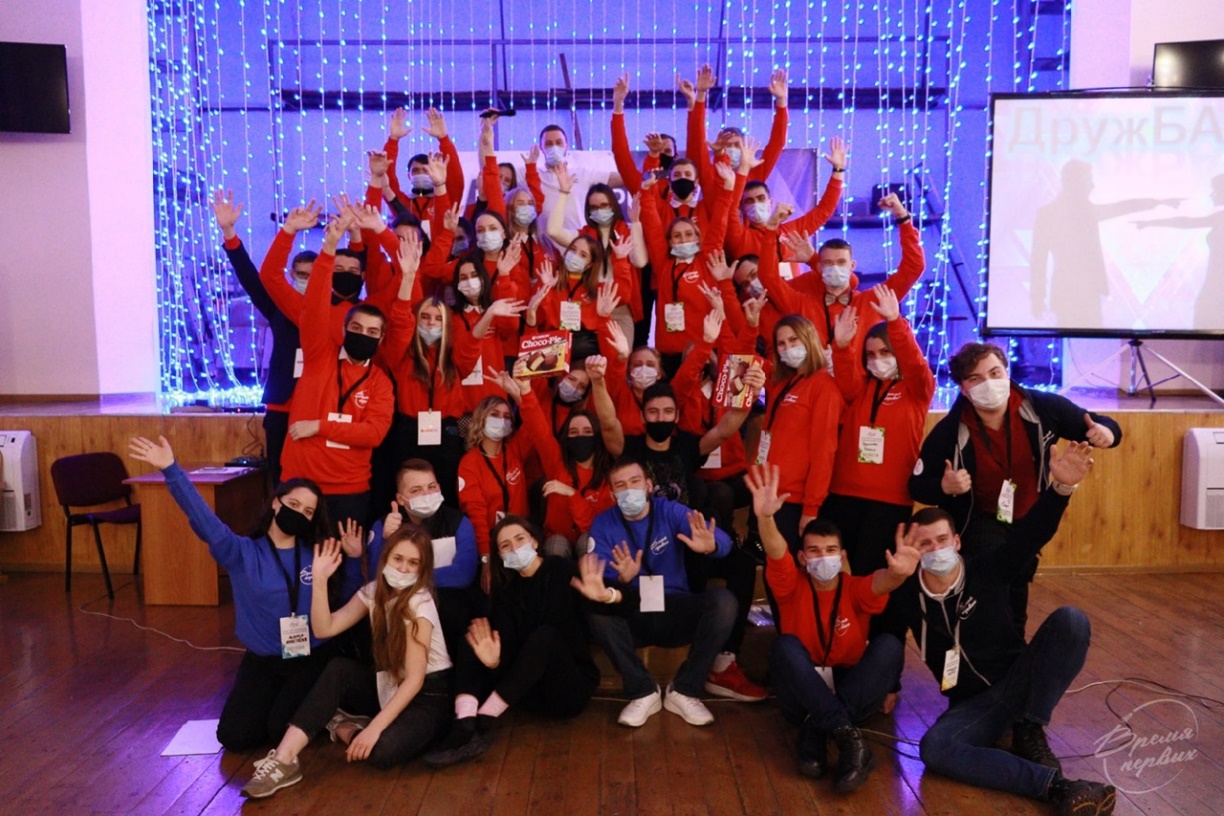 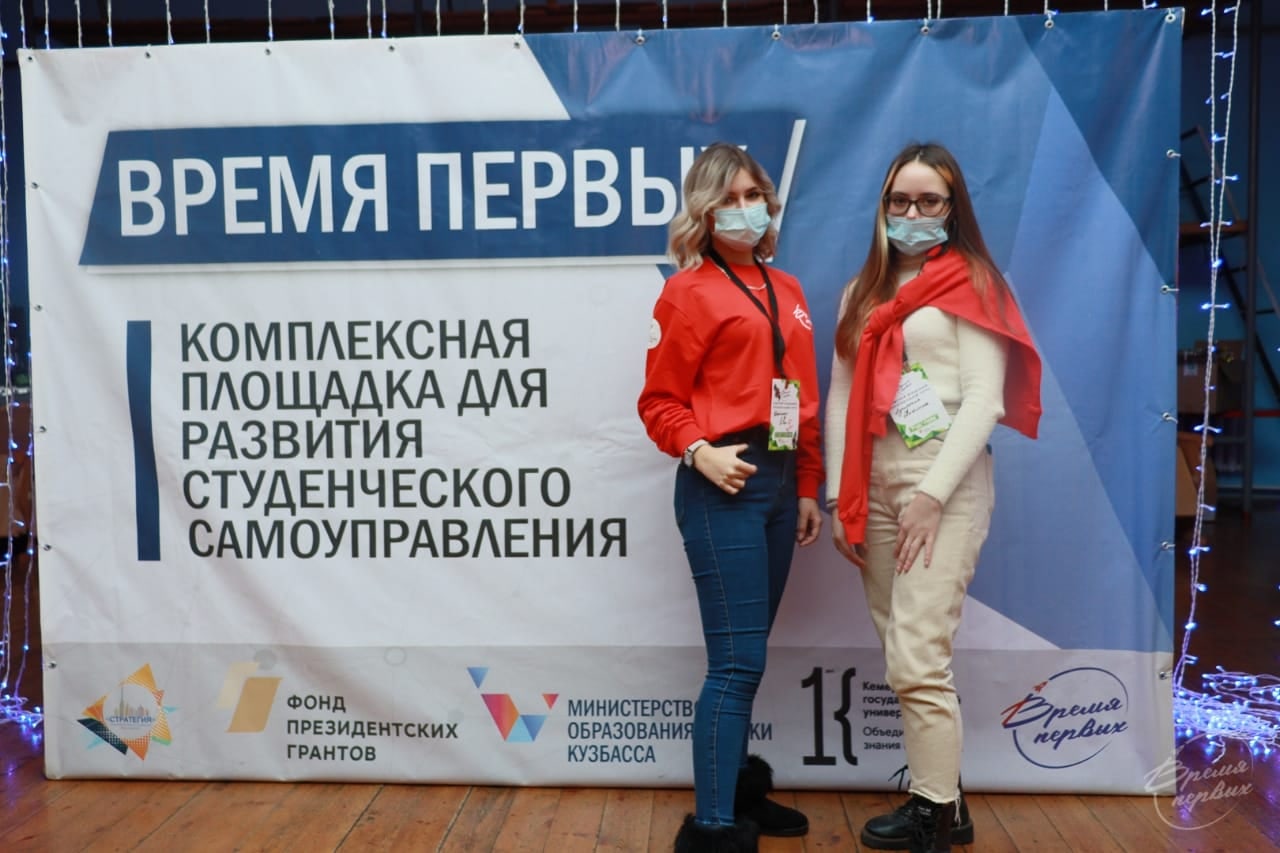 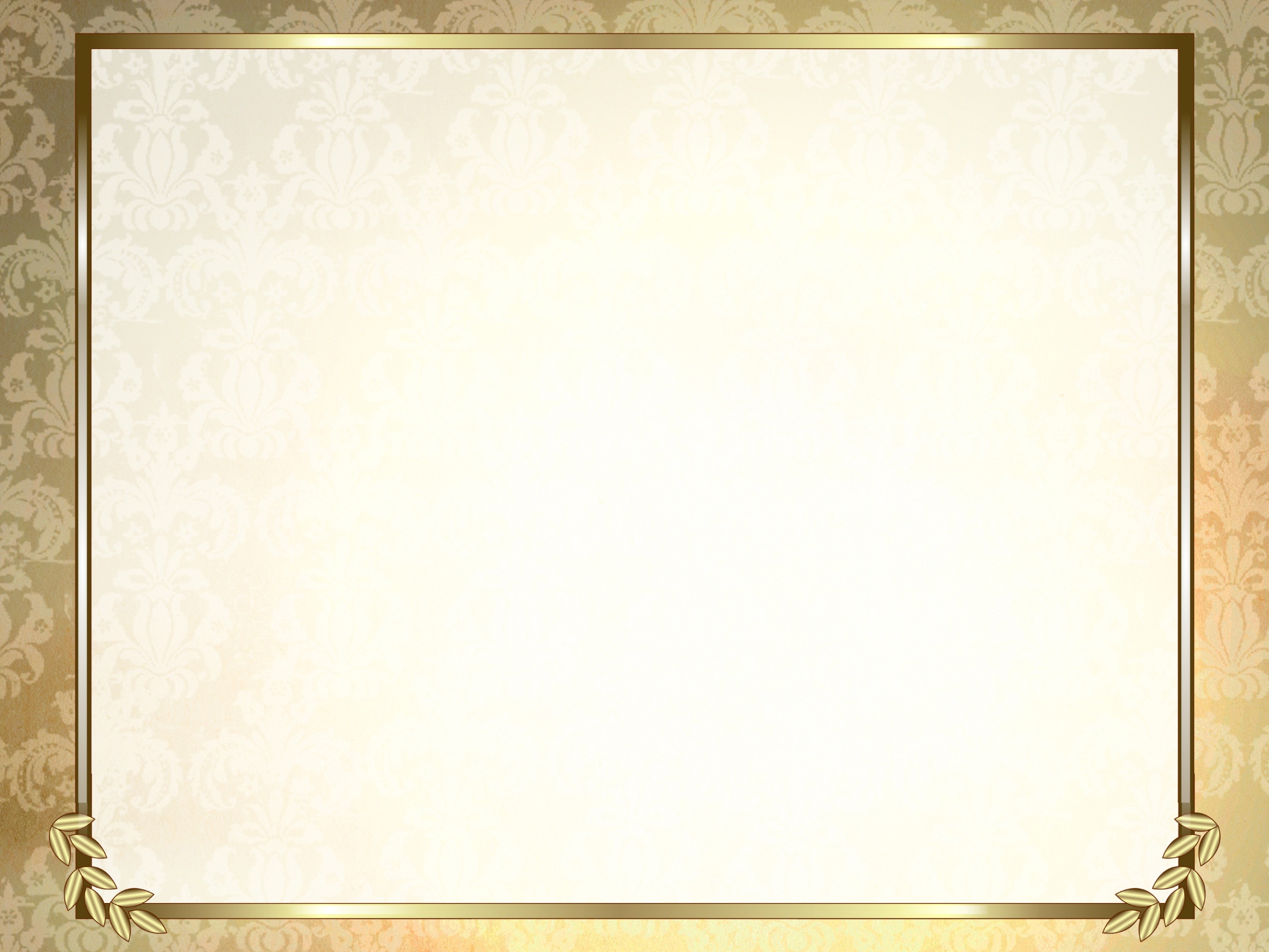 Объединение 
«Студенческий меридиан»  - 
научно-познавательная и исследовательская деятельность
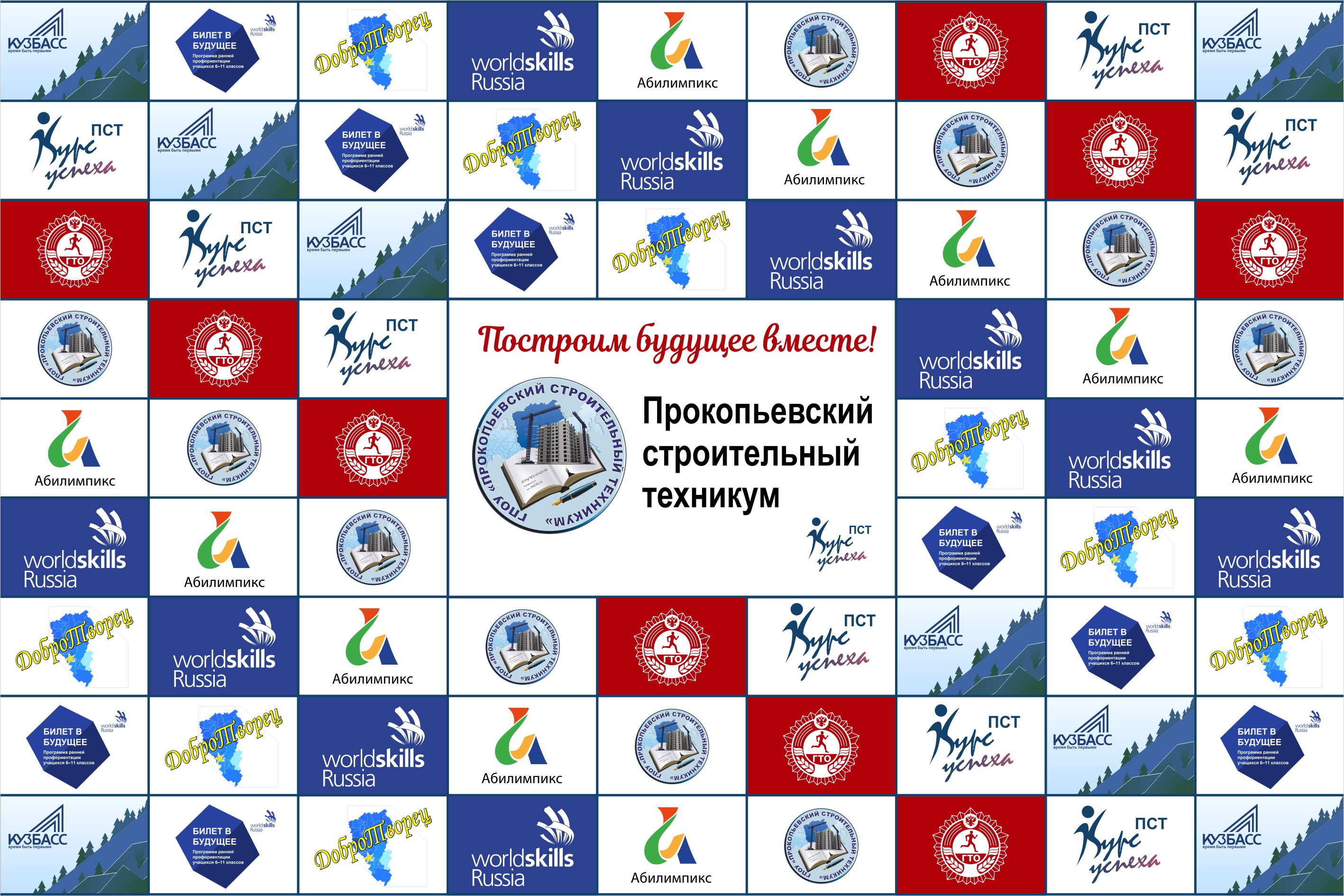 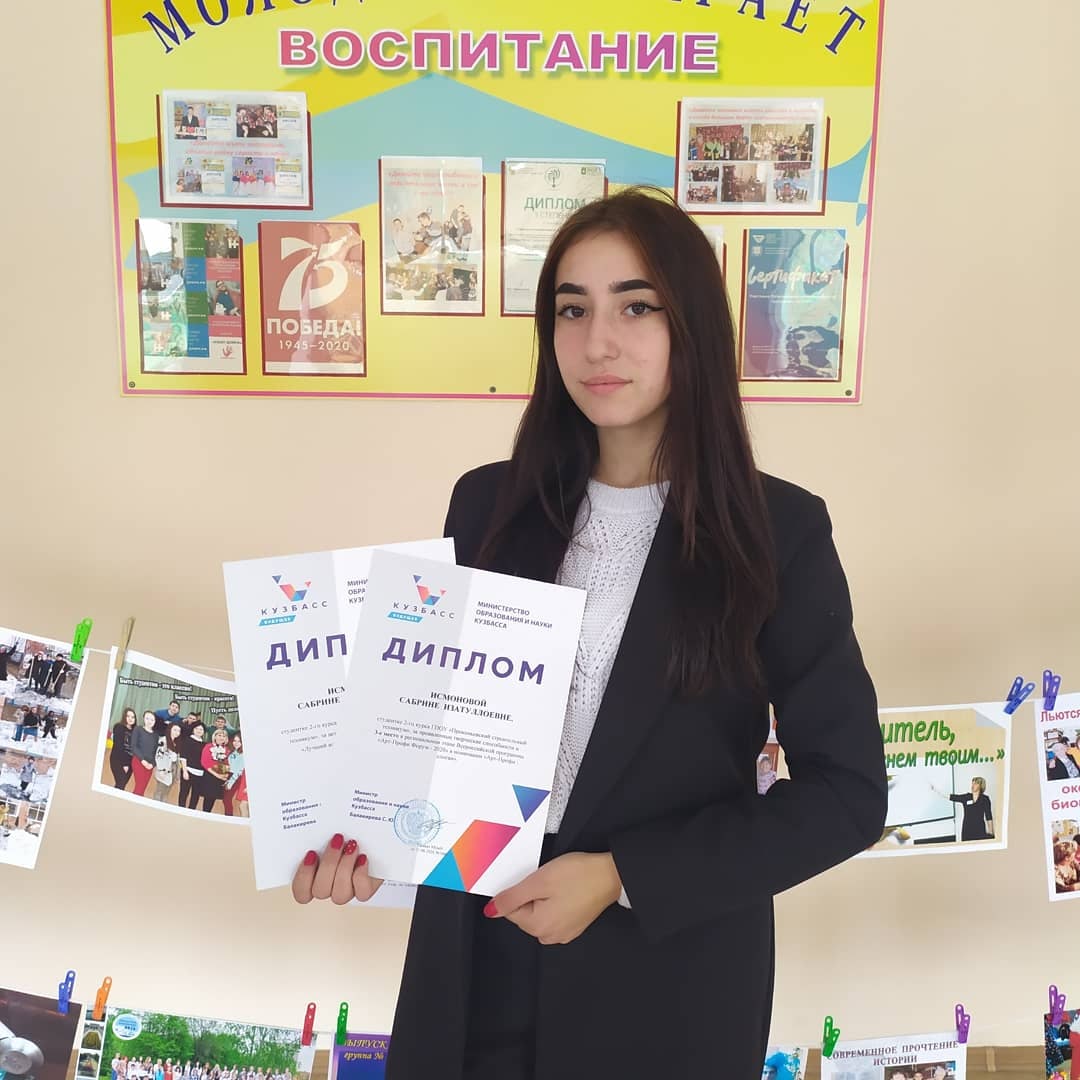 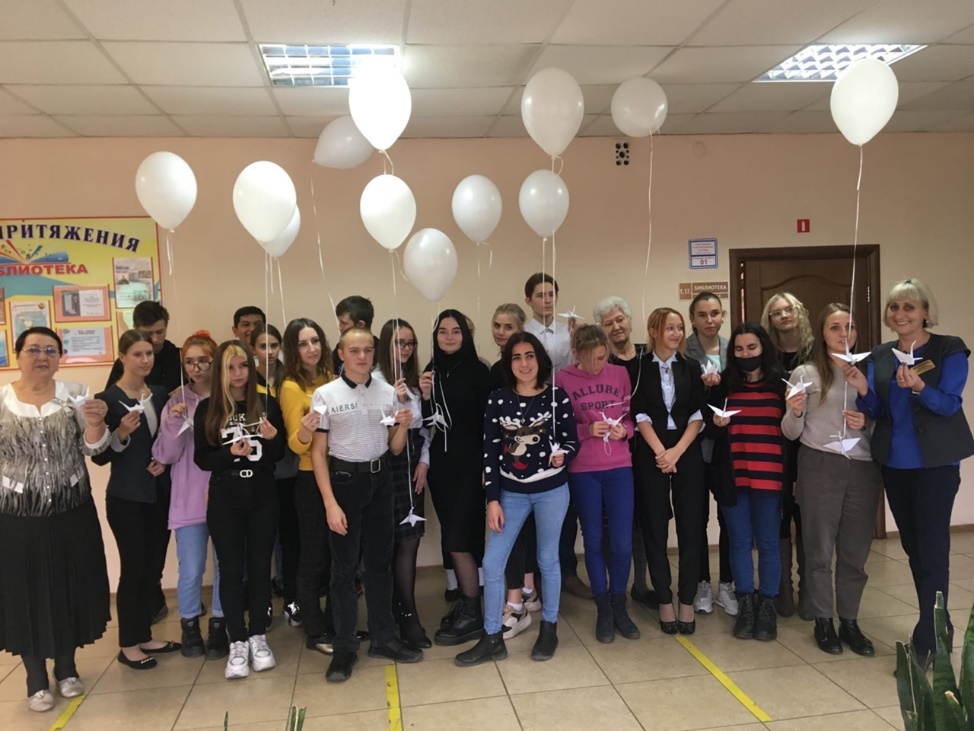 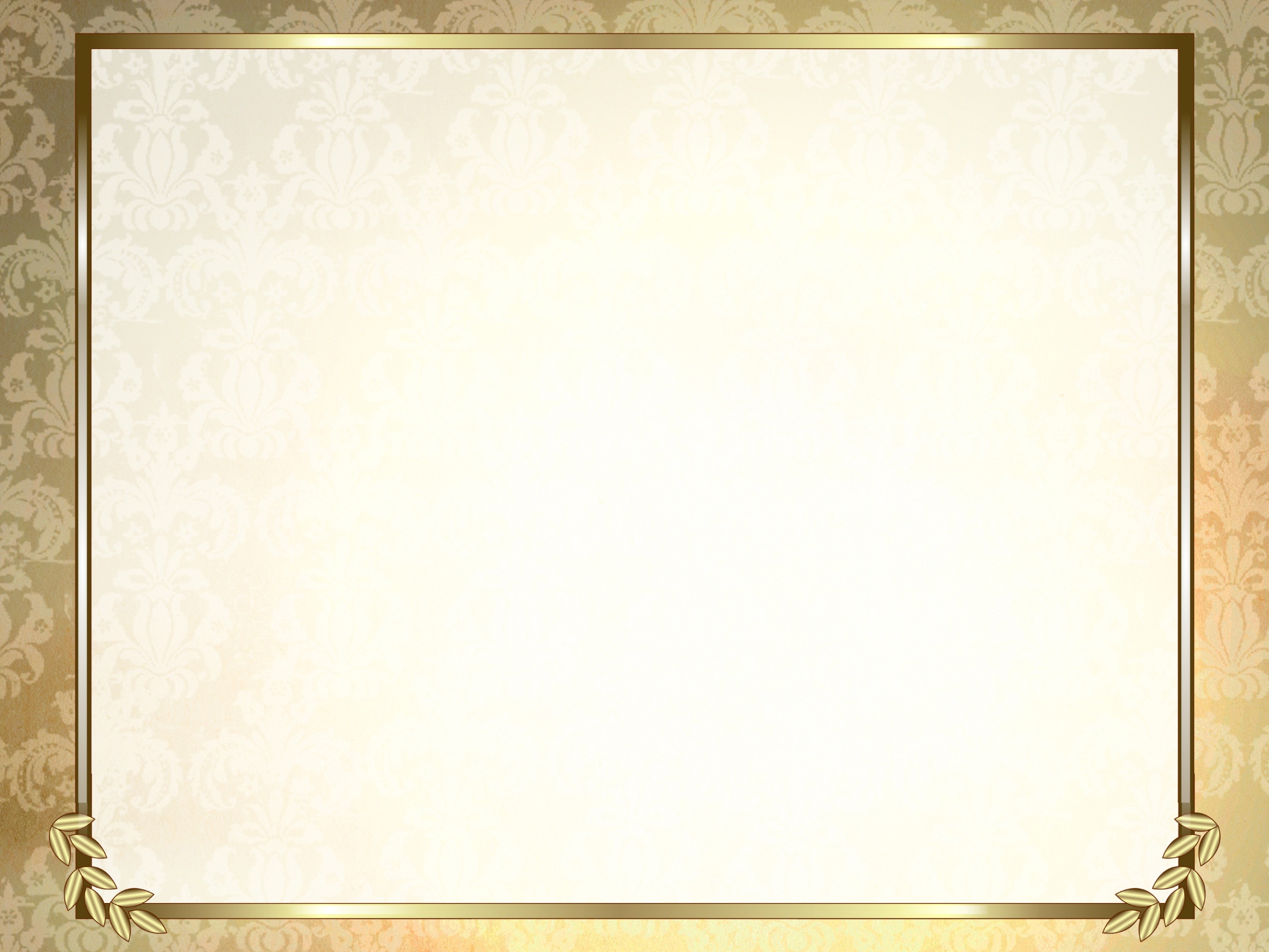 Объединение «Студенческий меридиан» - организация профориентационных мероприятий 
для школьников гг. Прокопьевска, Киселевска и Прокопьевского района
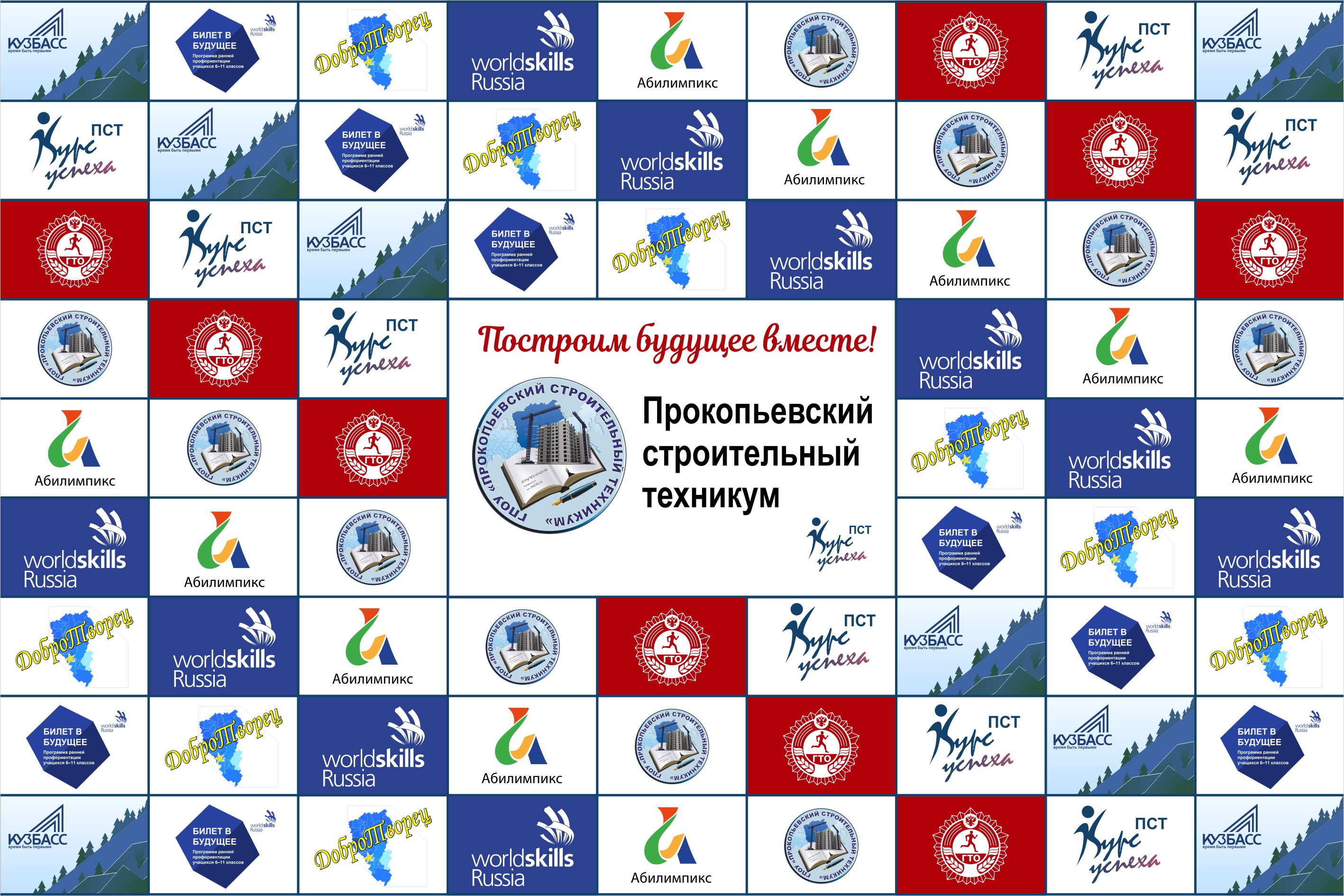 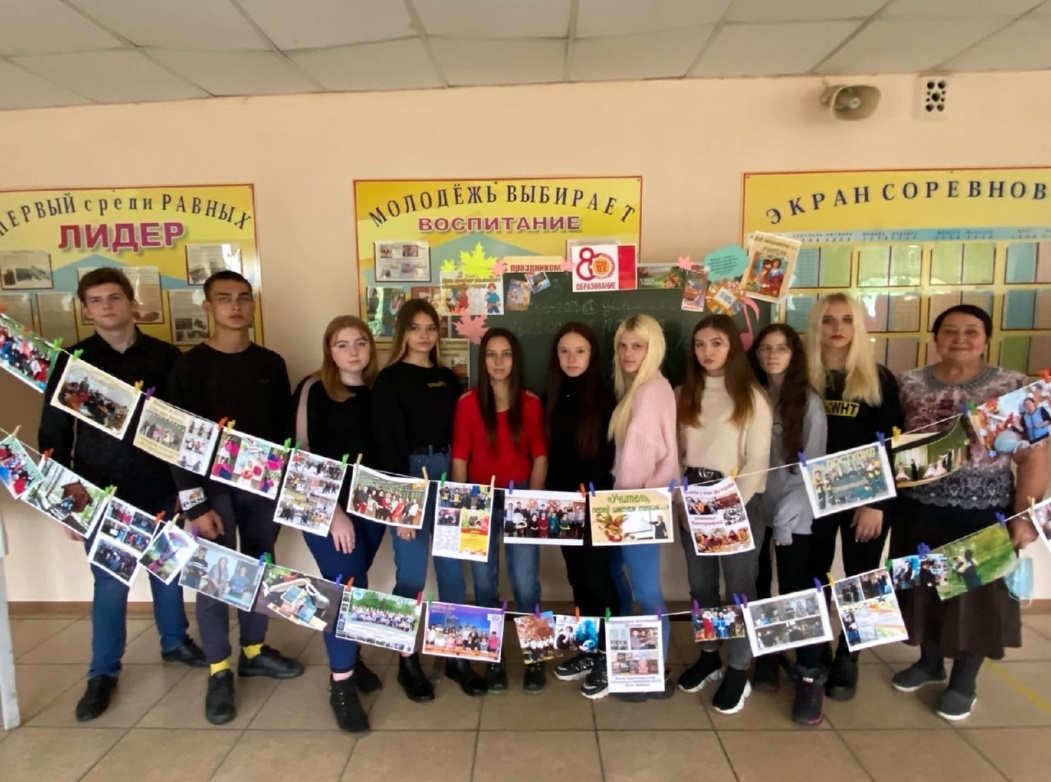 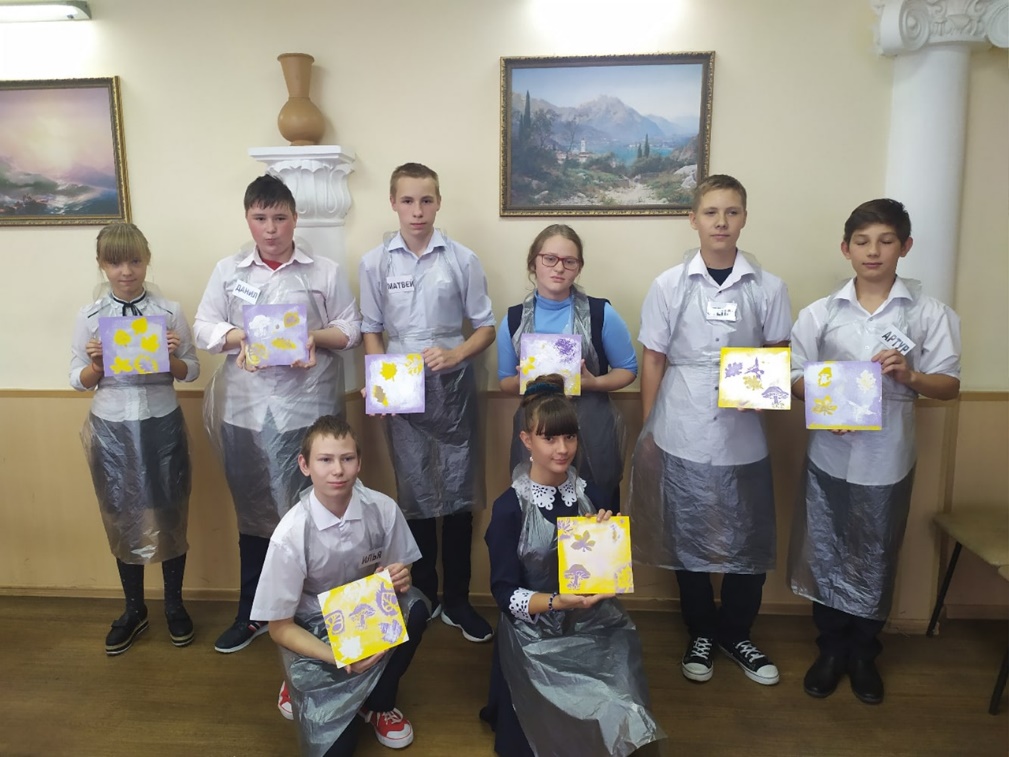 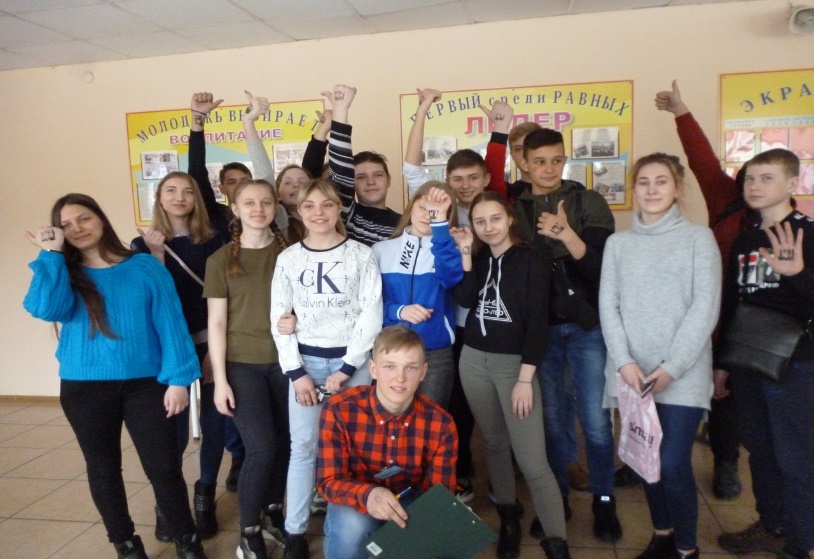 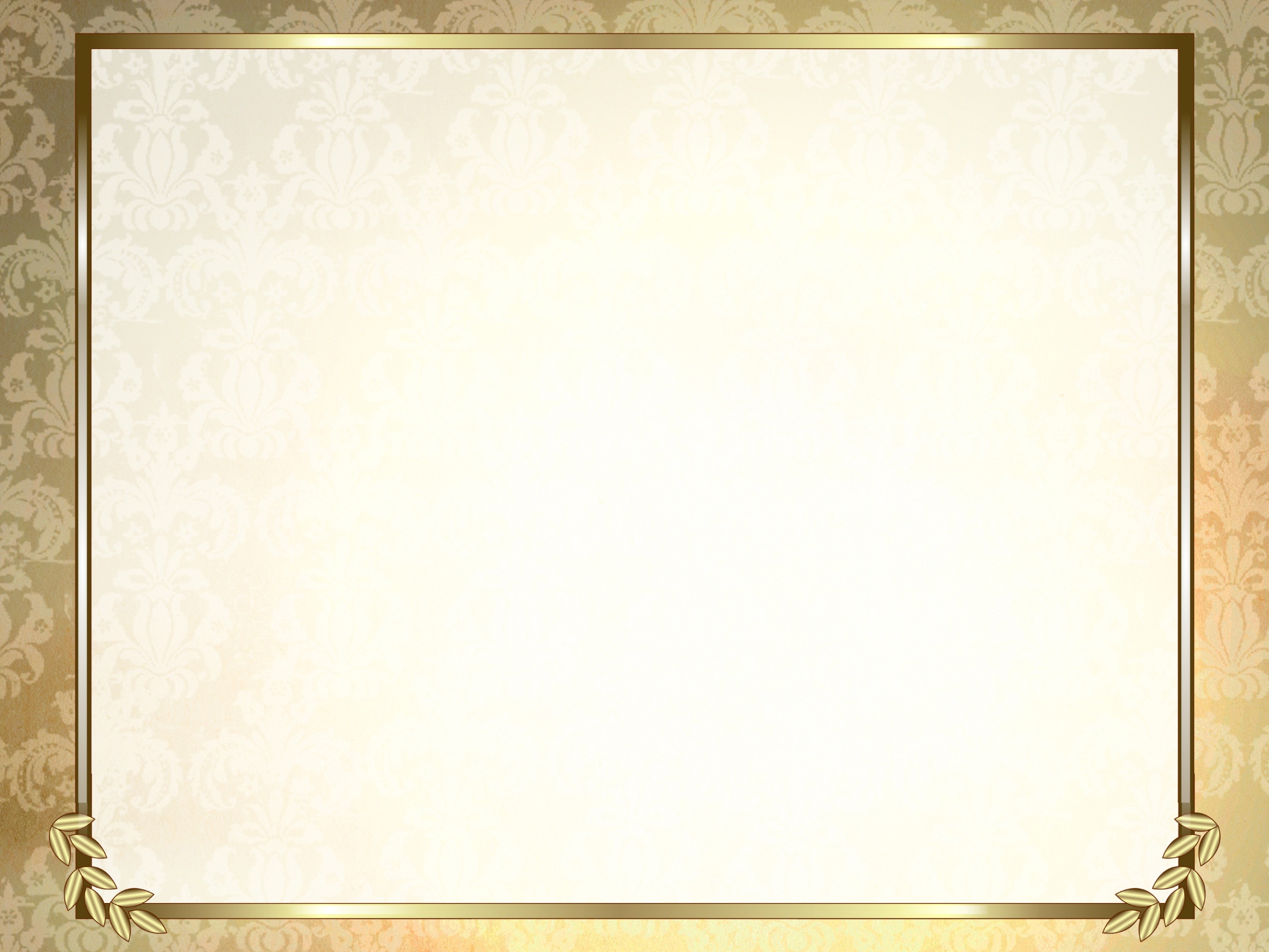 Патриотический клуб 
«Студенческий дозор» - 
участие в поисково-исследовательских проектах
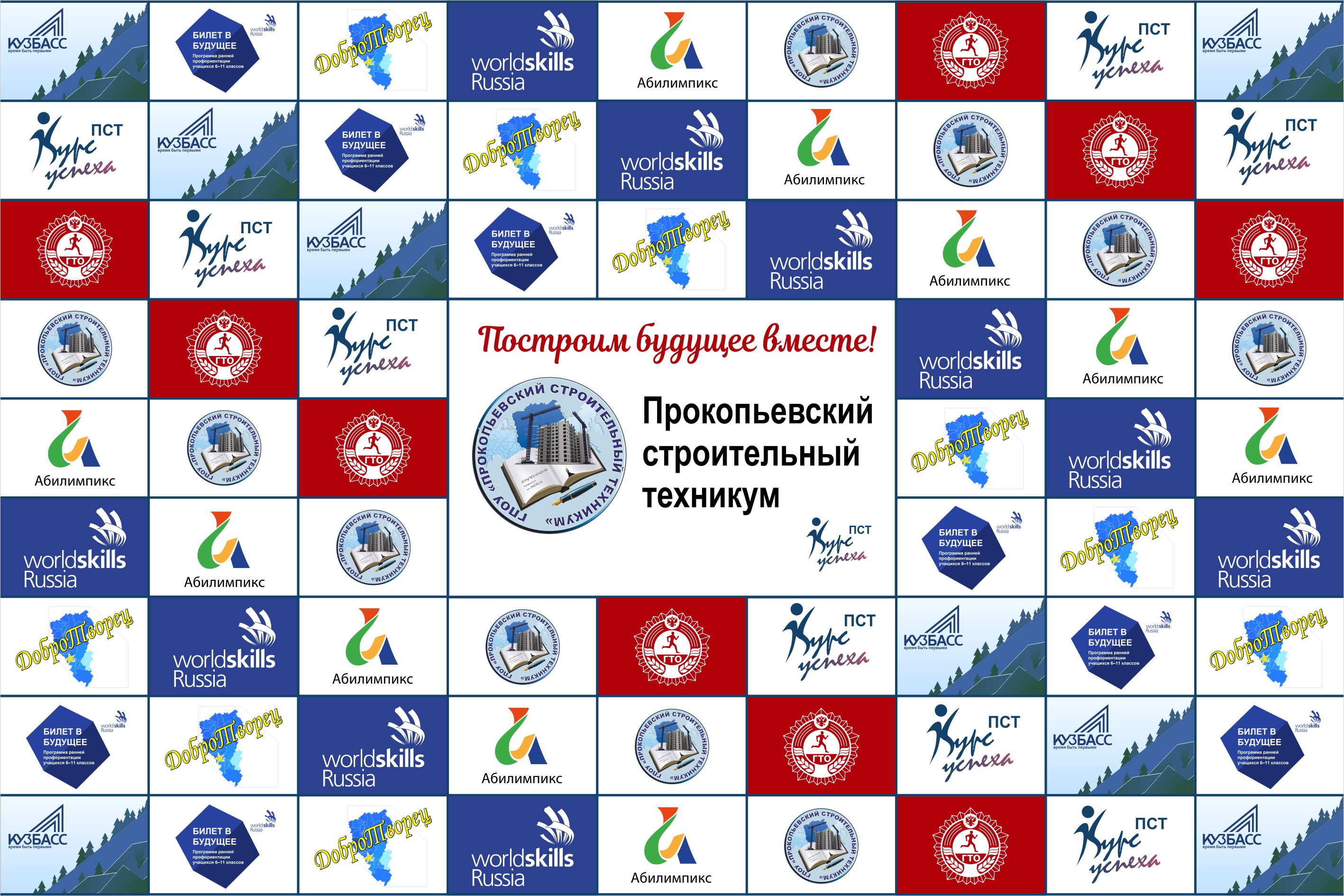 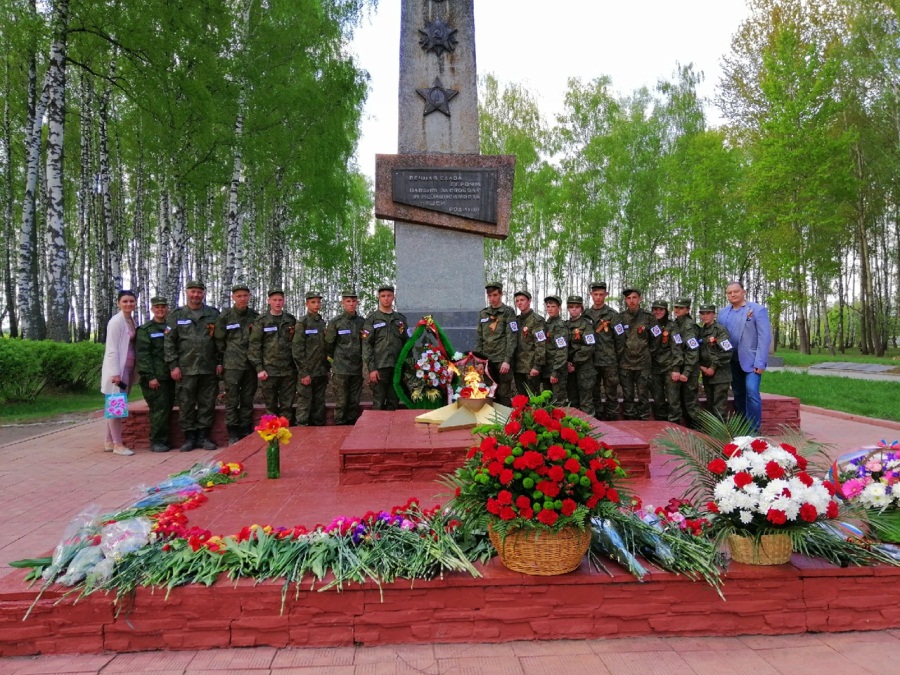 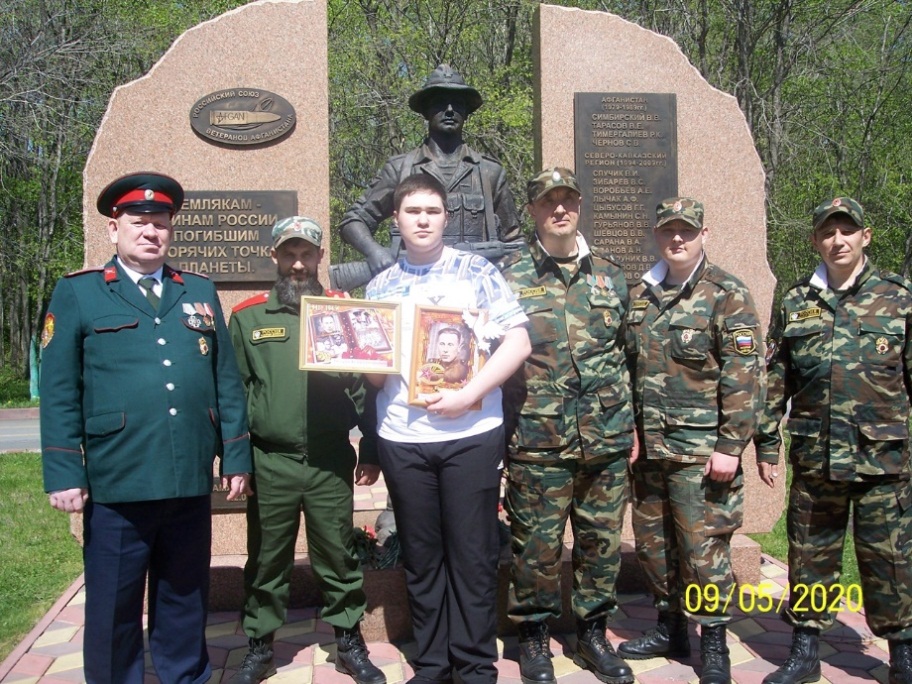 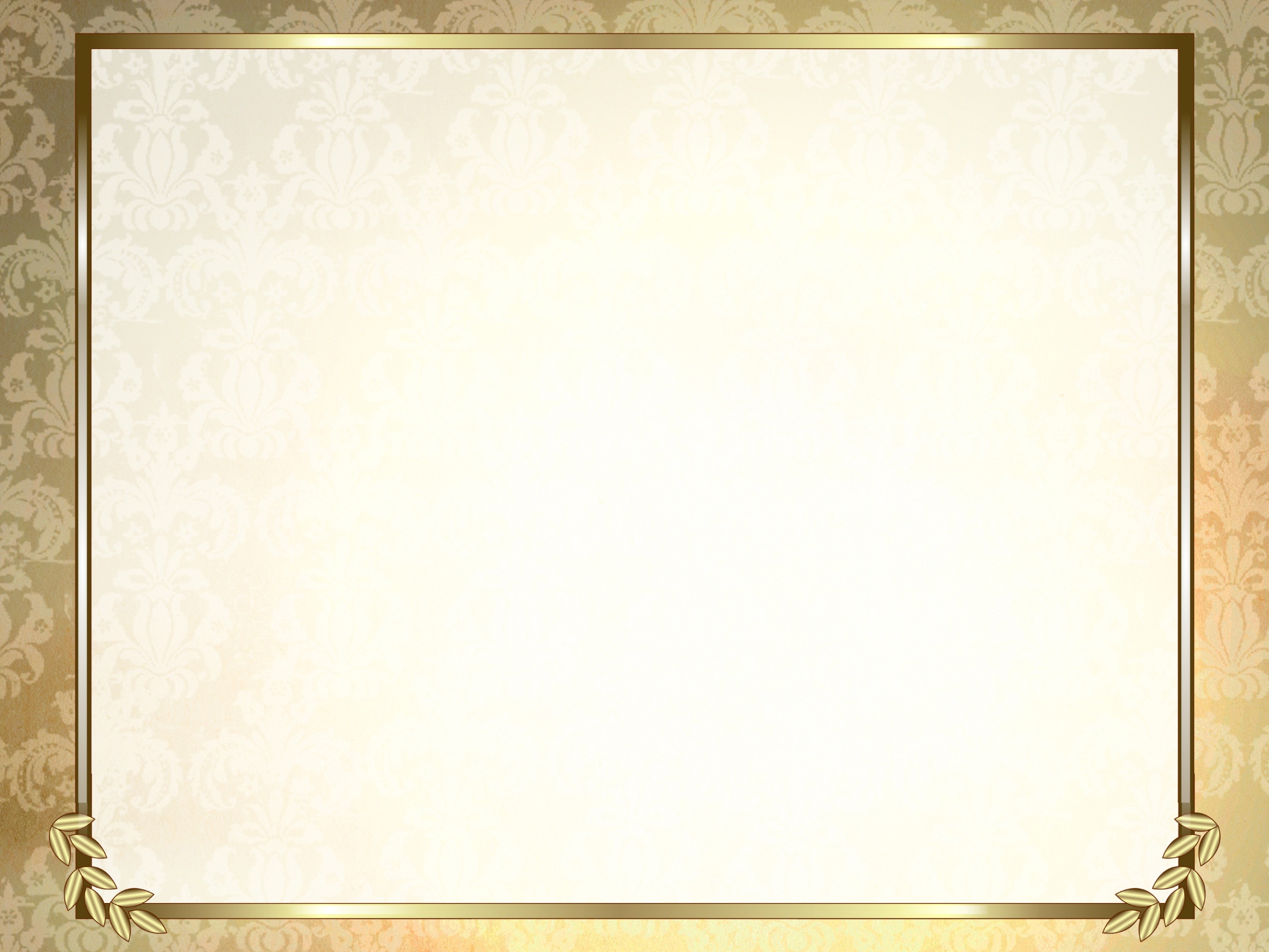 Патриотический клуб 
«Студенческий дозор» - 
участие в поисково-исследовательских проектах
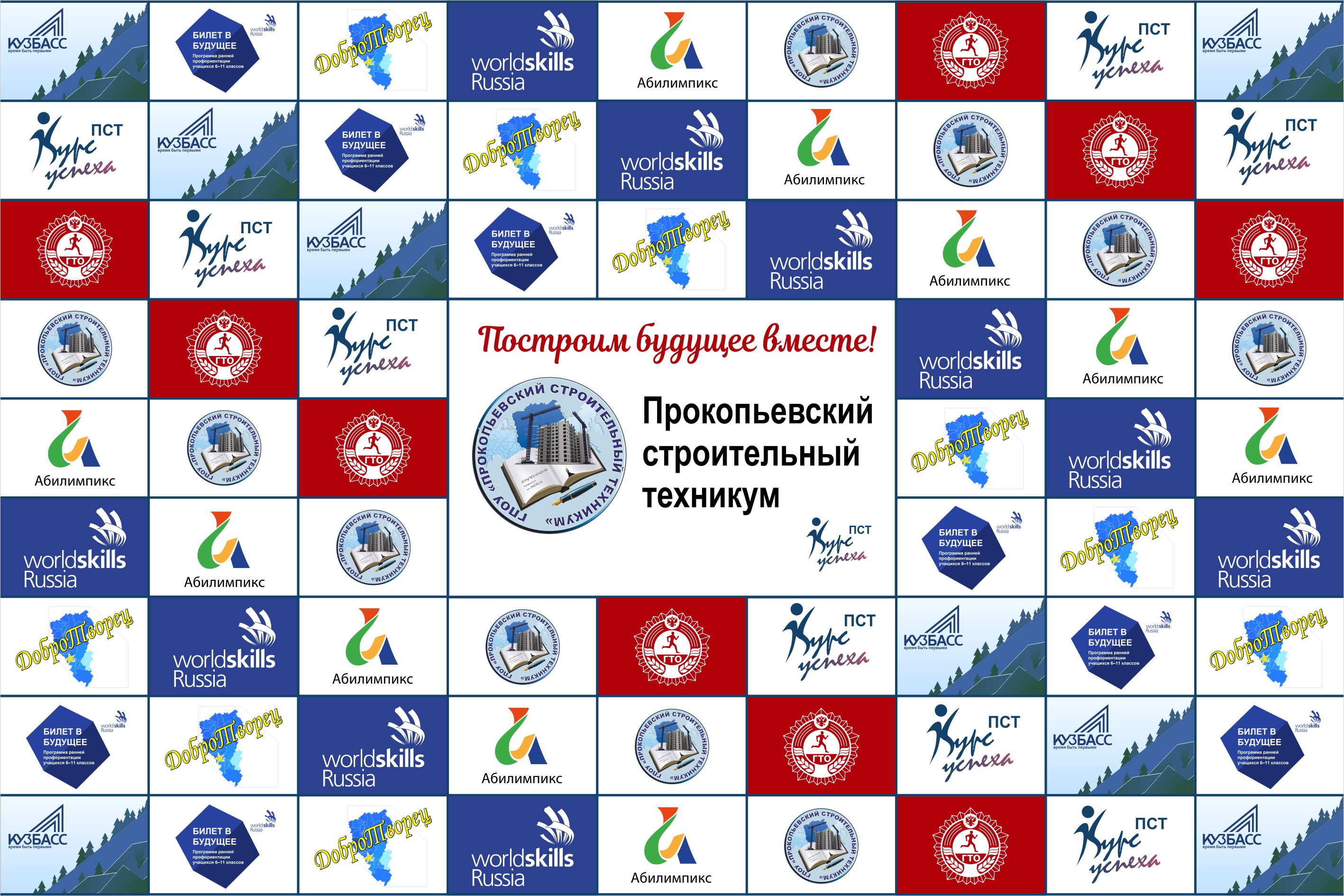 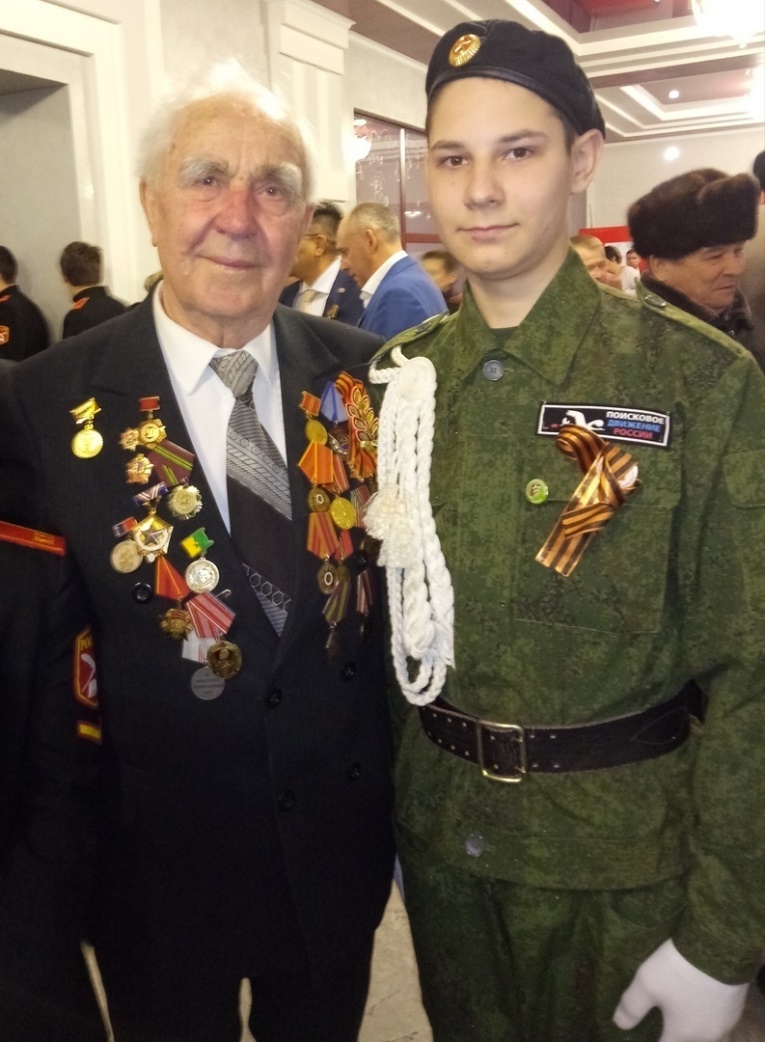 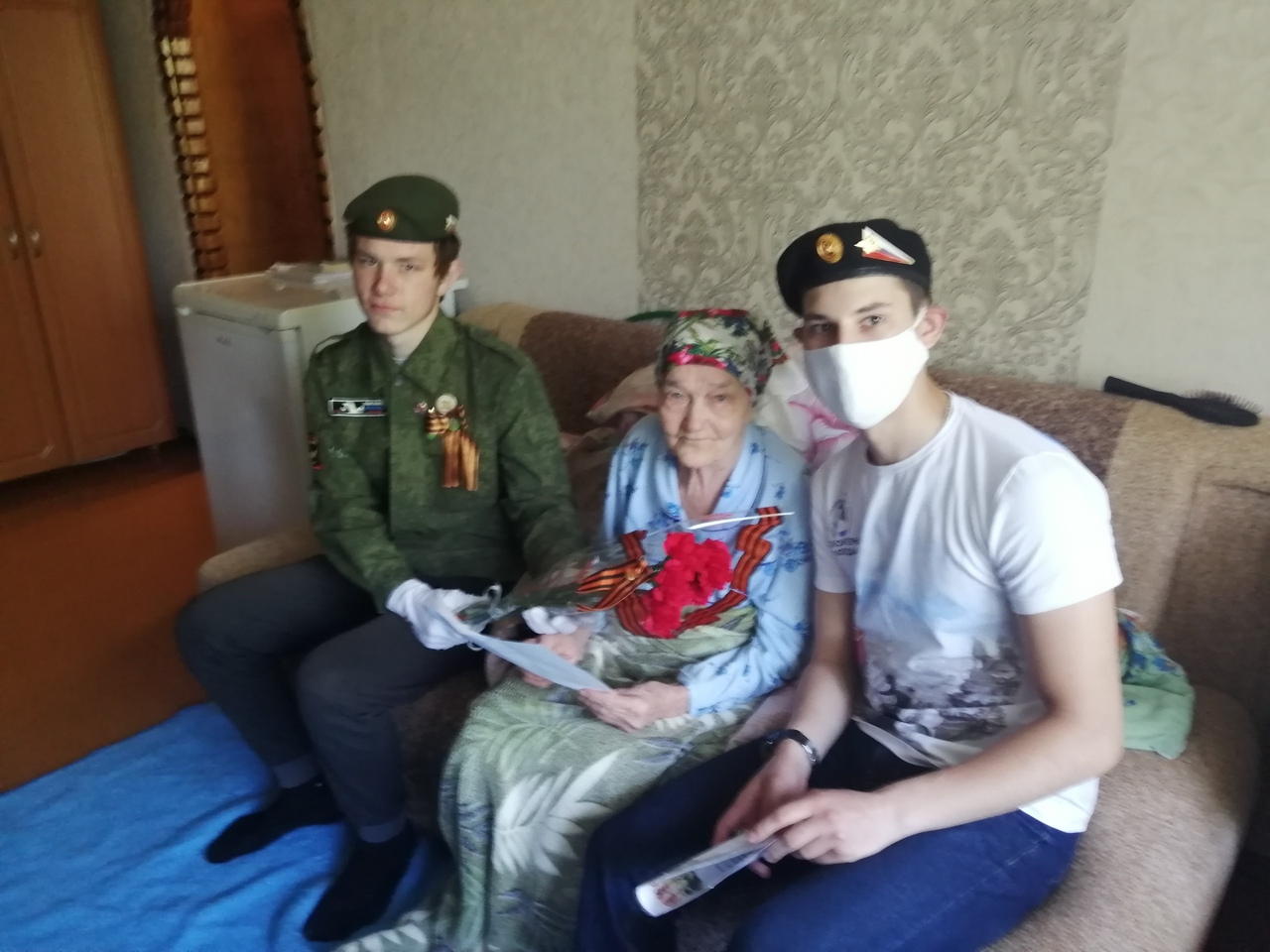 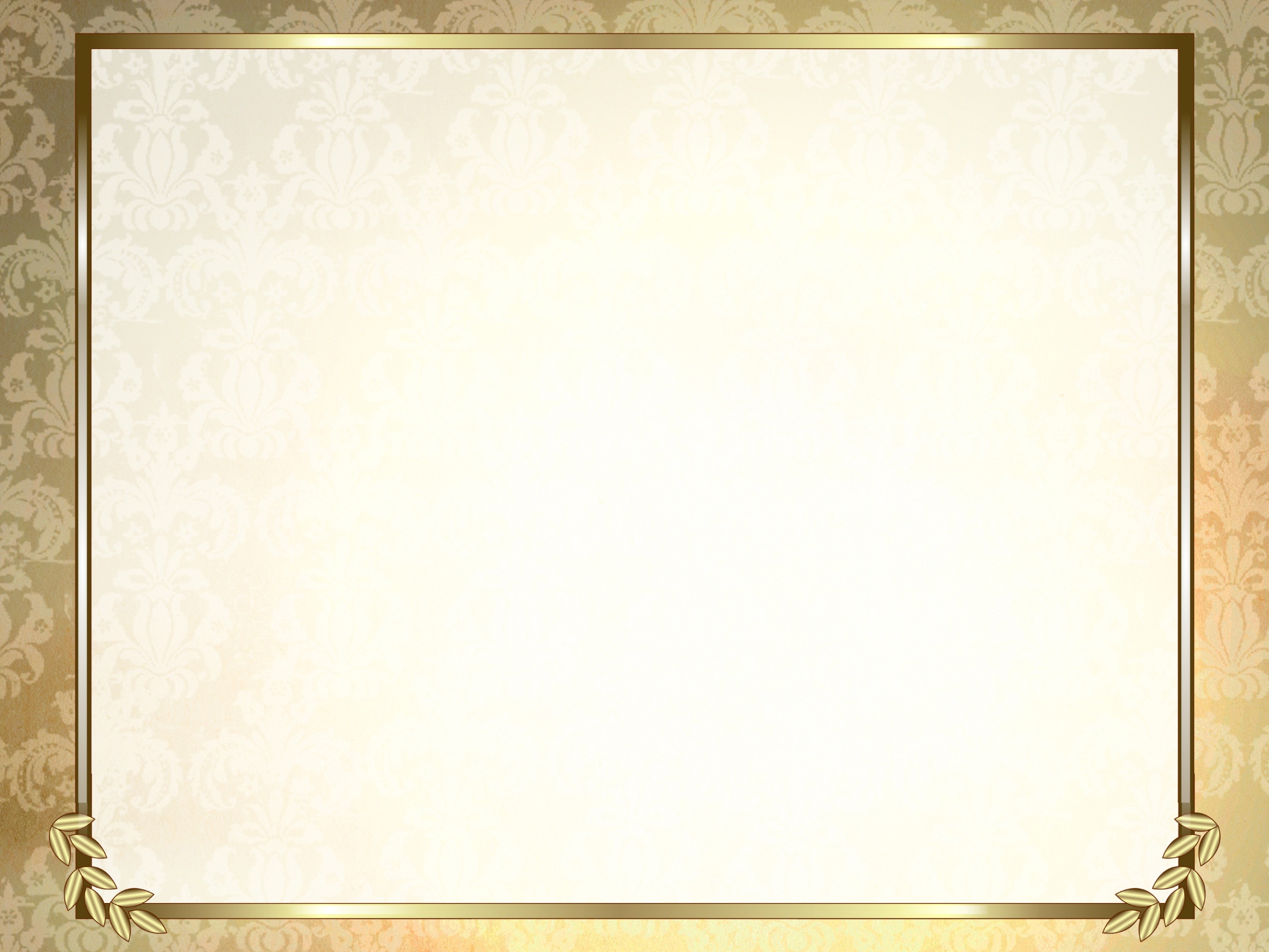 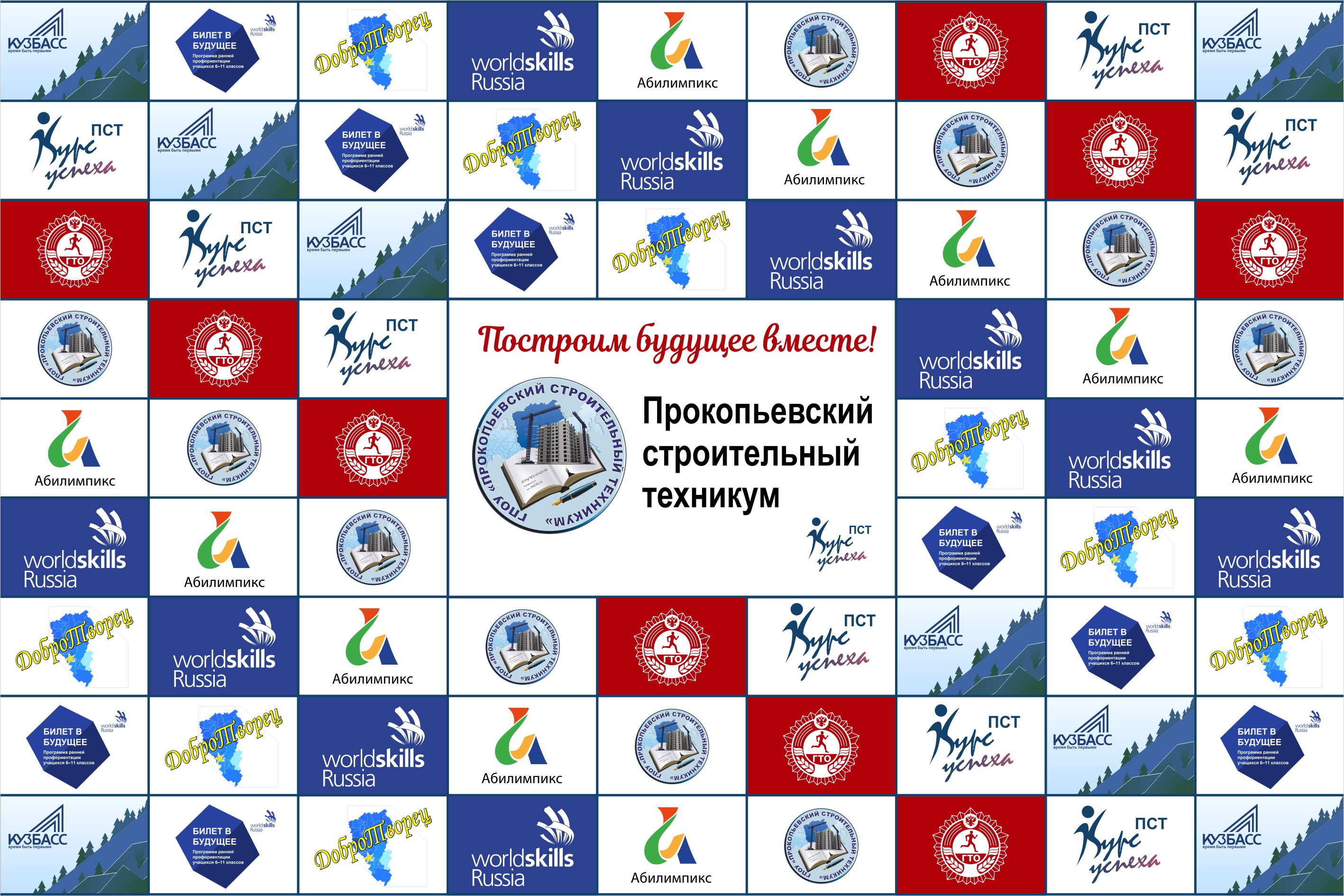 Творческая студия  «ТриО»
Очаровать, Окрылить, Обворожить идеей
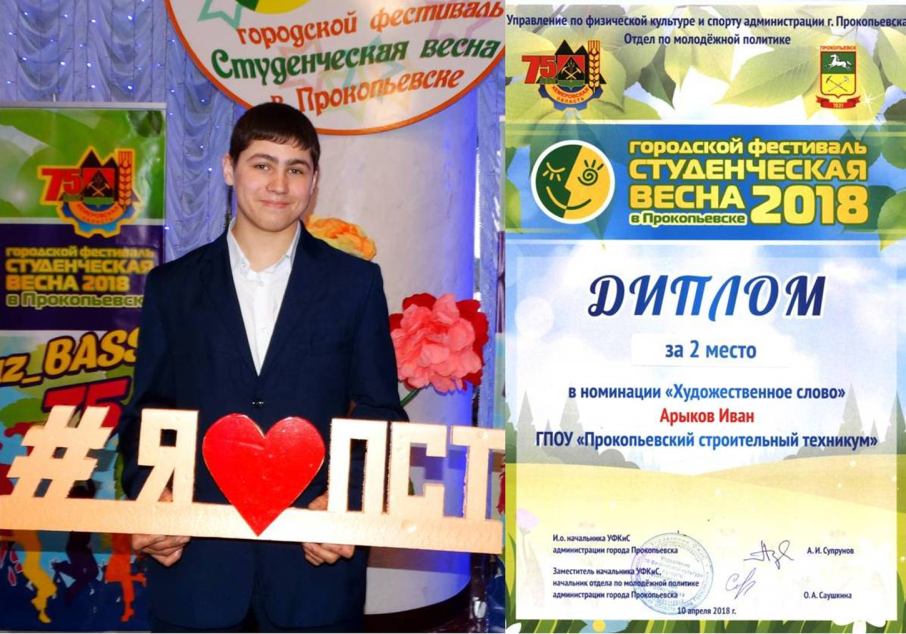 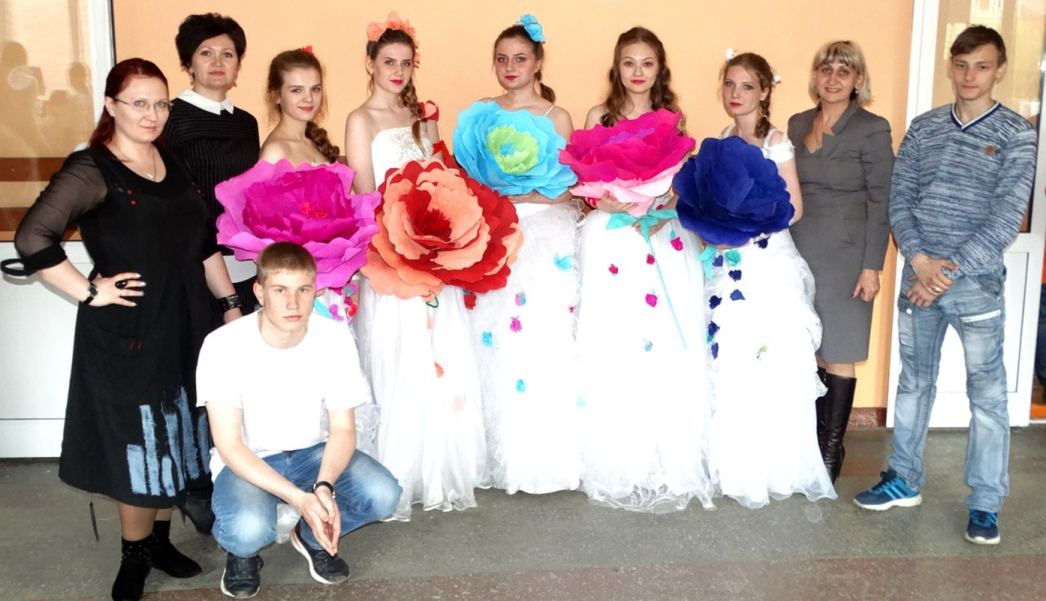 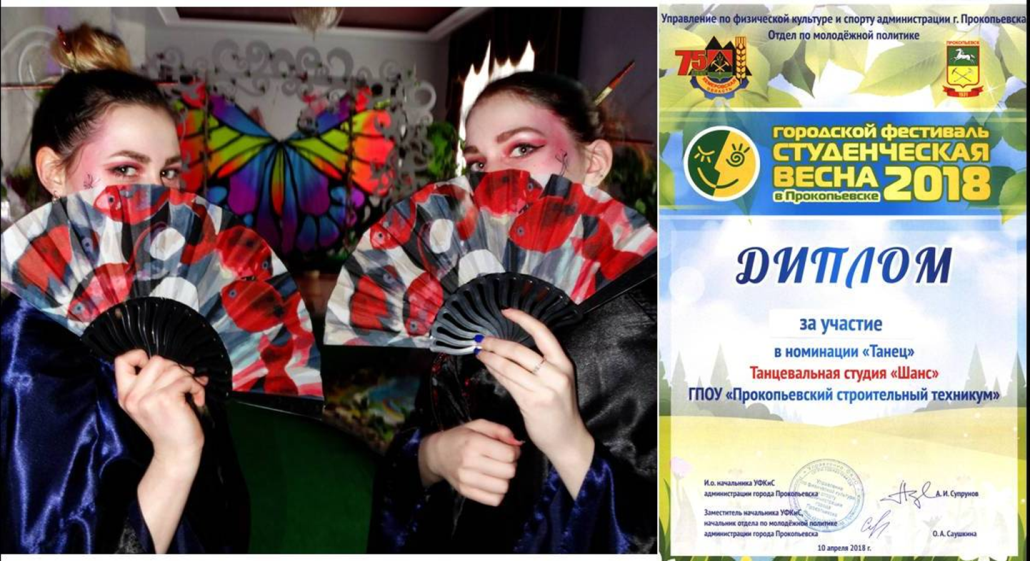 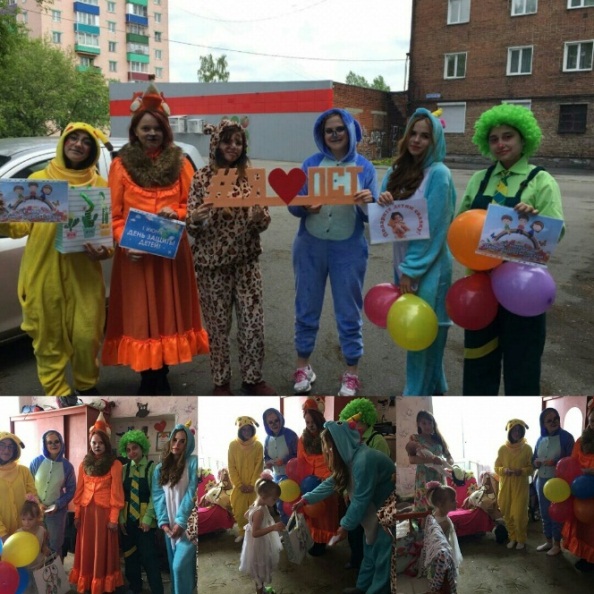 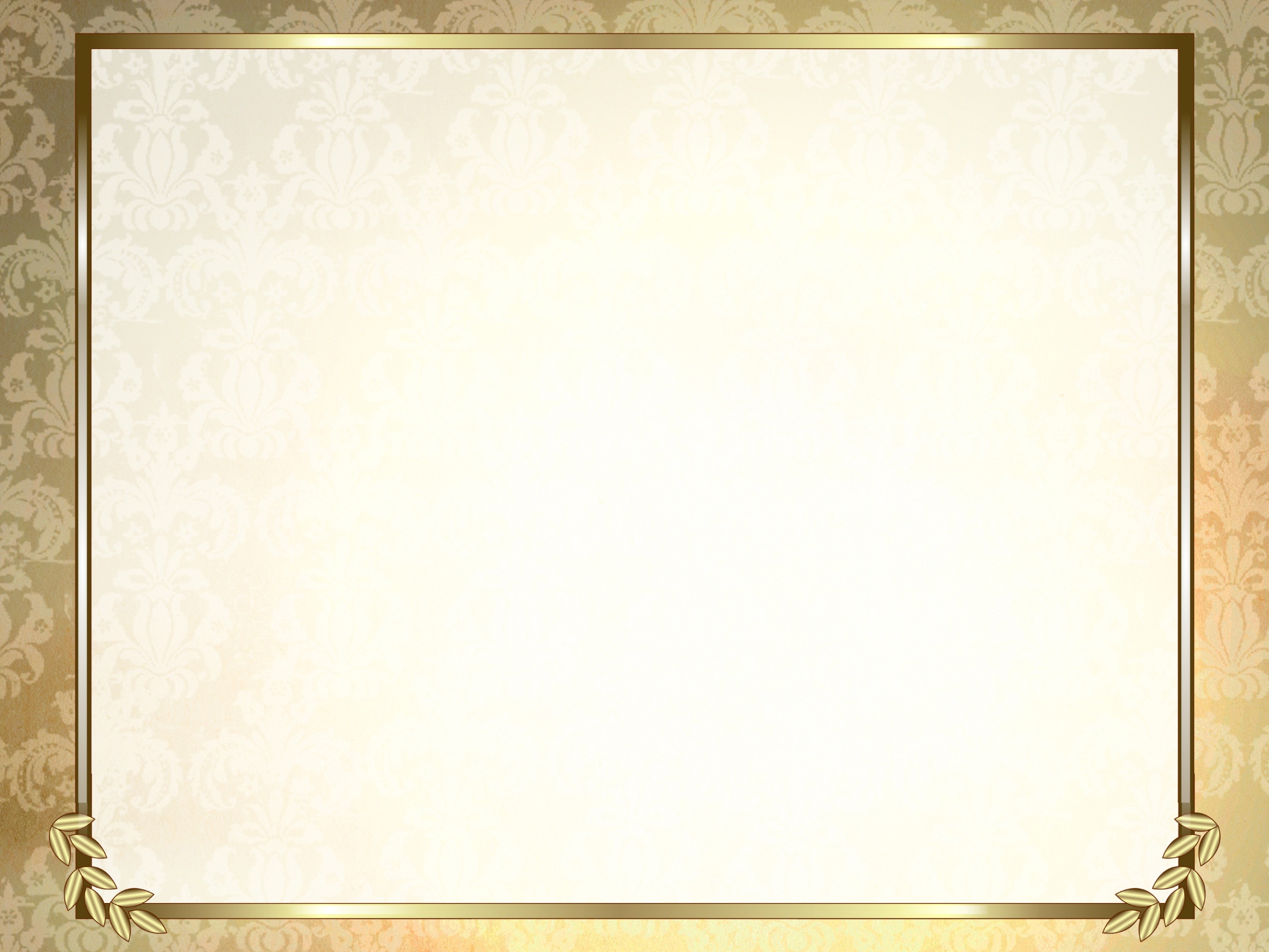 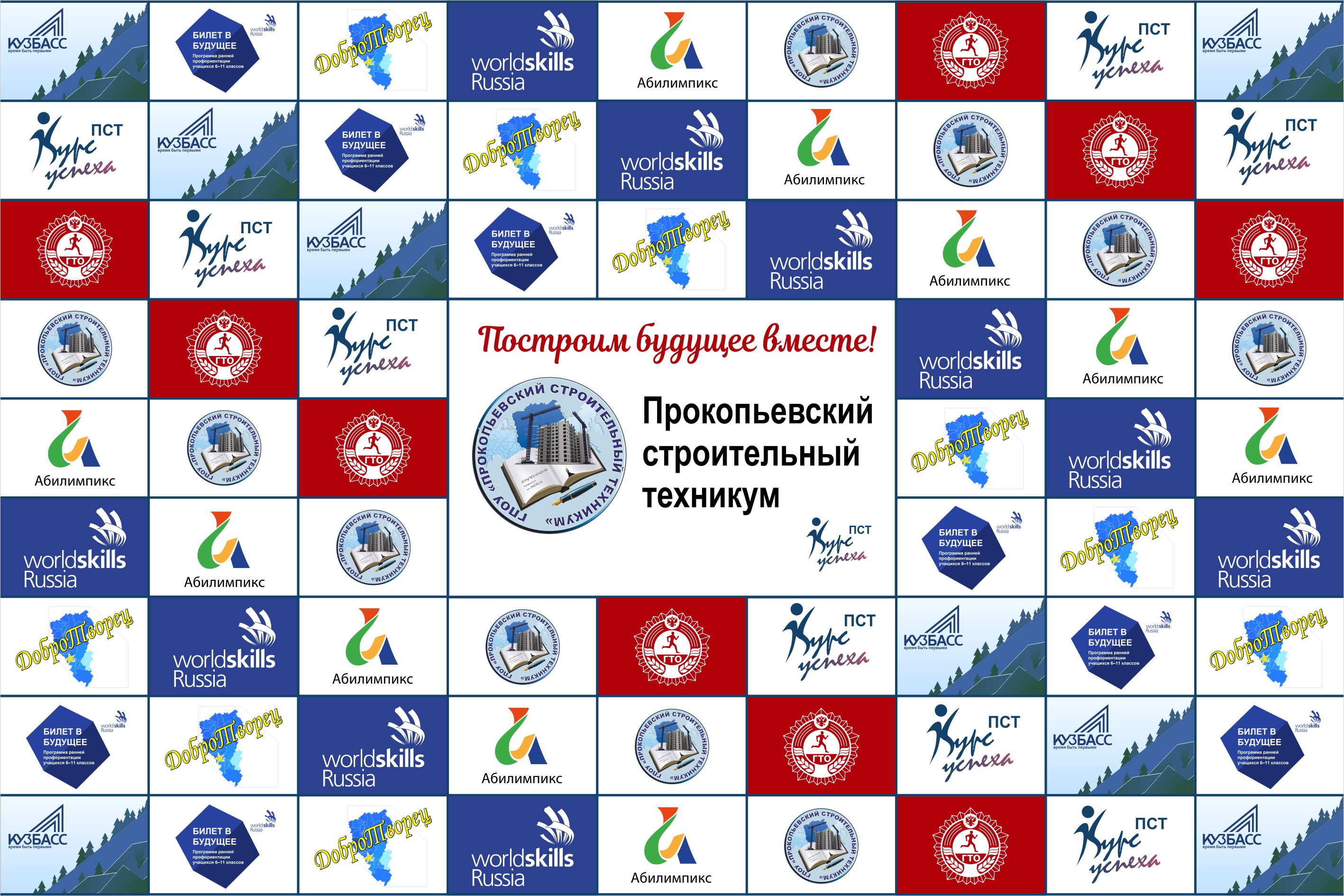 Пресс-центр  «До 16 и старше» - 
освещение студенческой жизни ПСТ
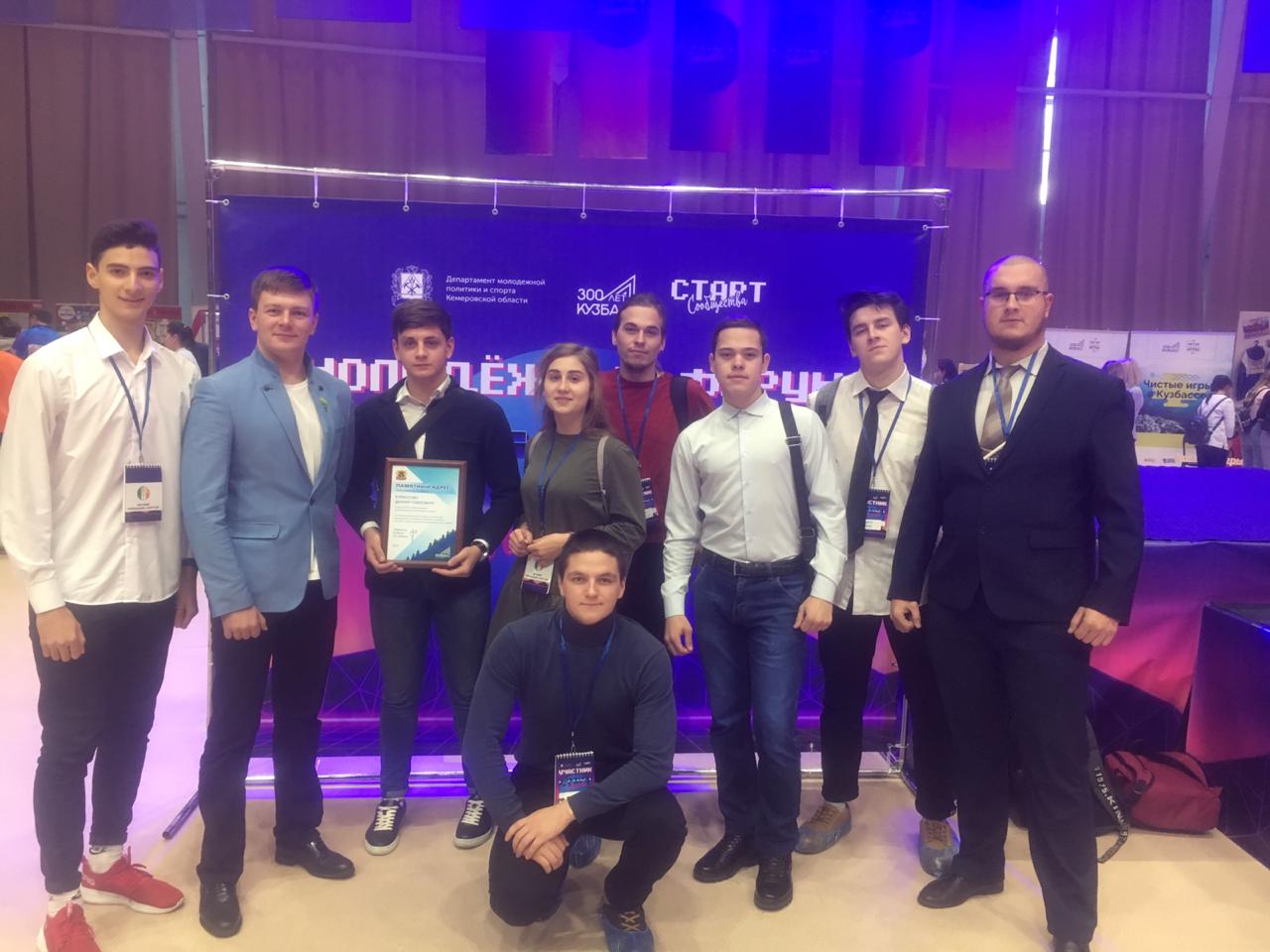 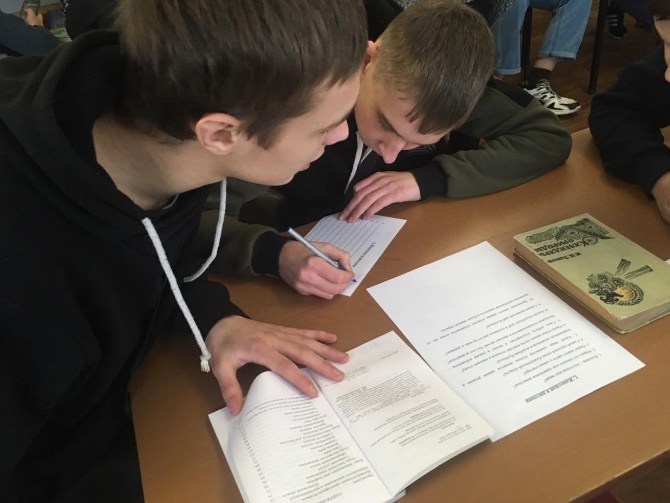 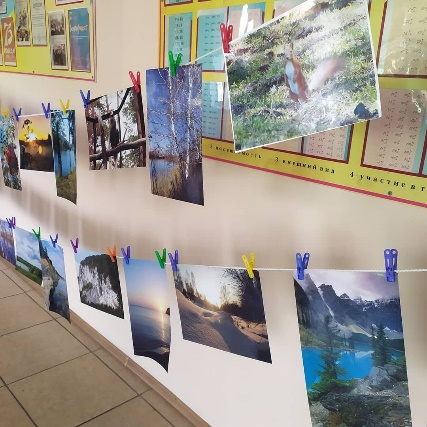 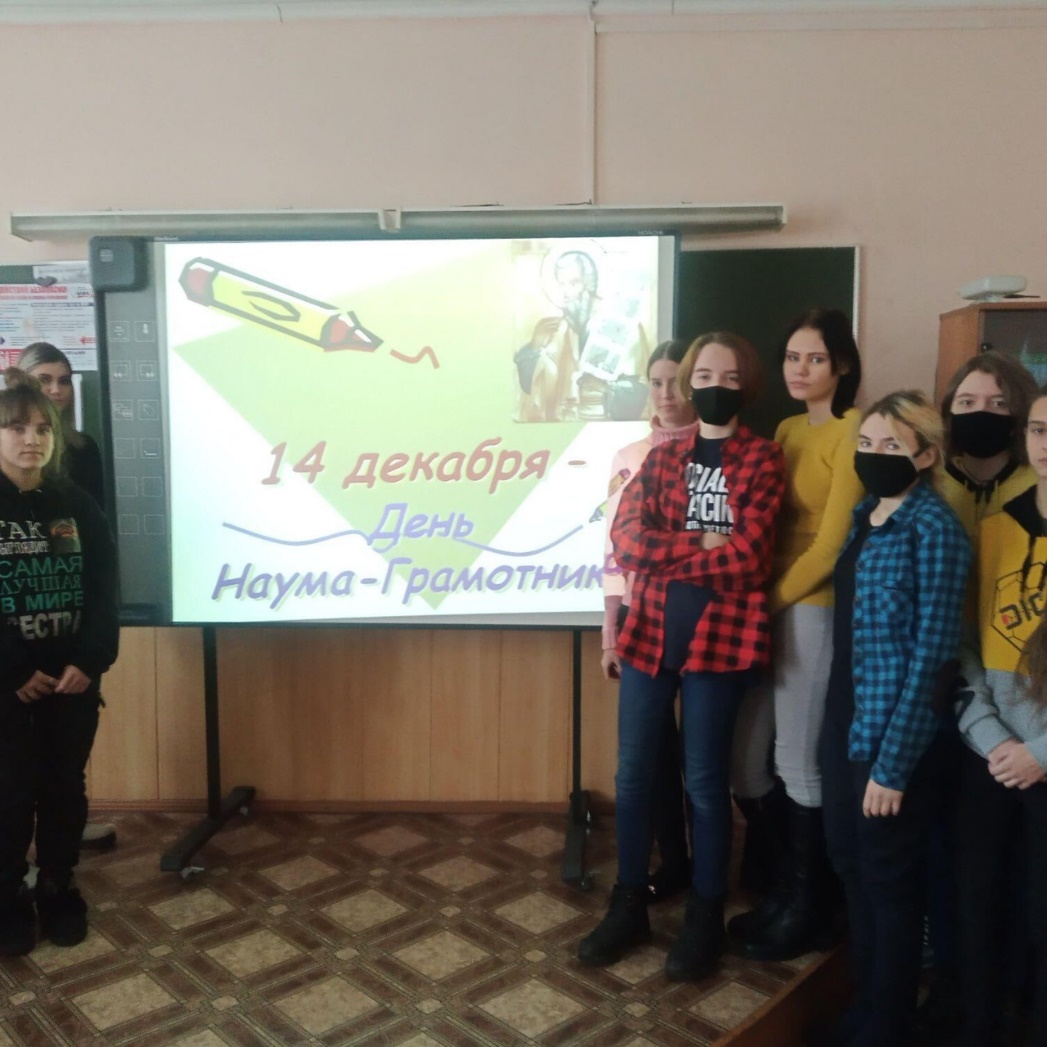 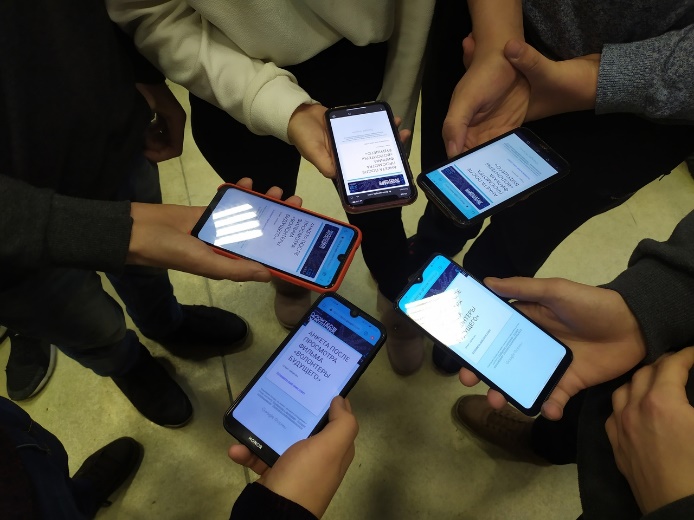 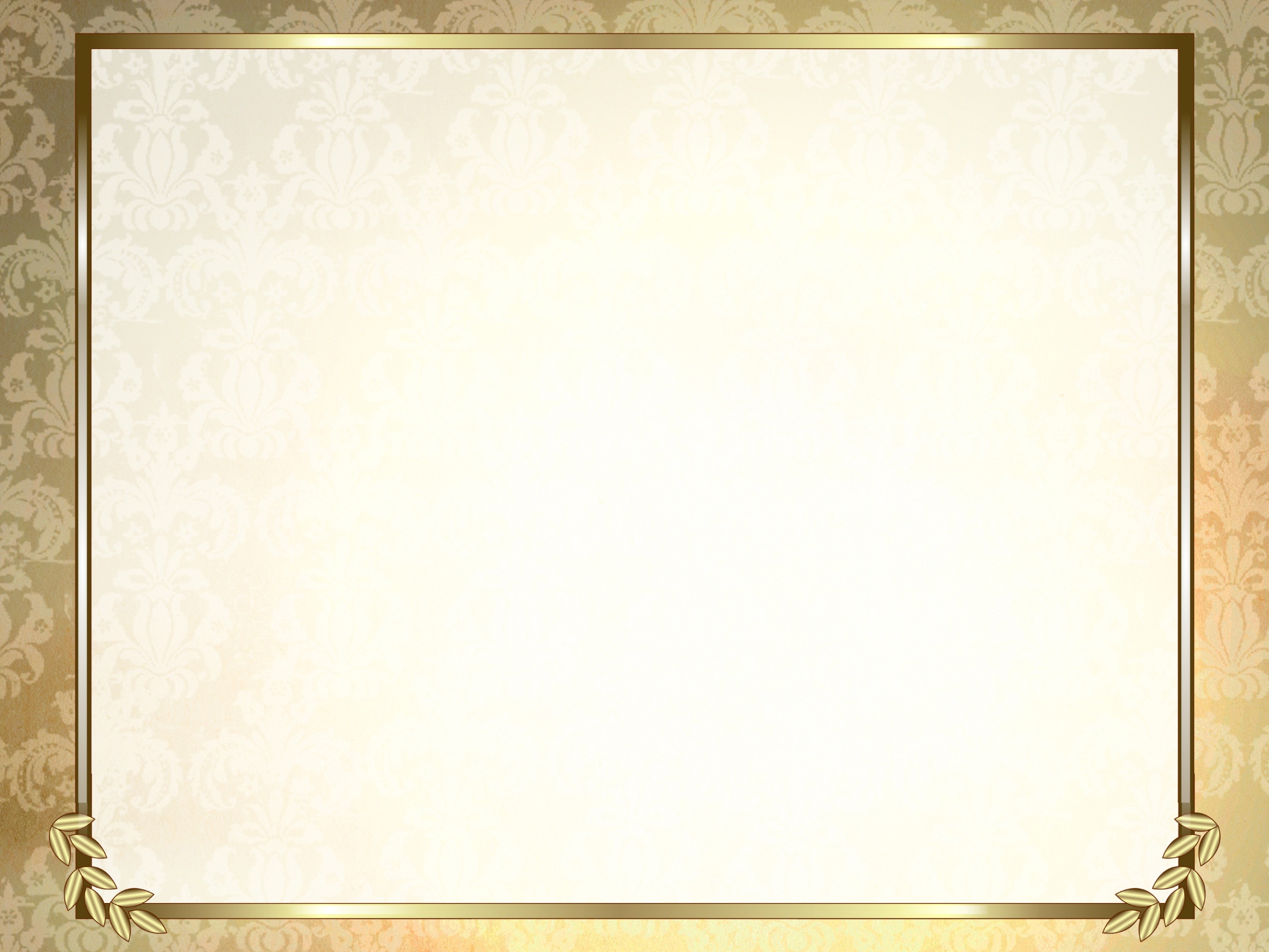 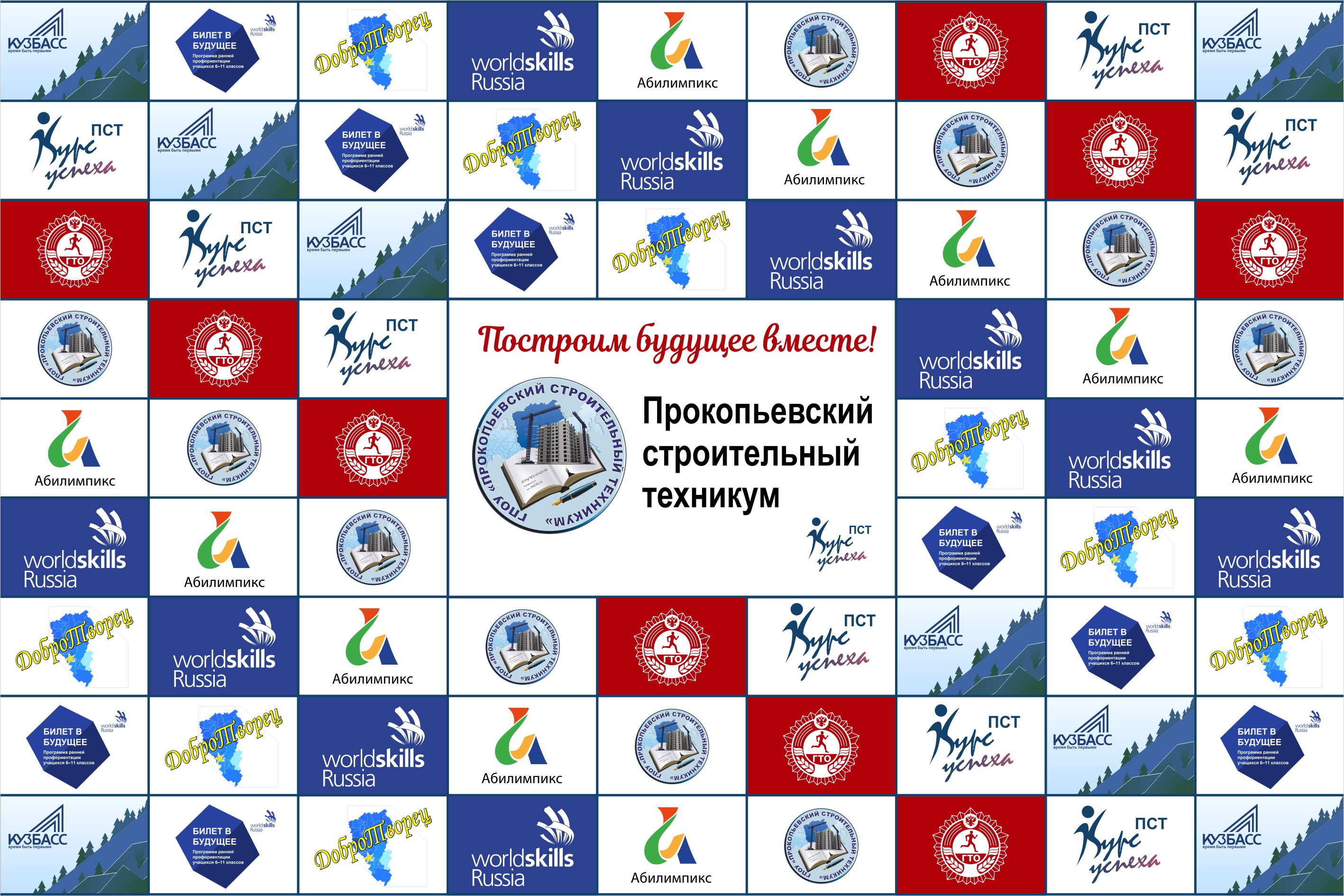 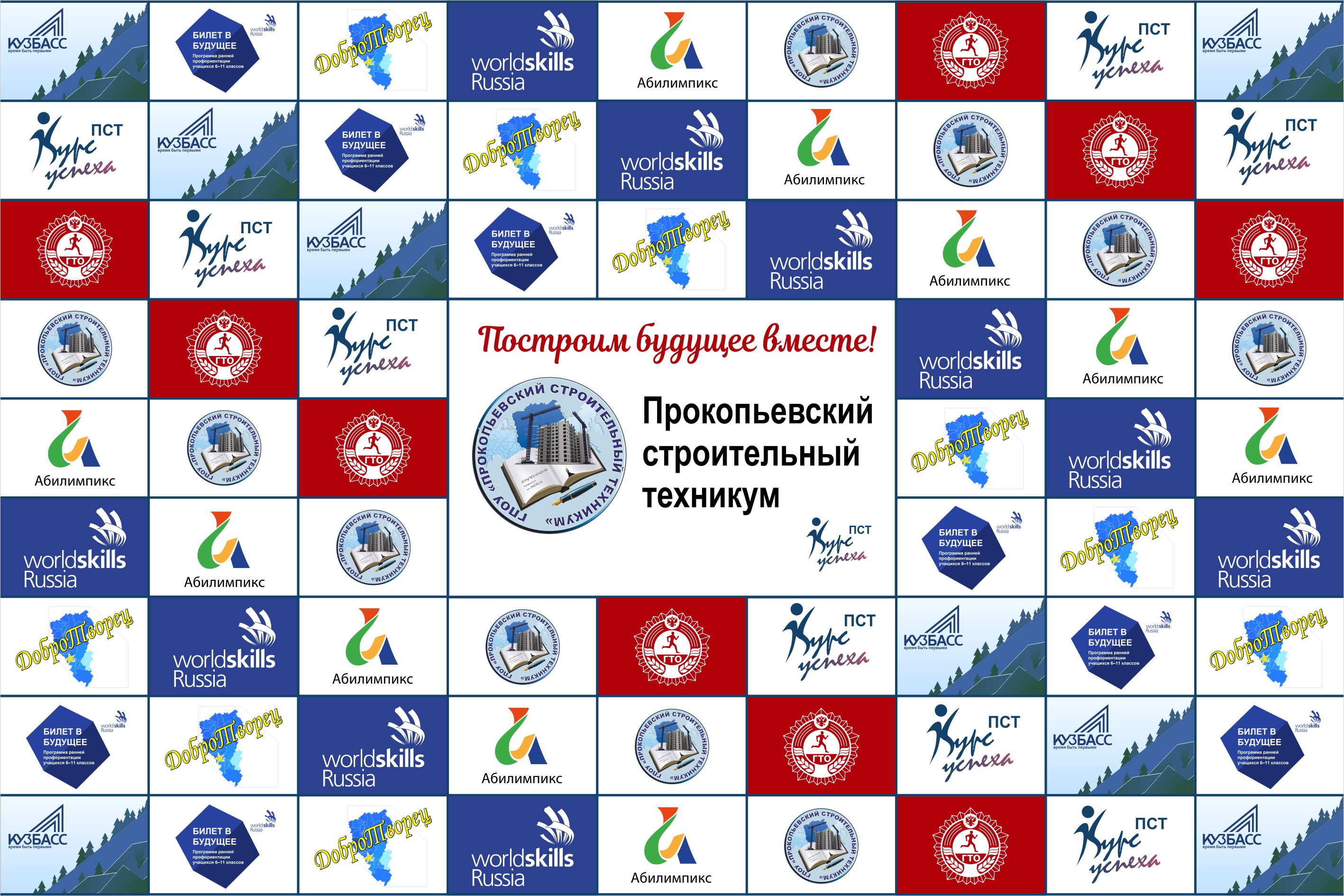 Гранты
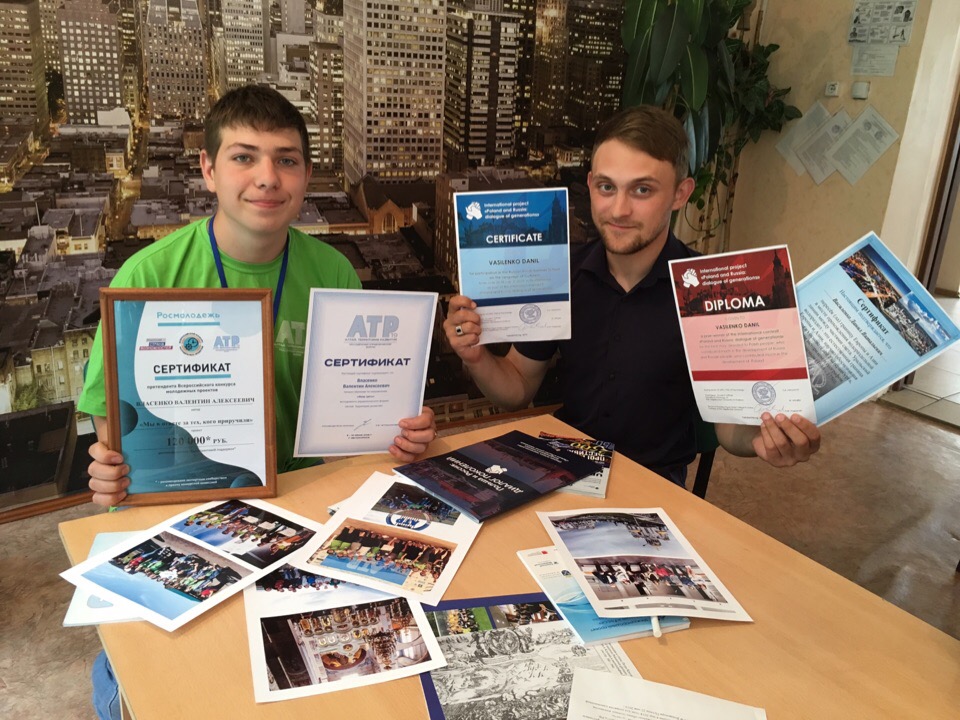 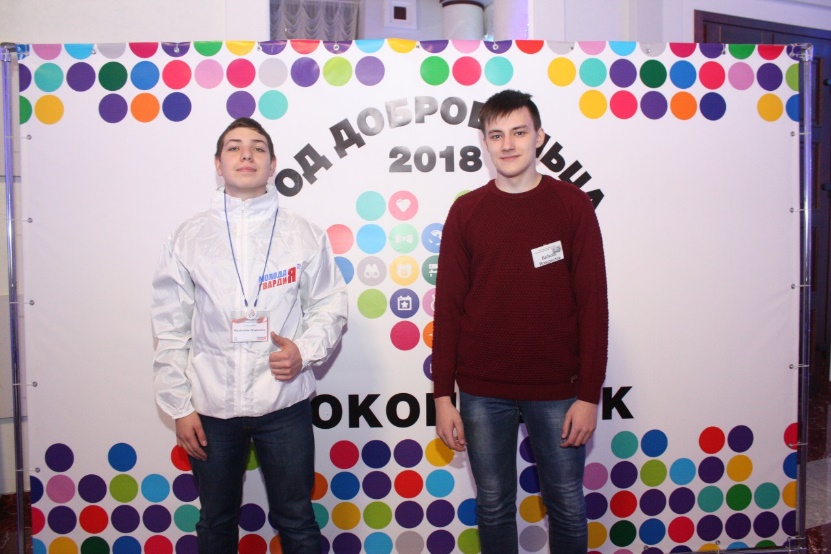 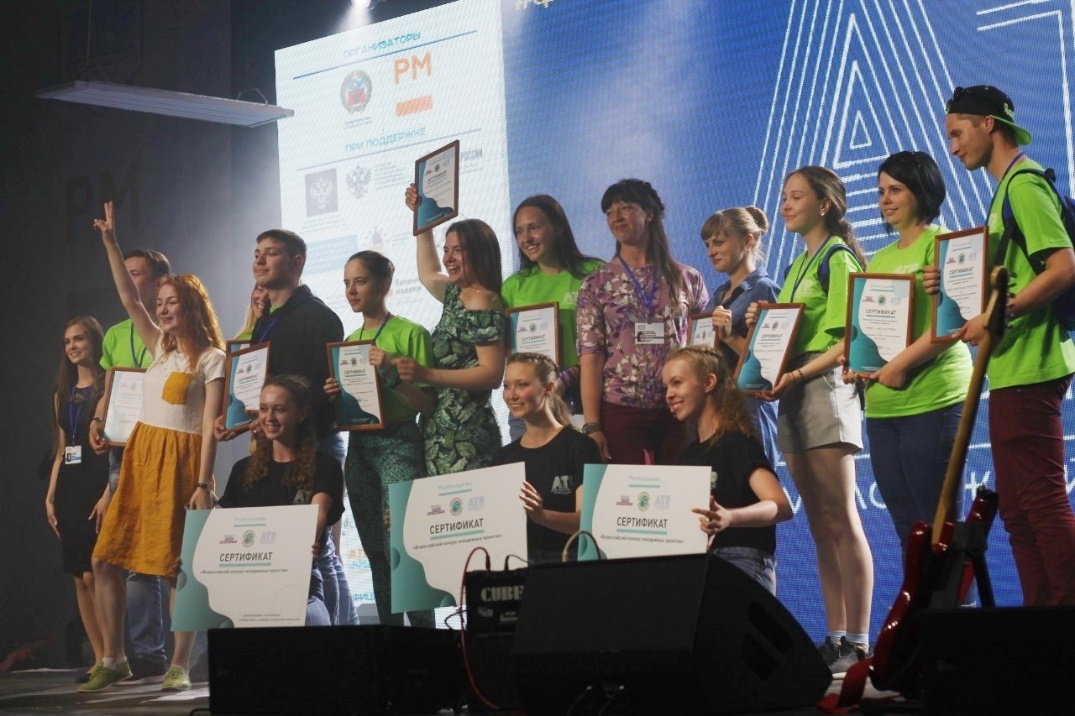 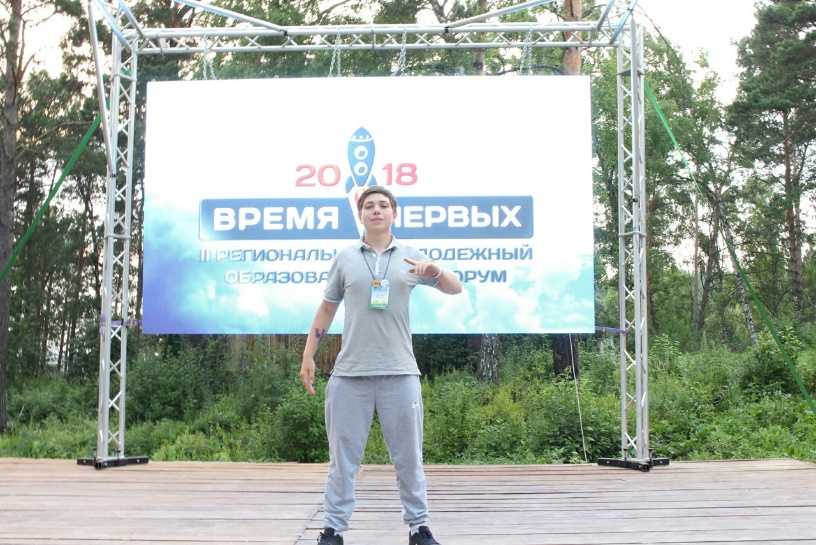 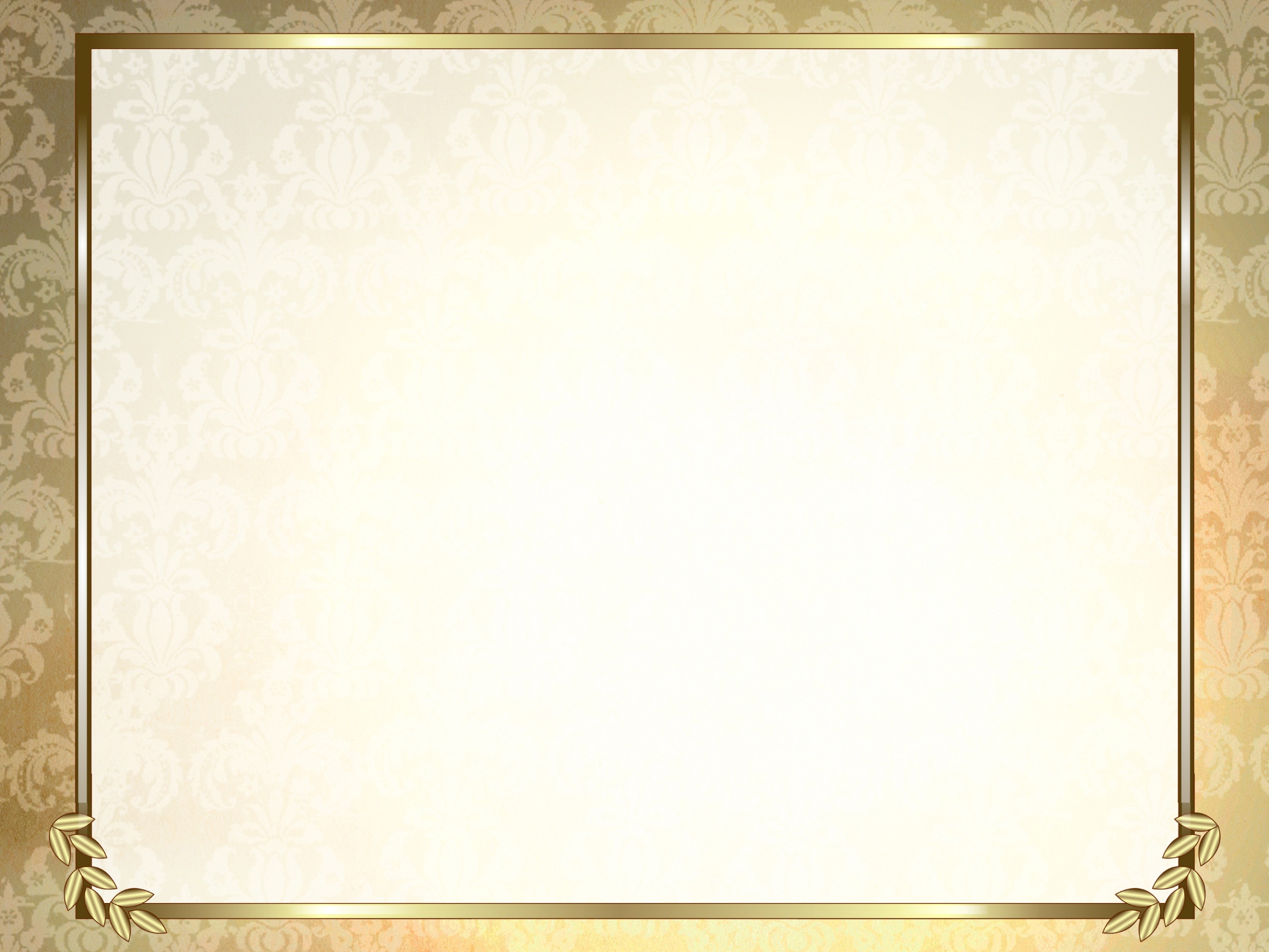 Всероссийские
 мероприятия
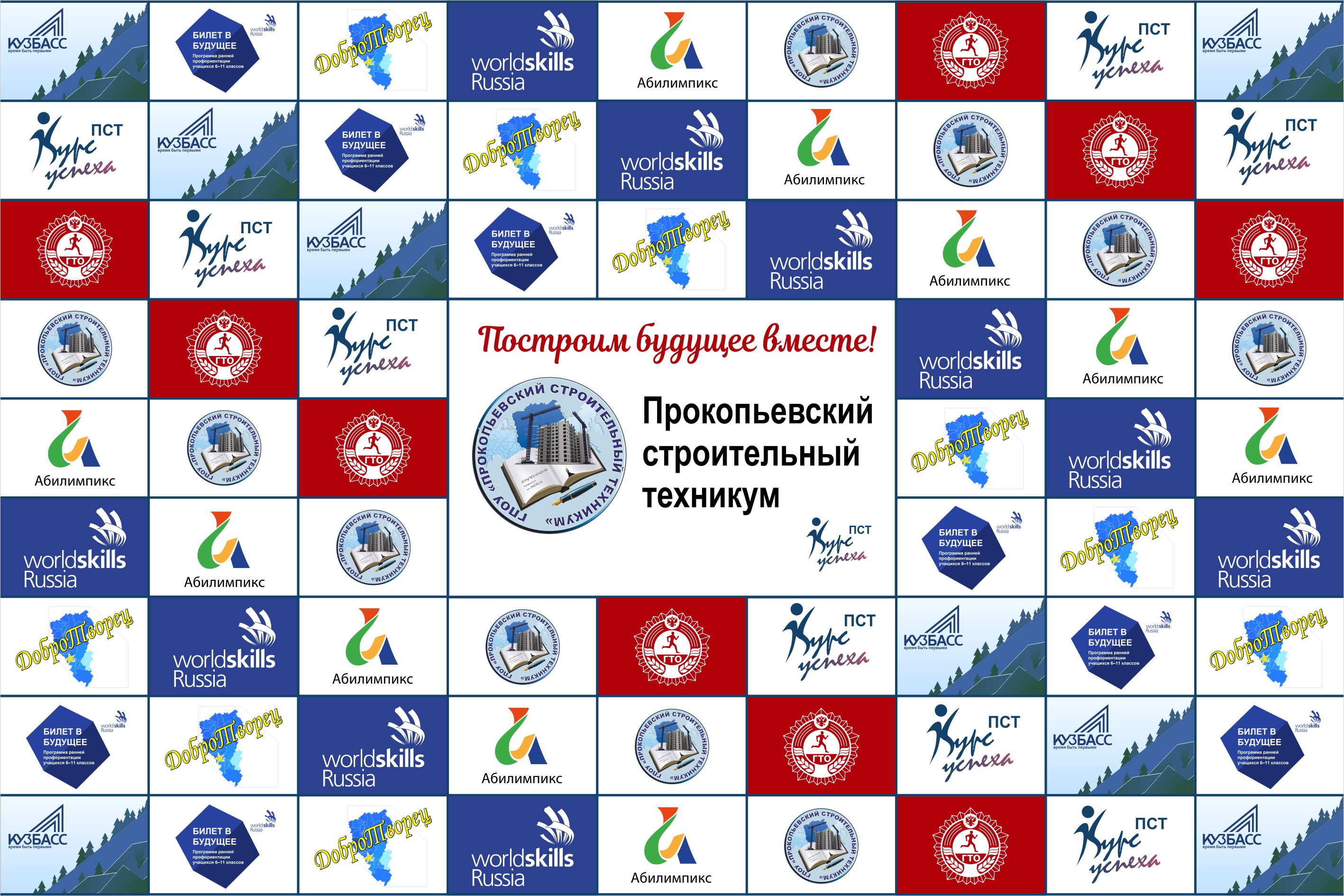 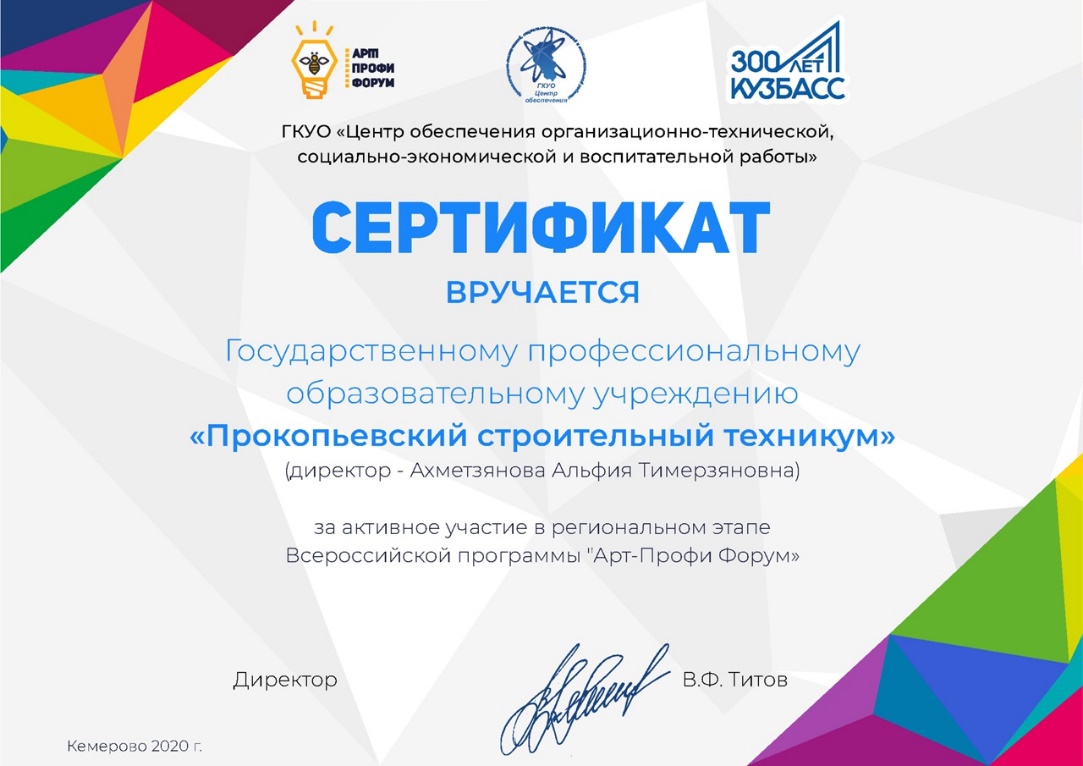 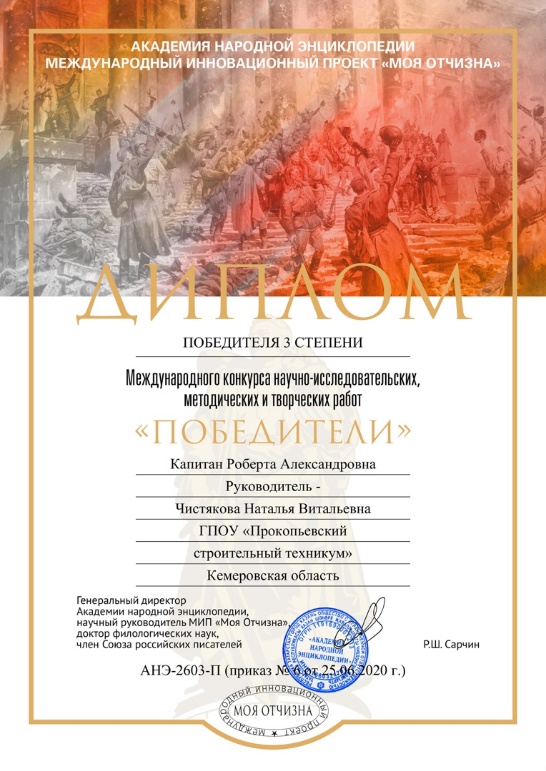 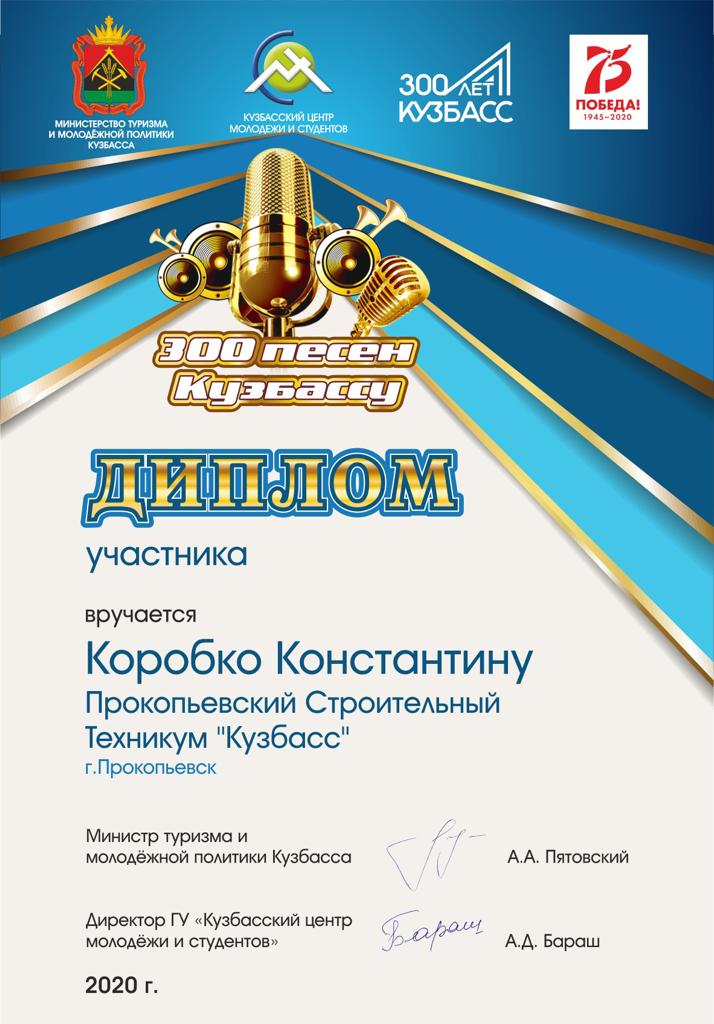 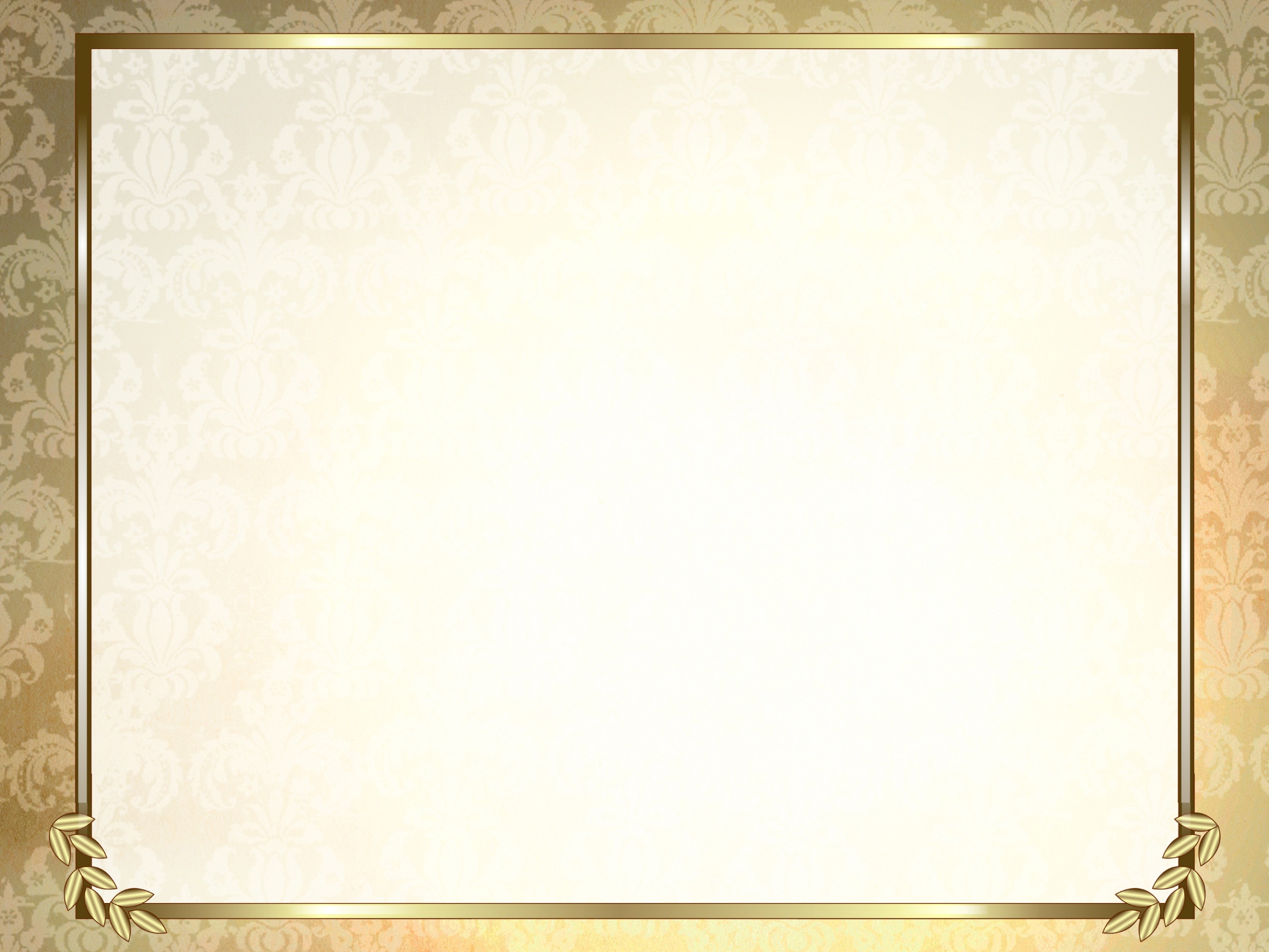 Всероссийские
 мероприятия
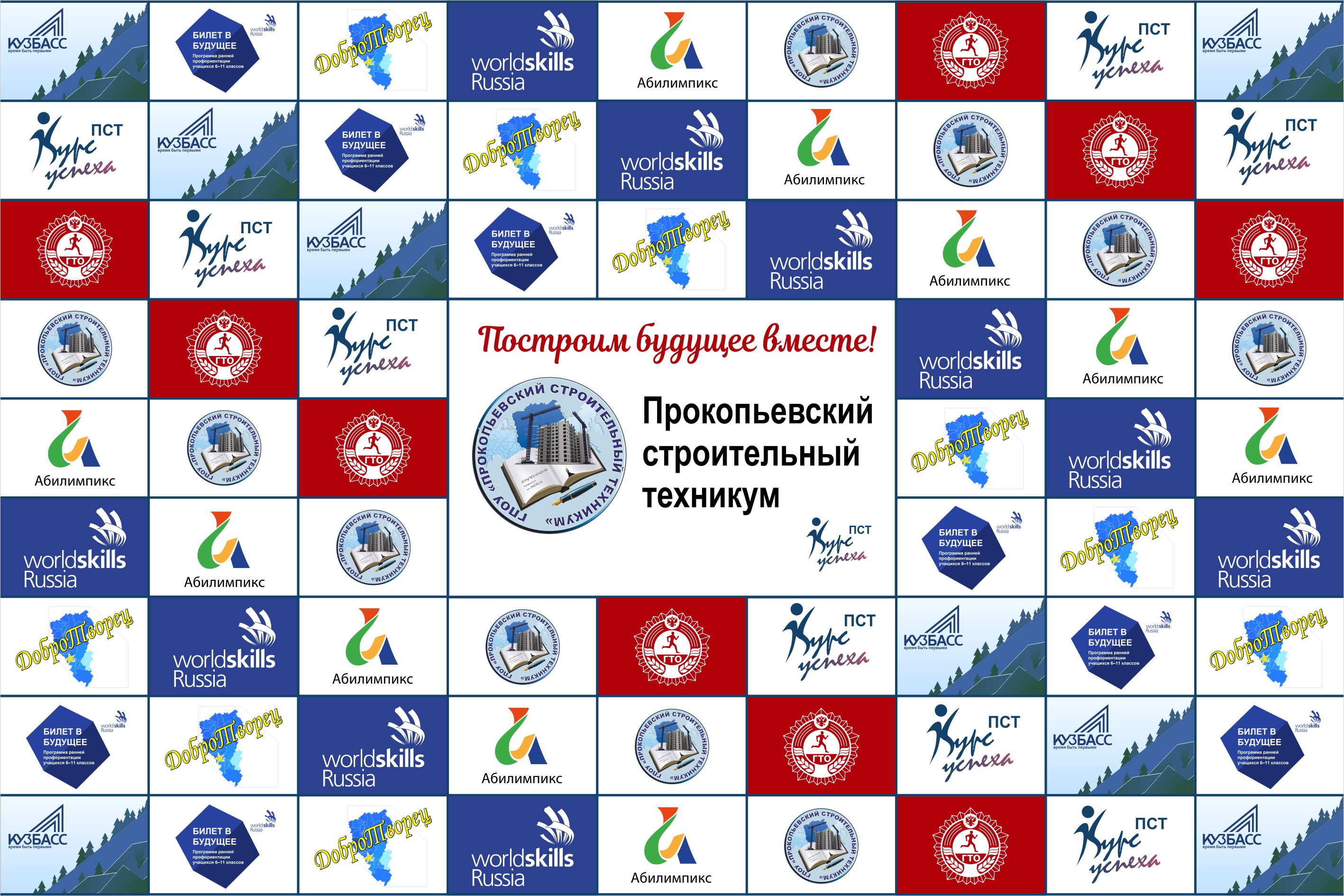 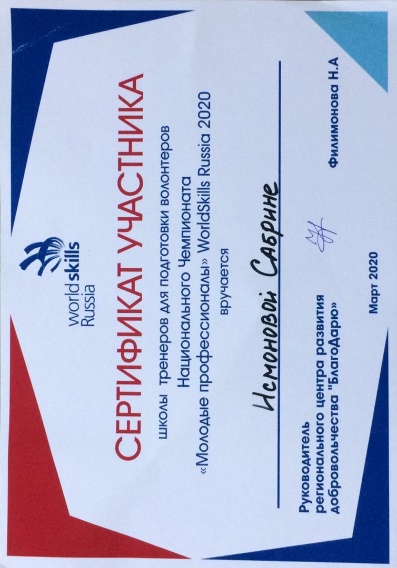 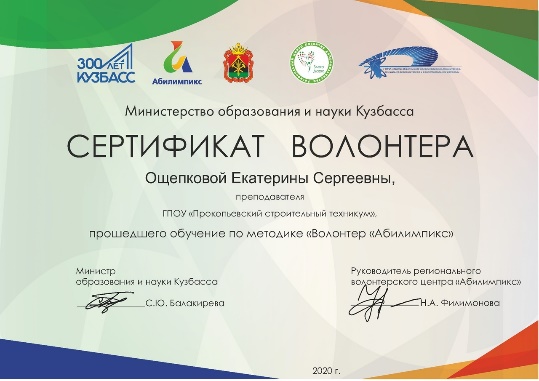 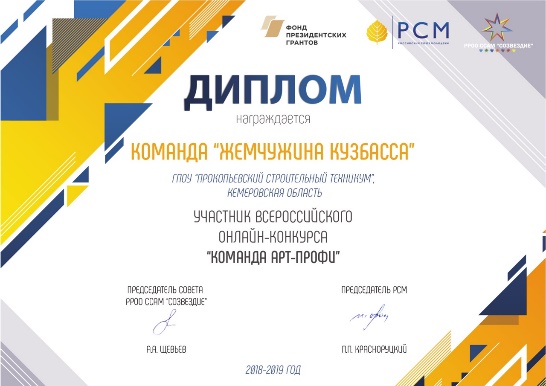 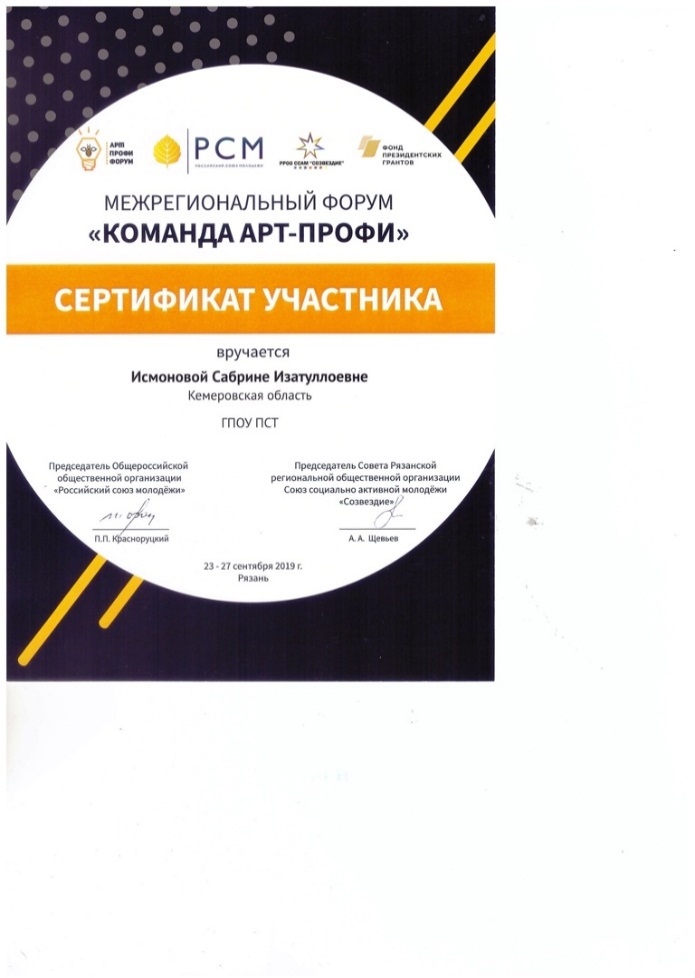 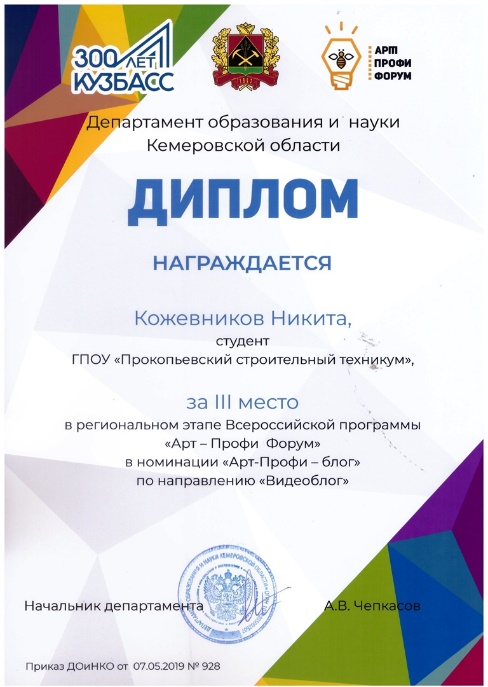 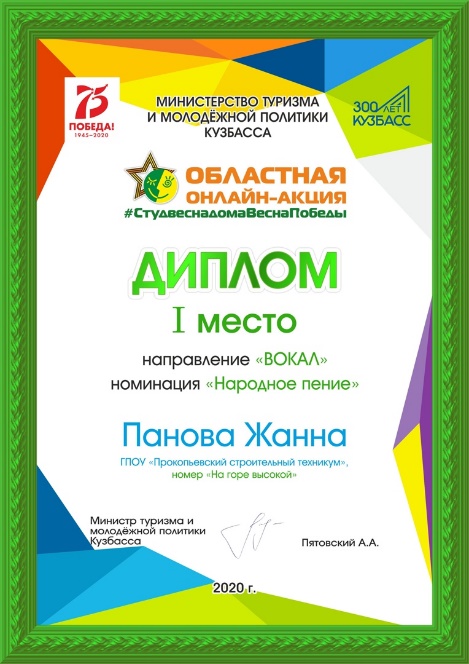 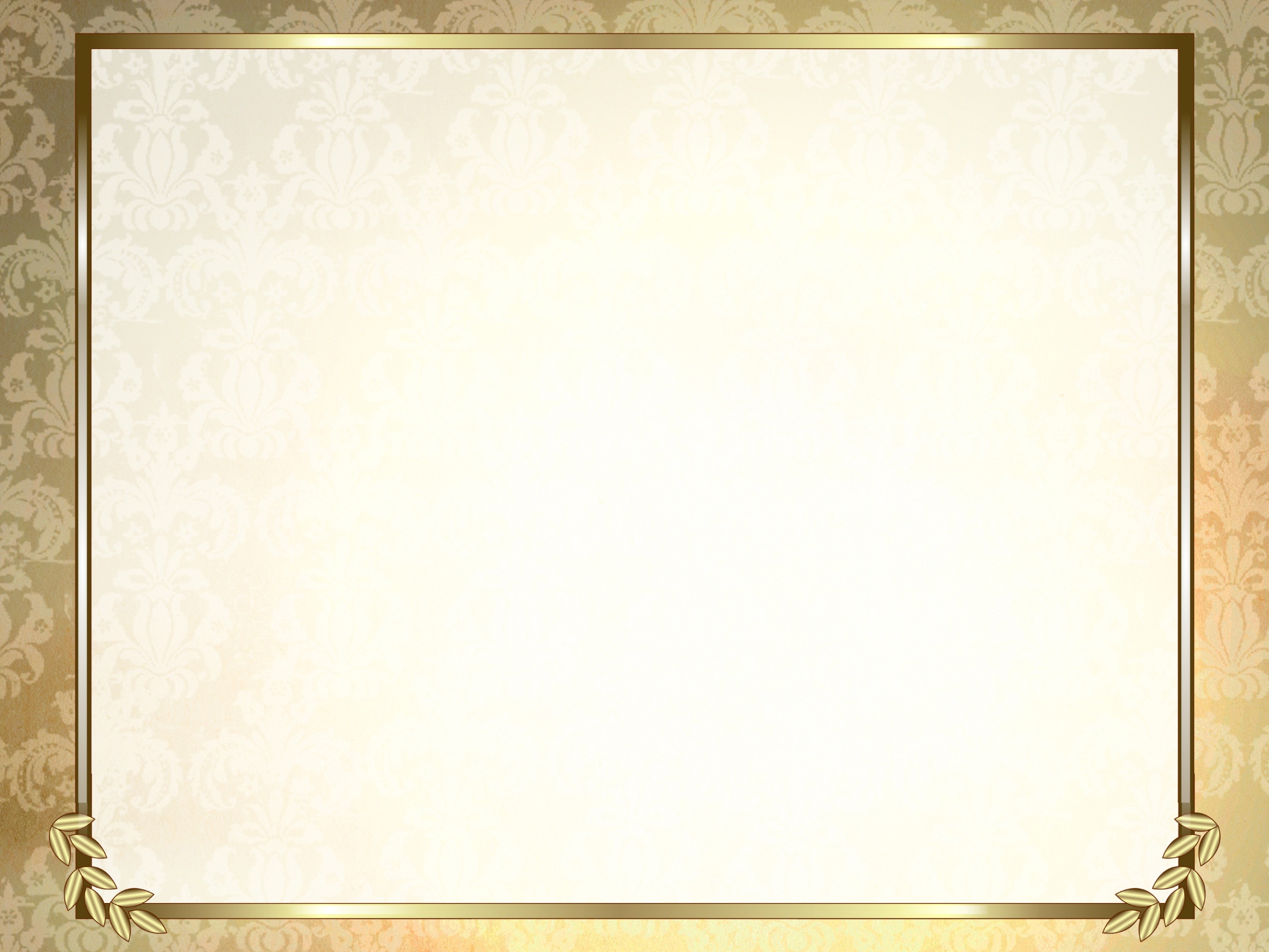 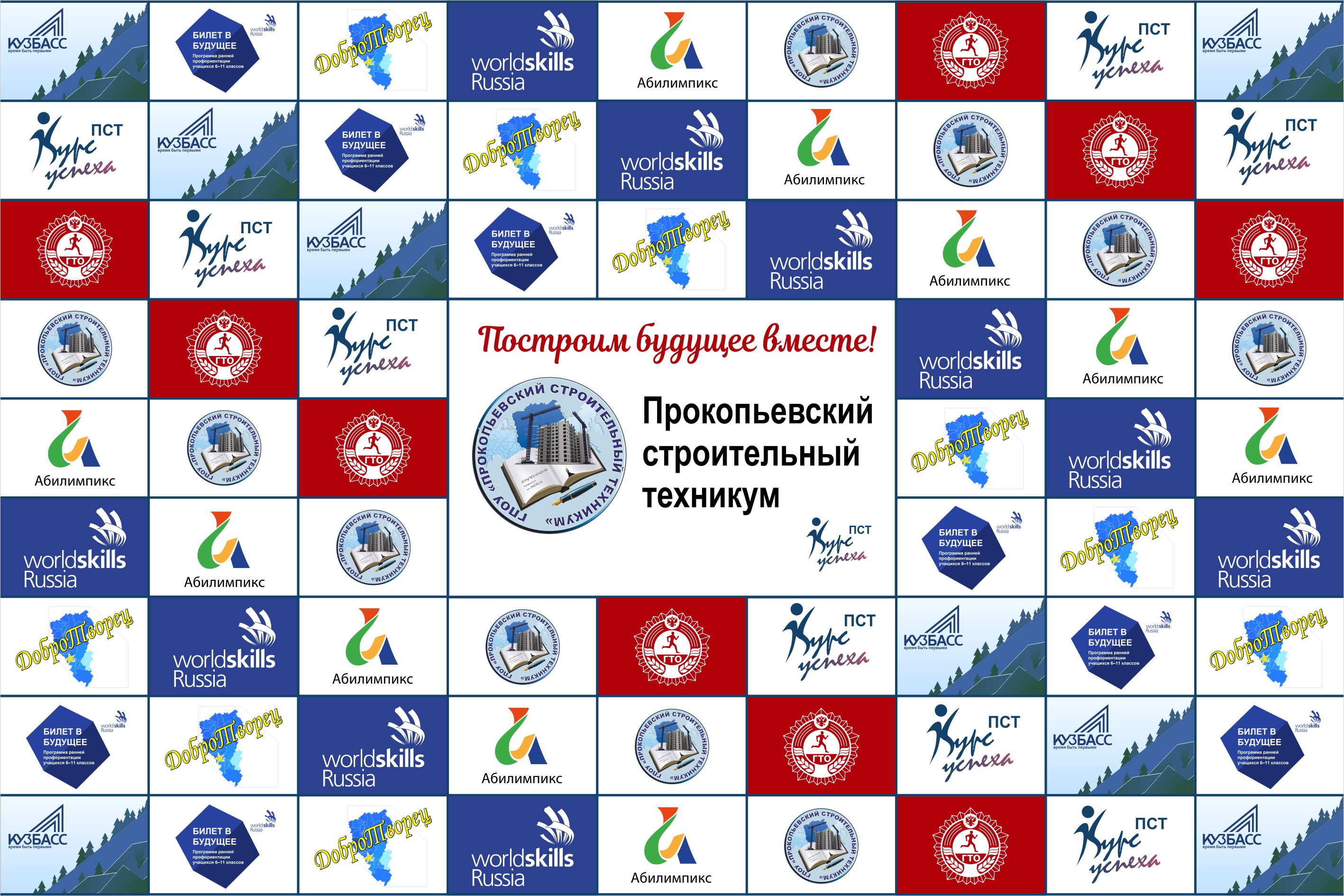 Областные мероприятия
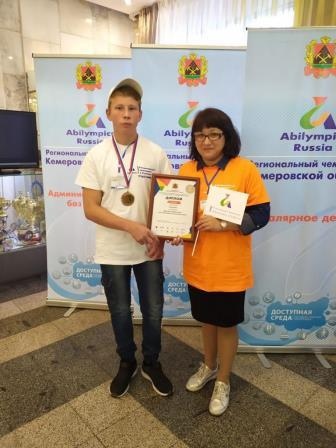 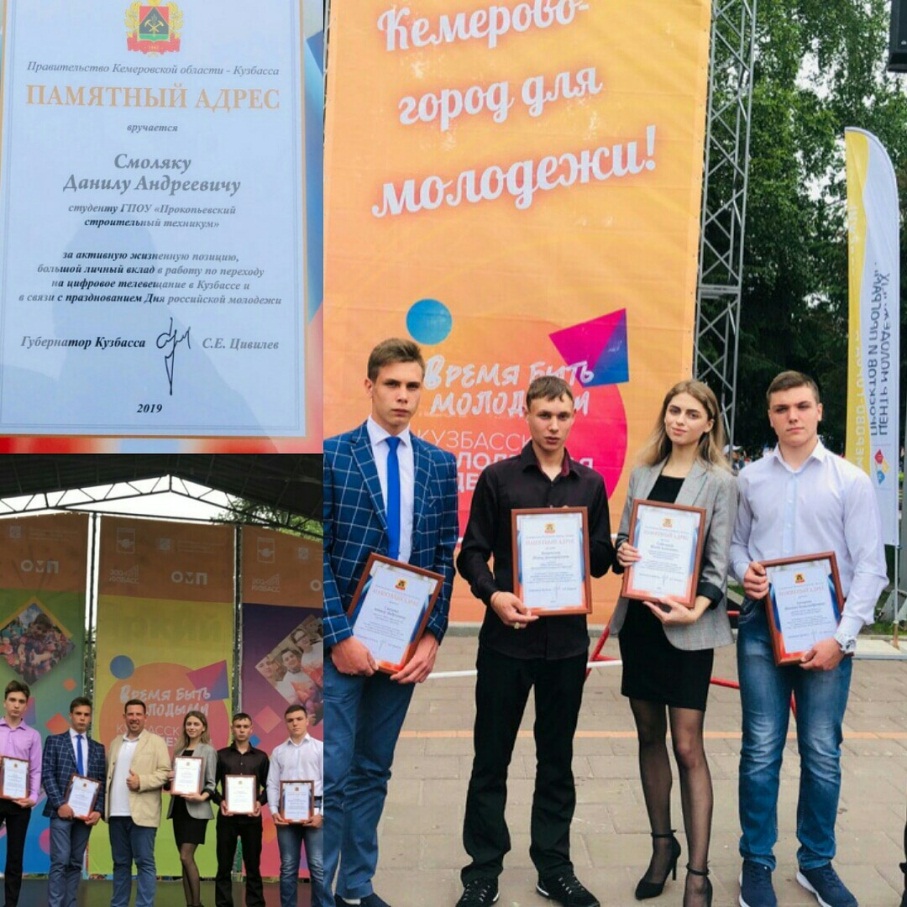 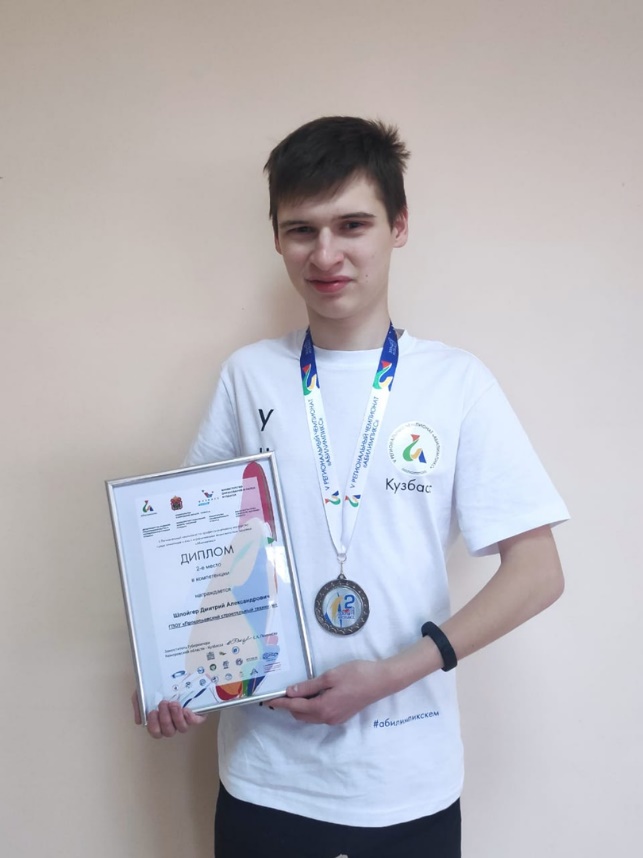 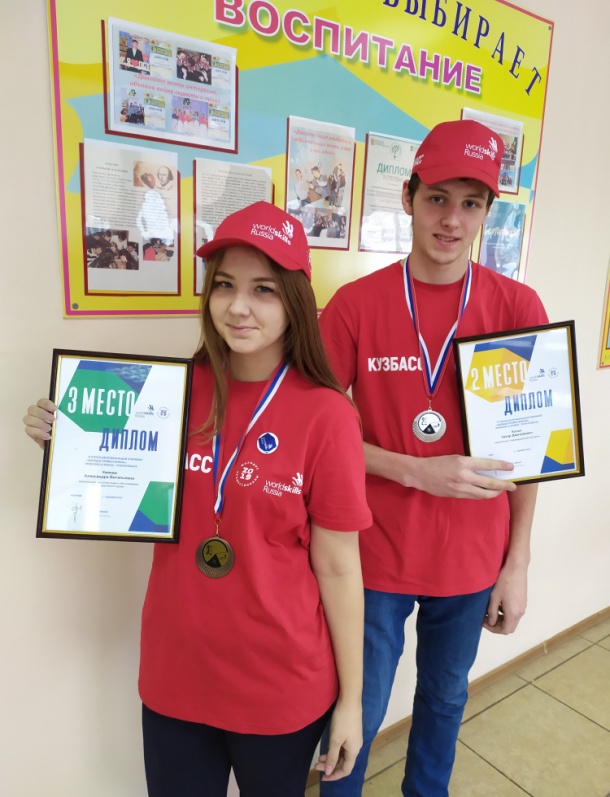 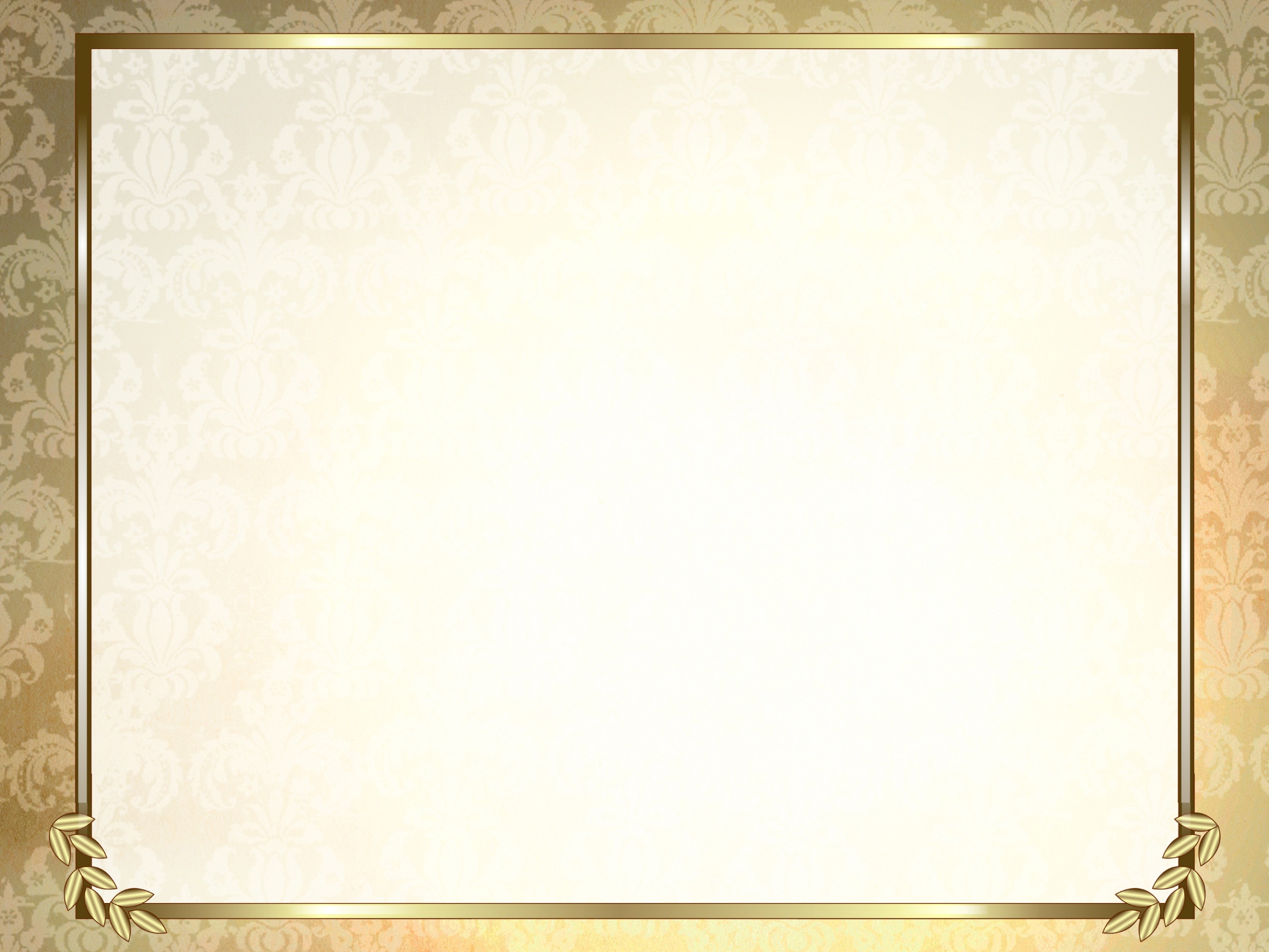 Городские мероприятия
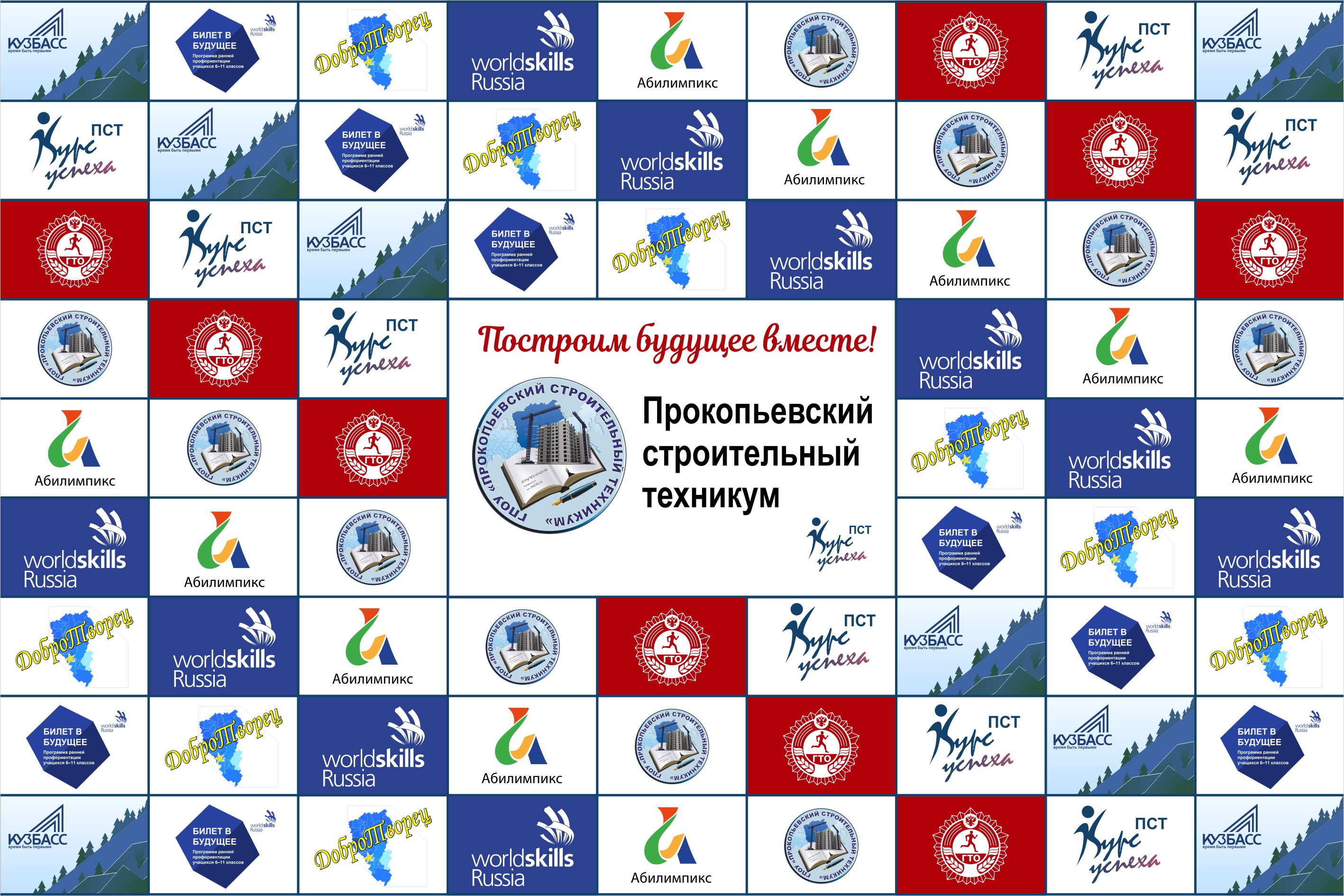 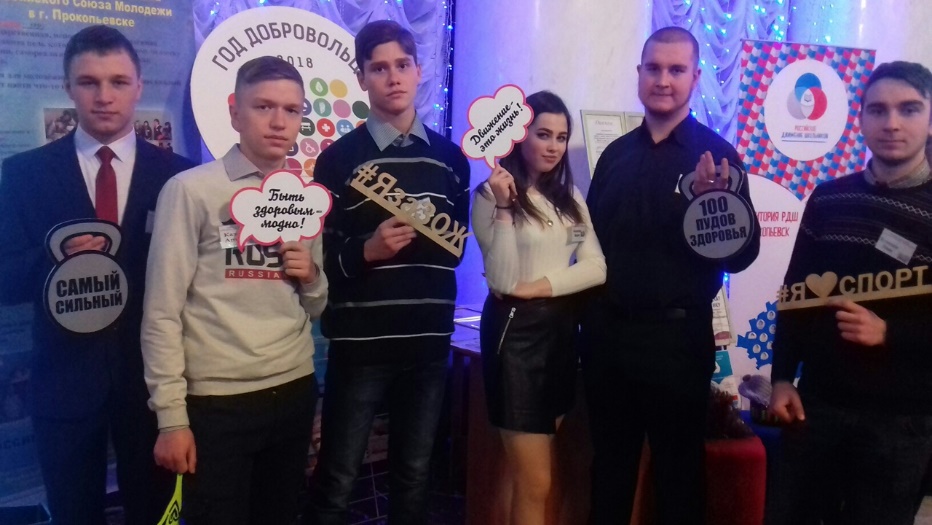 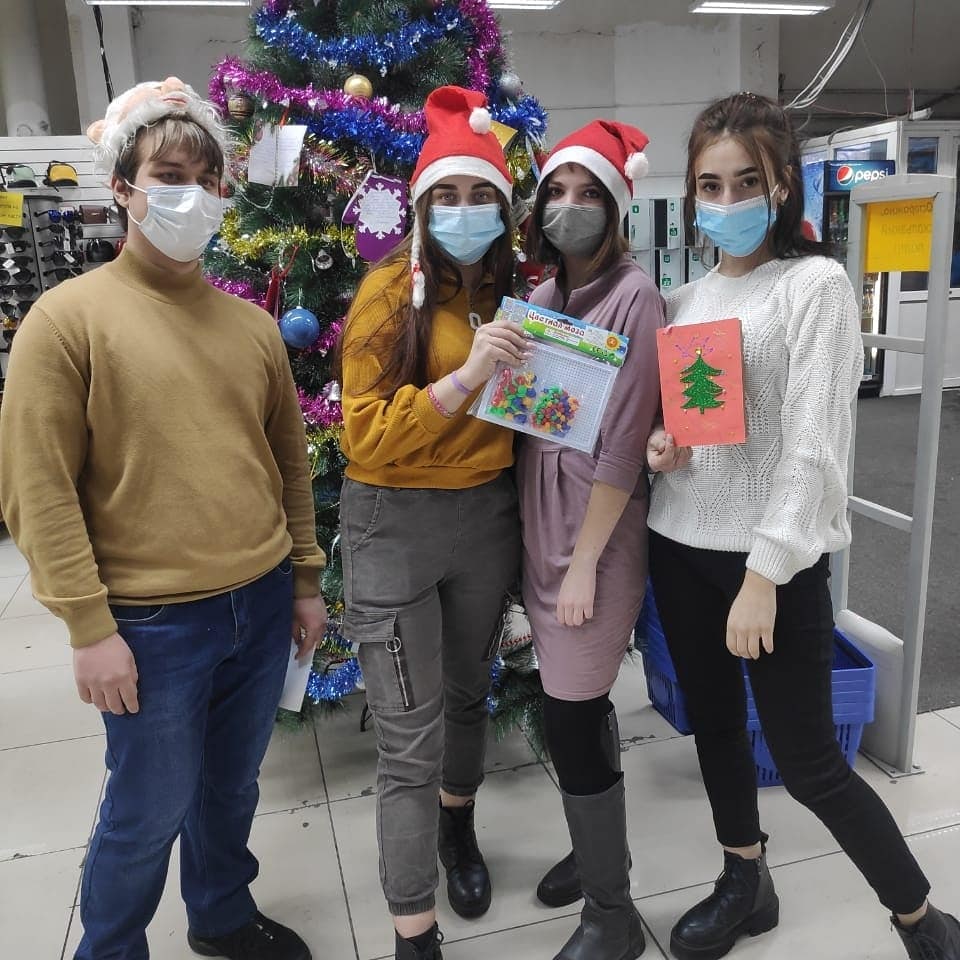 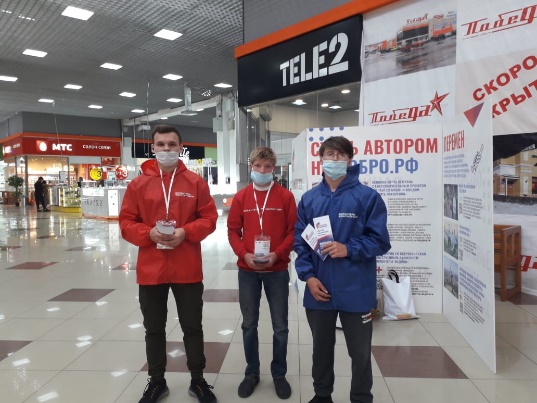 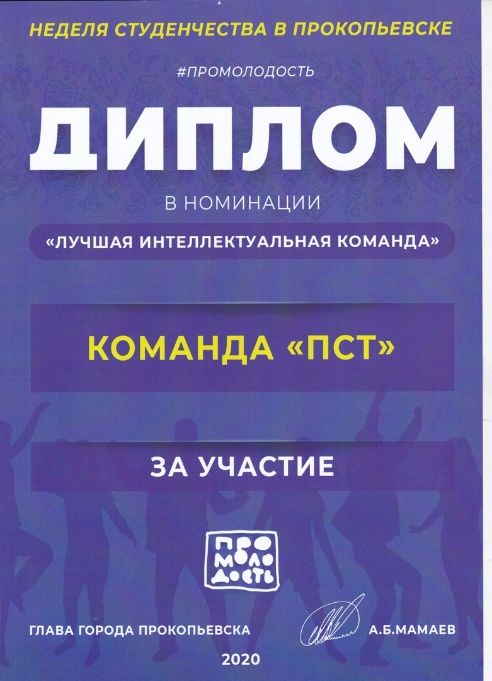 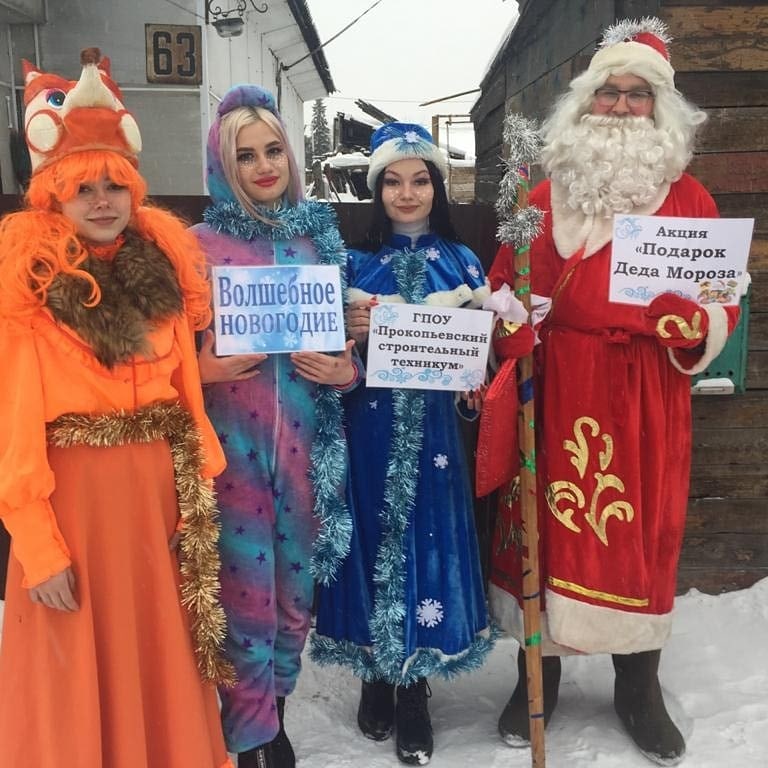 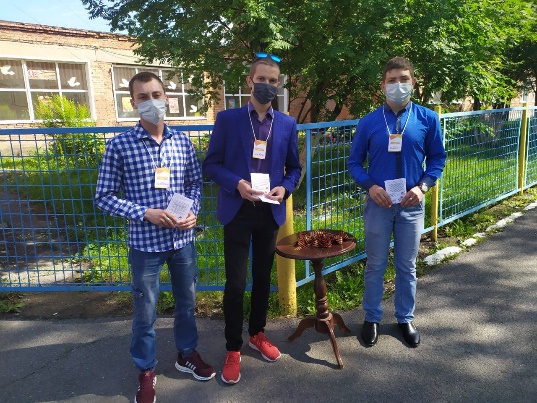 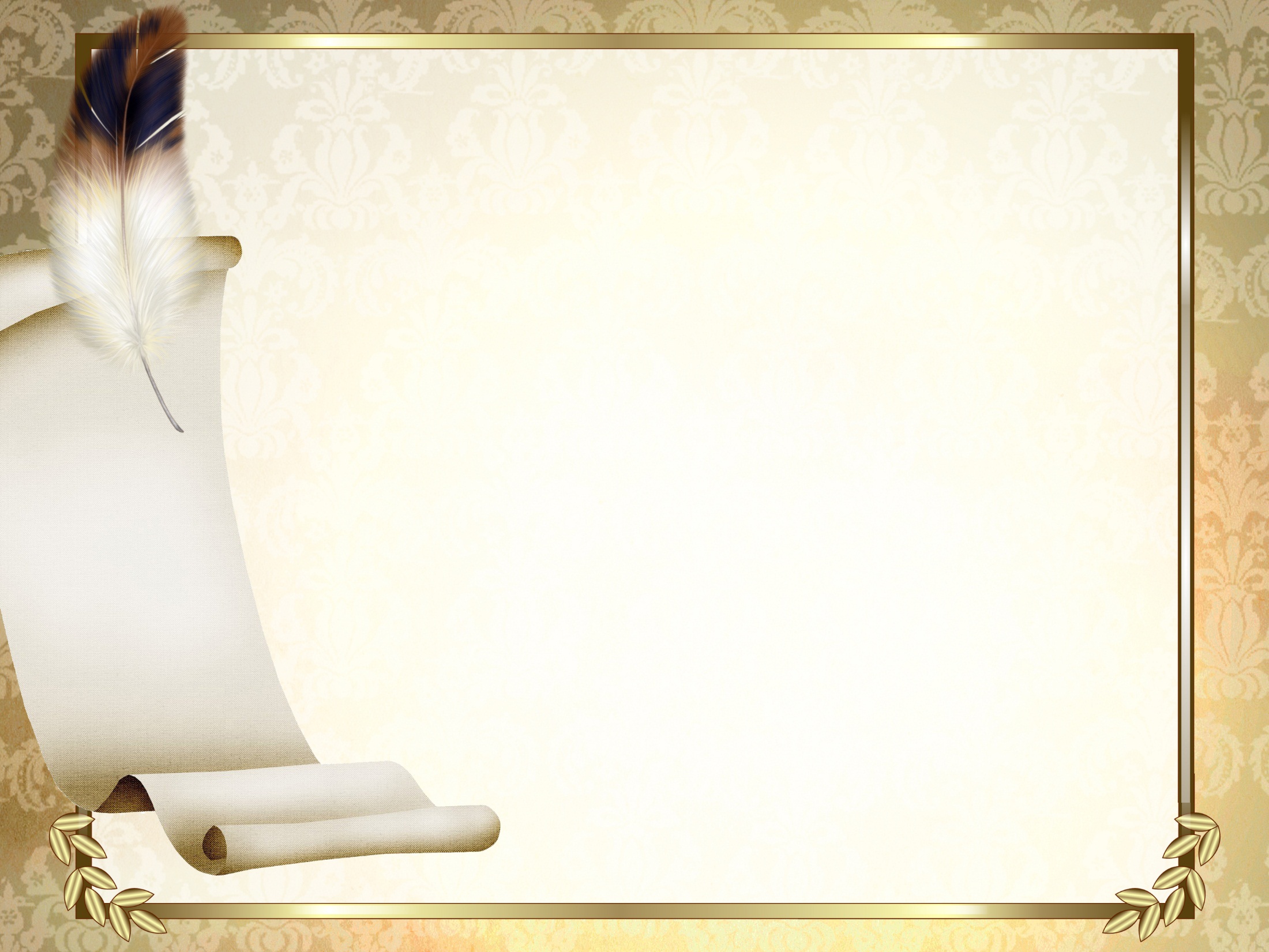 «Собраться вместе – это начало.
Оставаться вместе – это прогресс.
Работать вместе – это успех»
Г. Форд
Спасибо за внимание
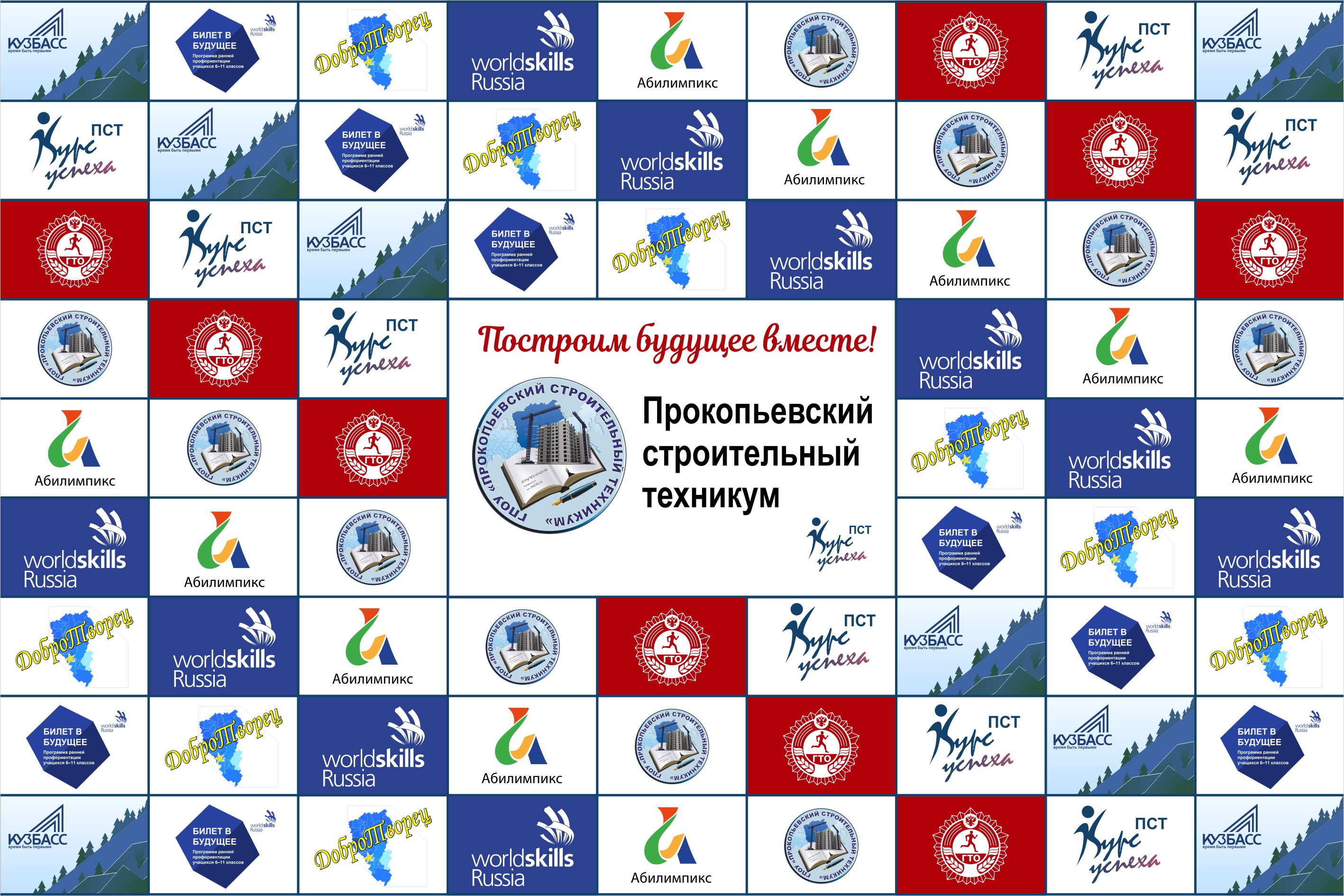